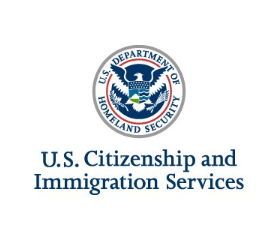 N-600K: Application for Citizenship and Issuance of Certificate Under Section 332
United States Citizenship and Immigration Services
myUSICS Team
Overview
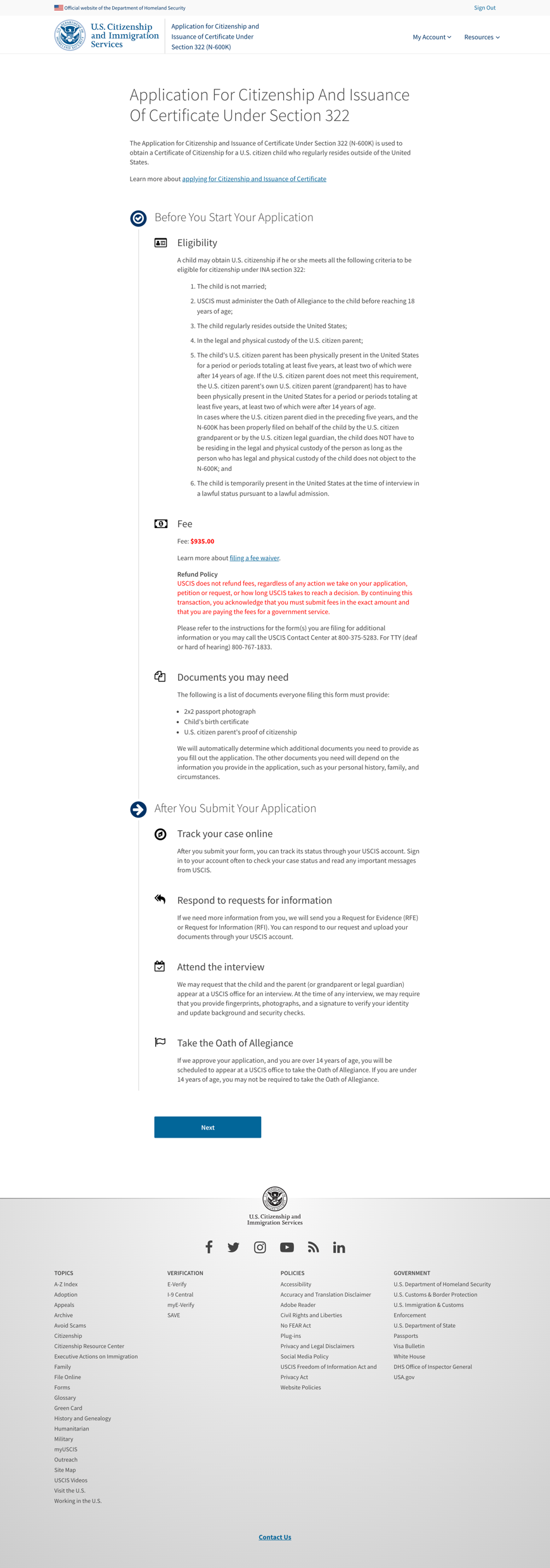 Start Application
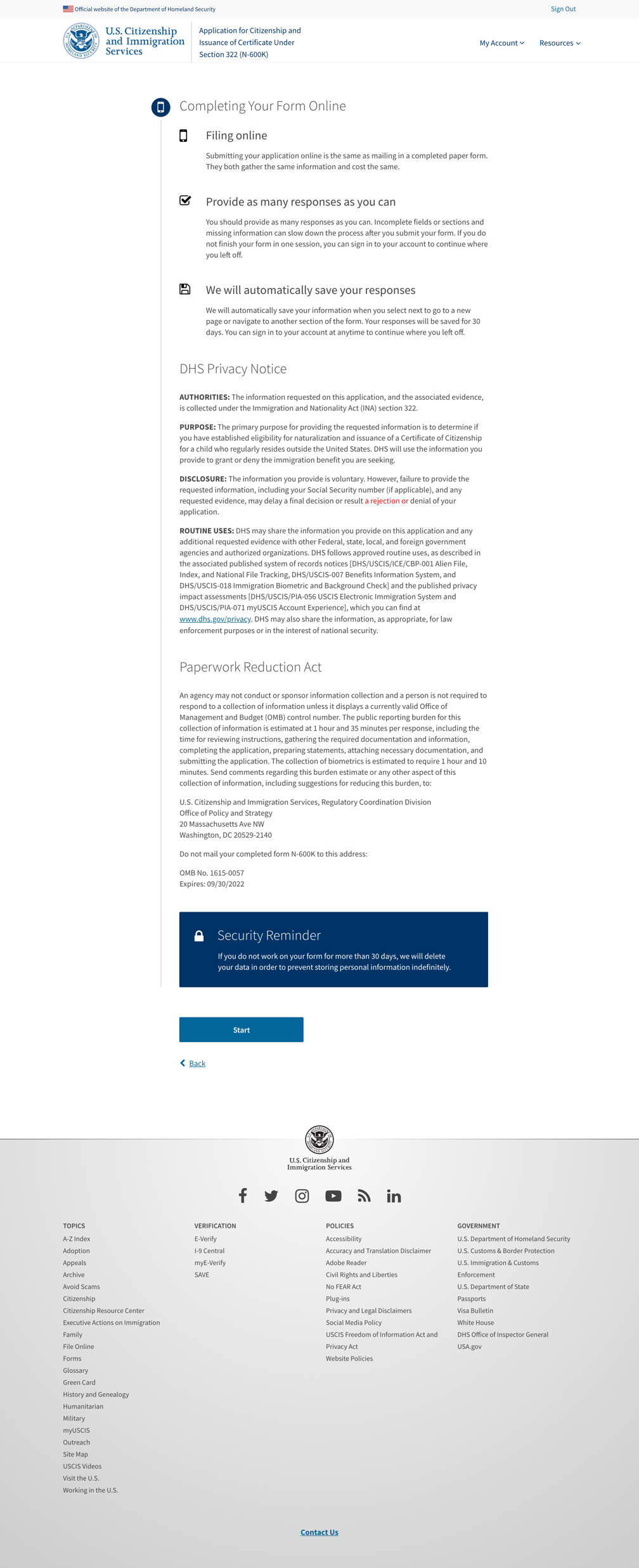 Basis for Eligibility
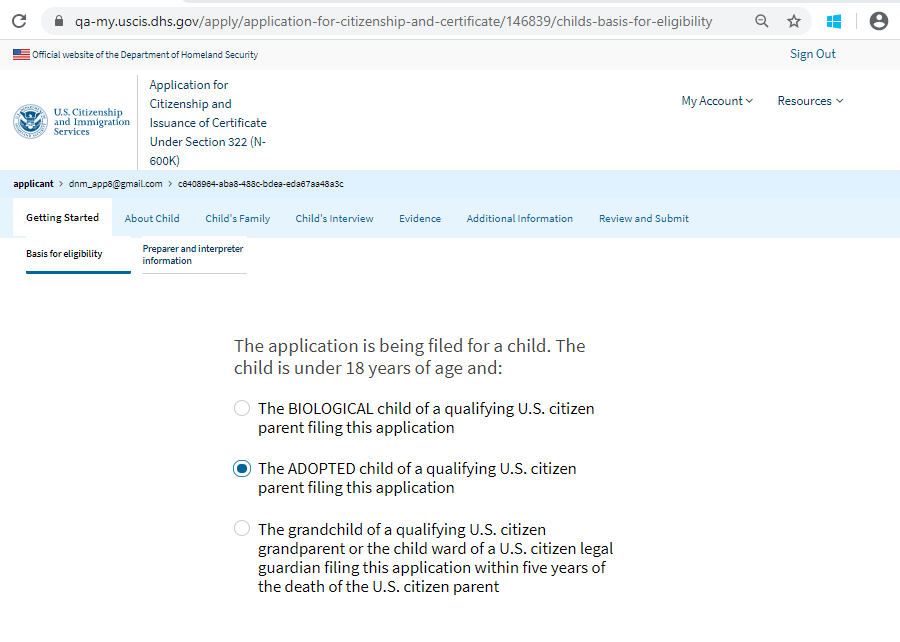 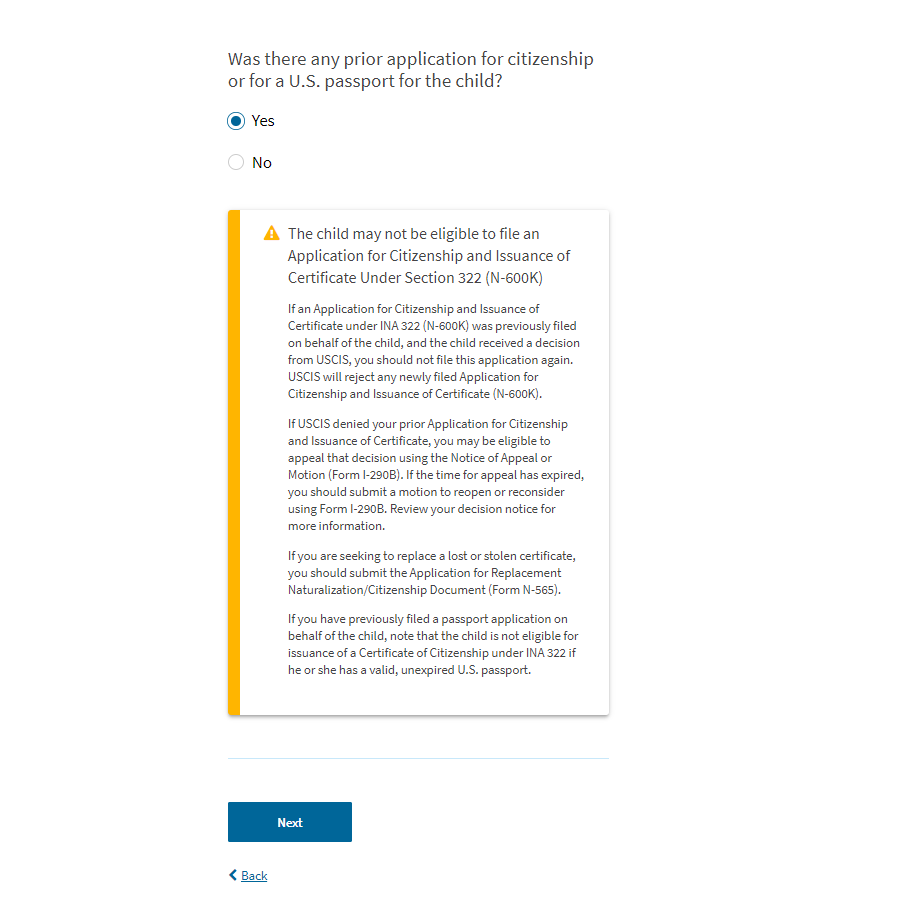 Preparer and Interpreter Questions
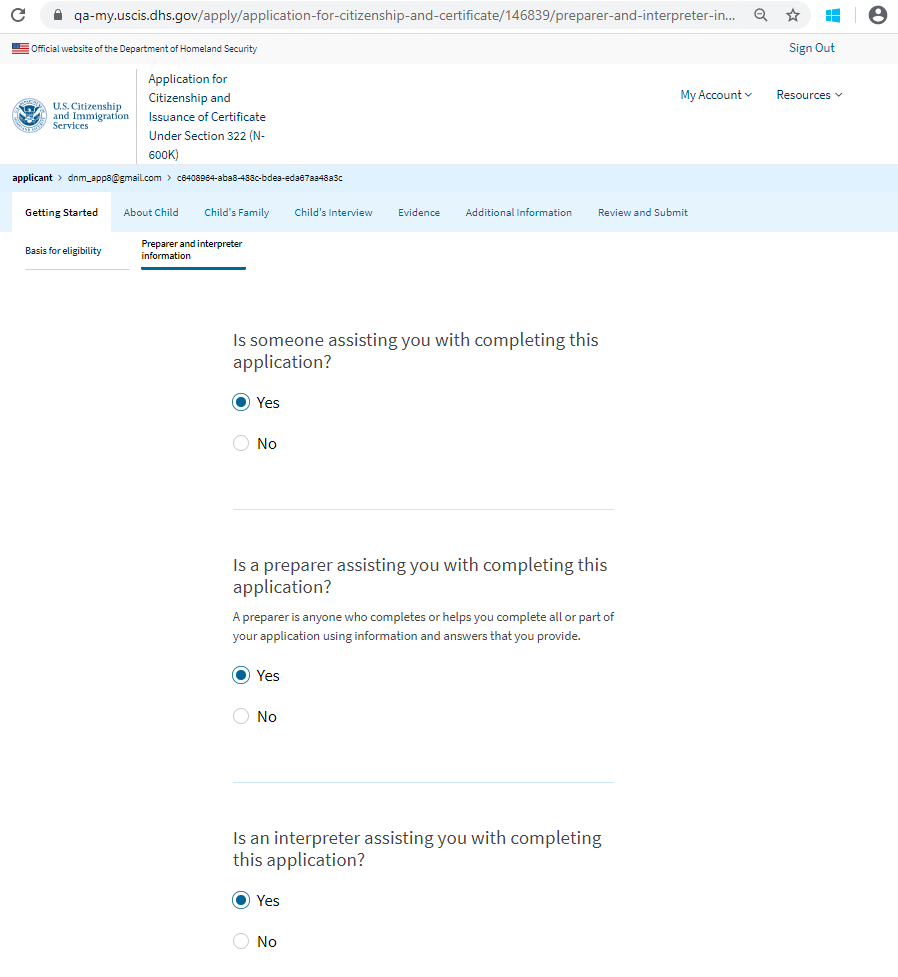 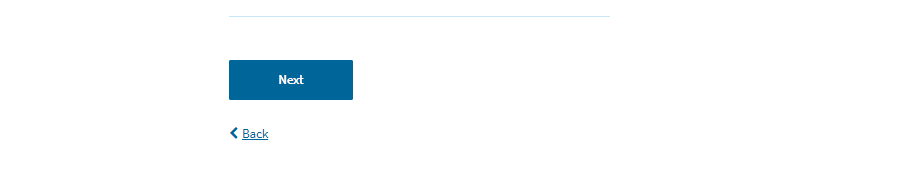 Preparer Information
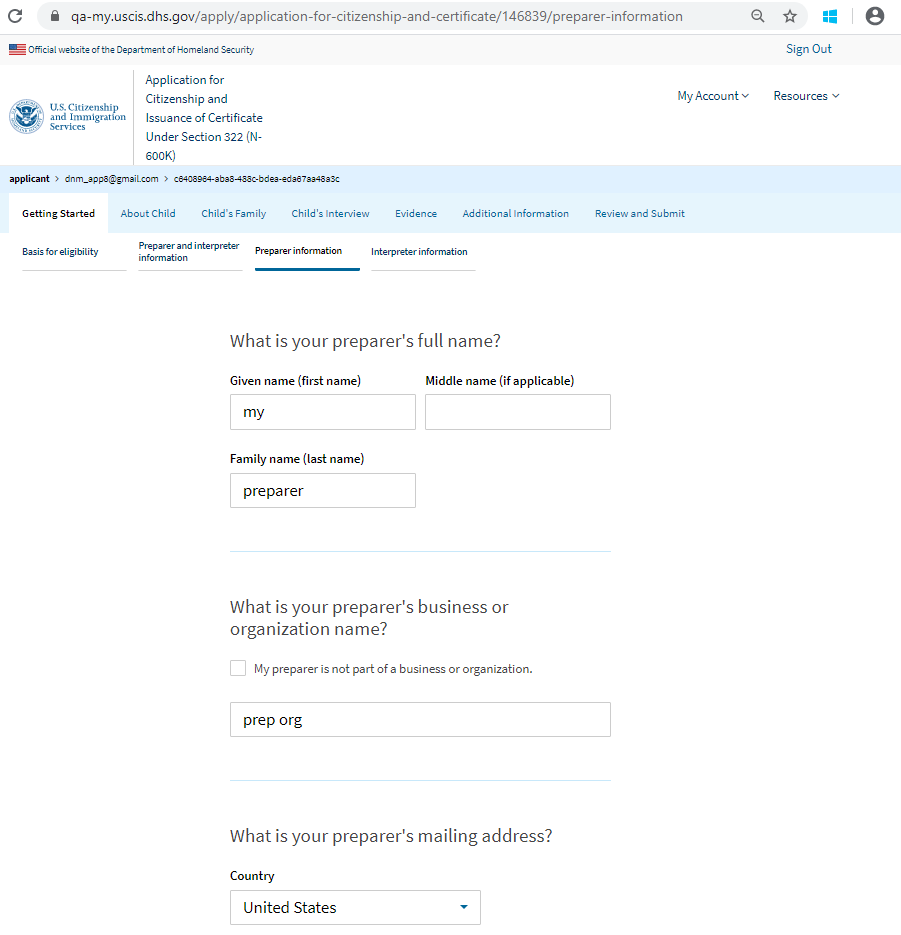 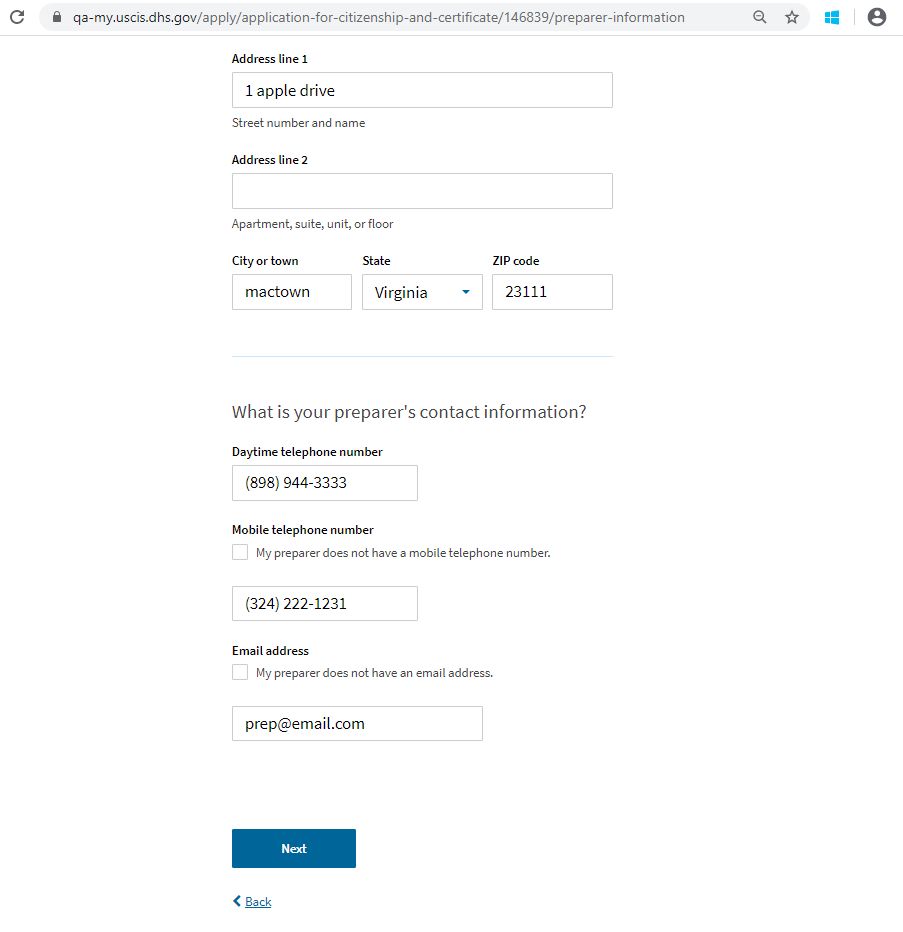 Interpreter Information
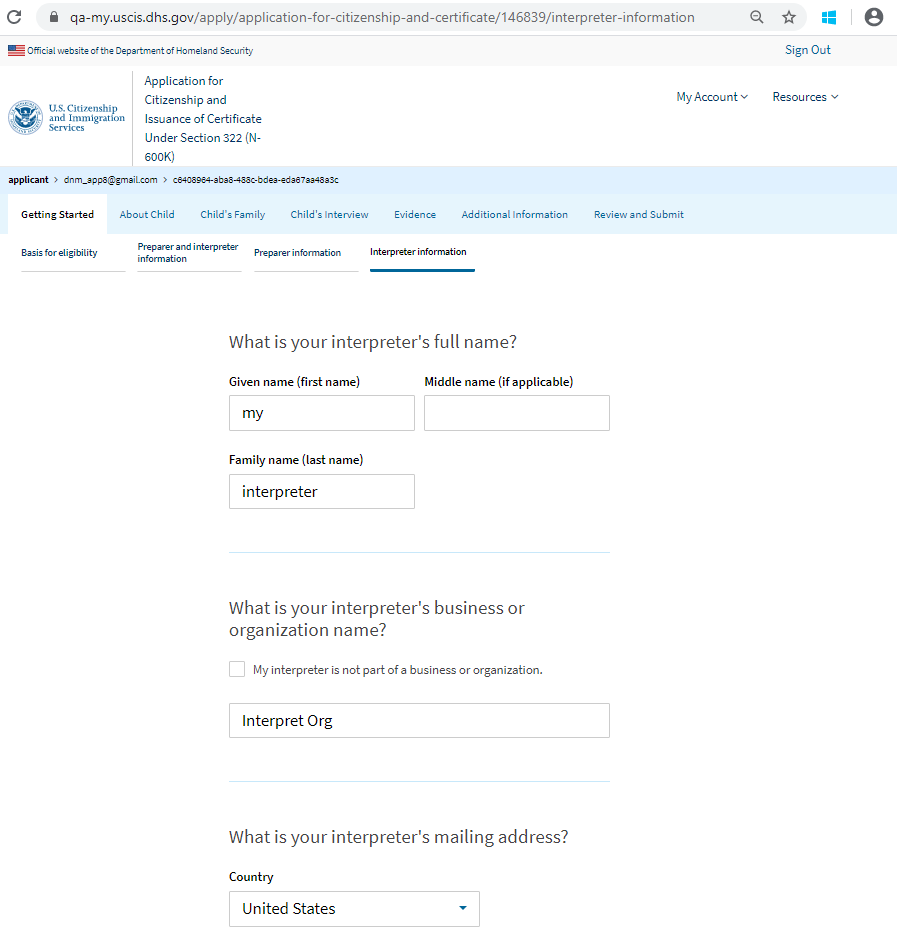 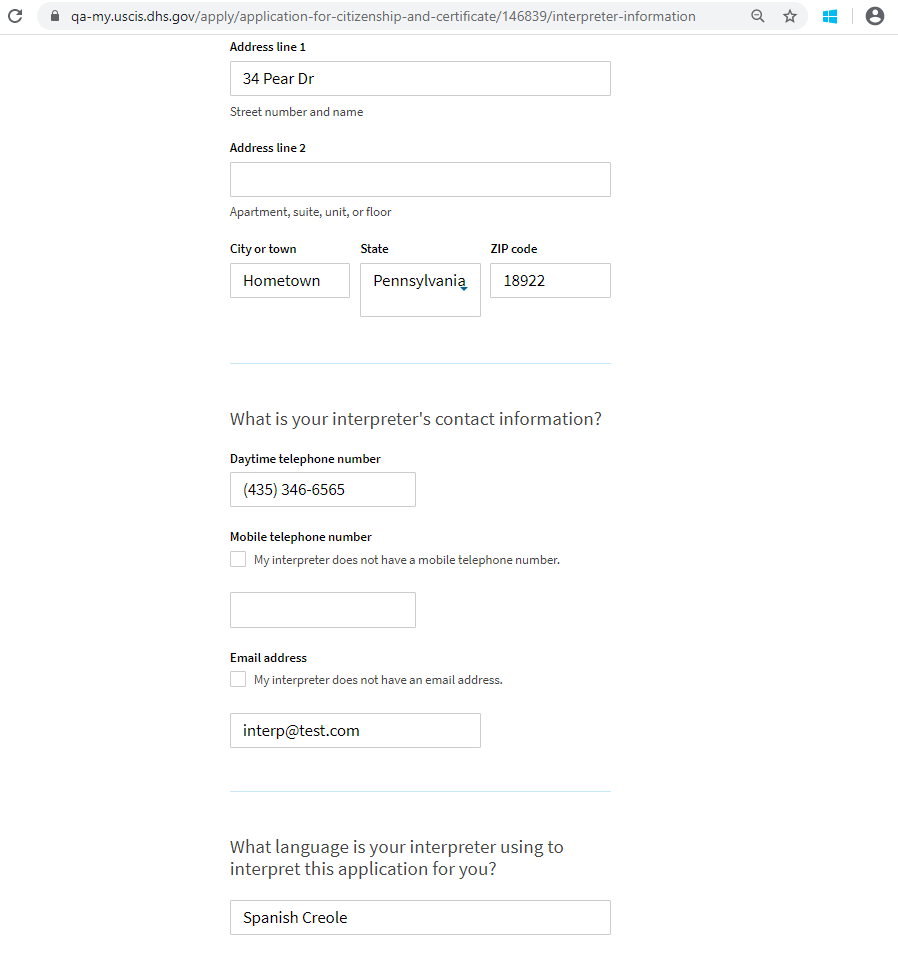 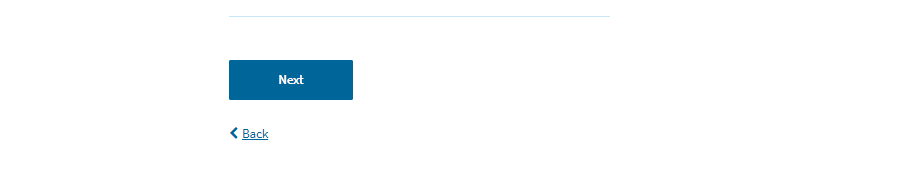 Child’s Name
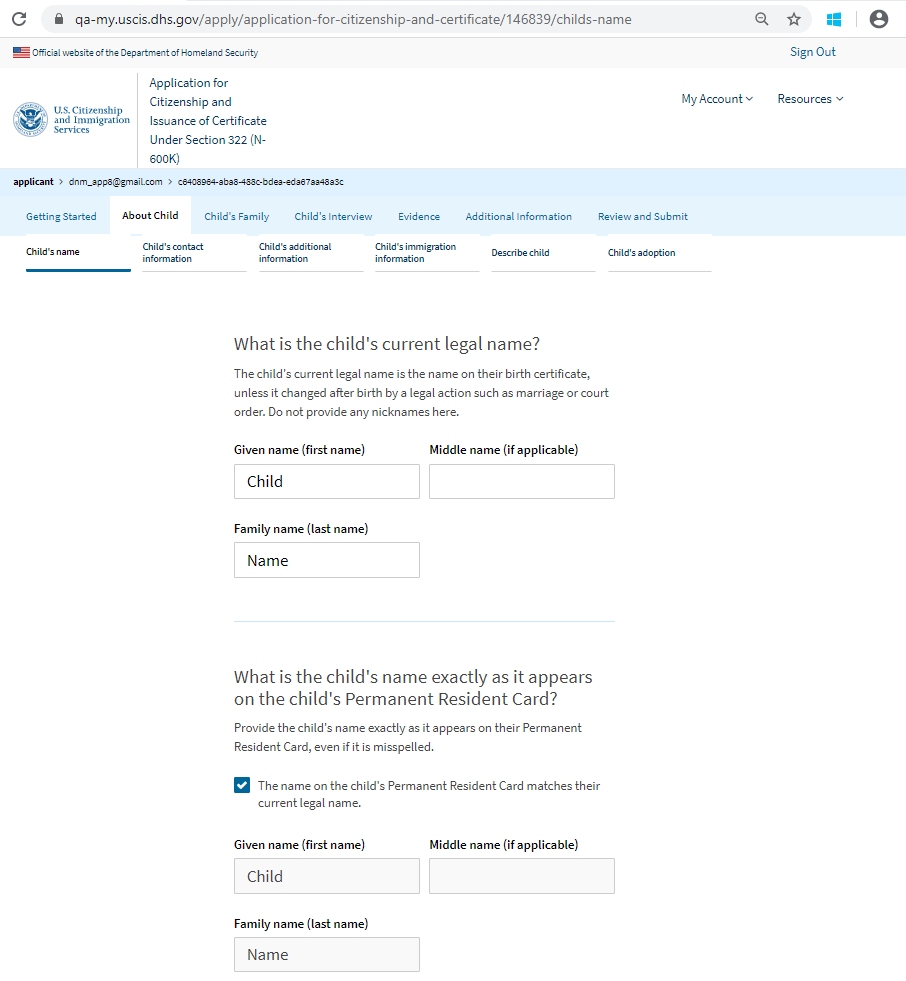 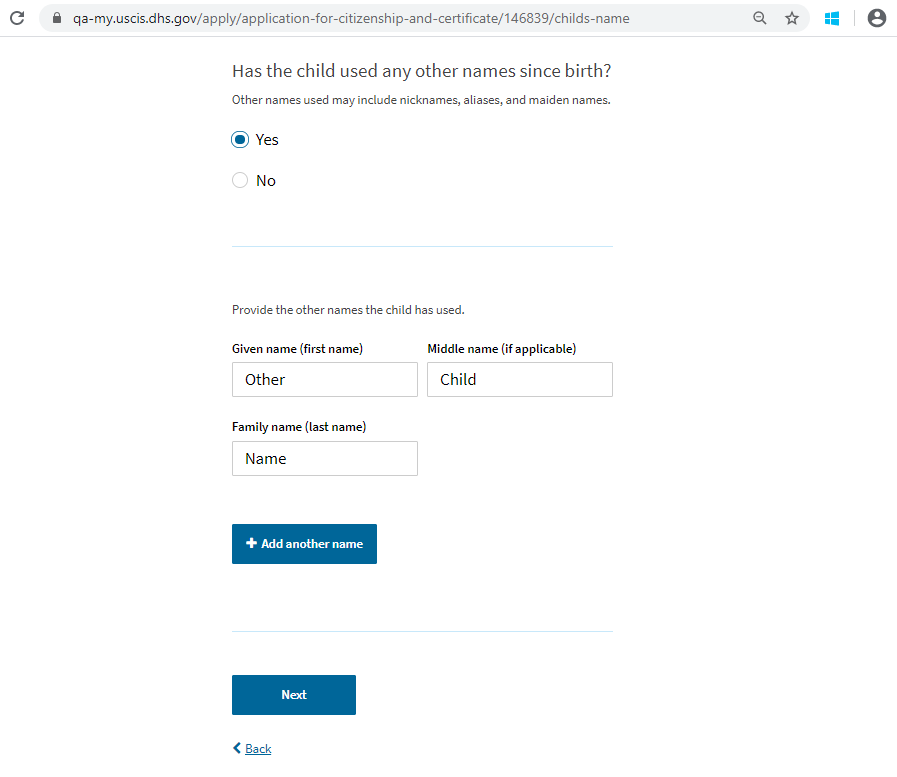 Child’s Contact Information
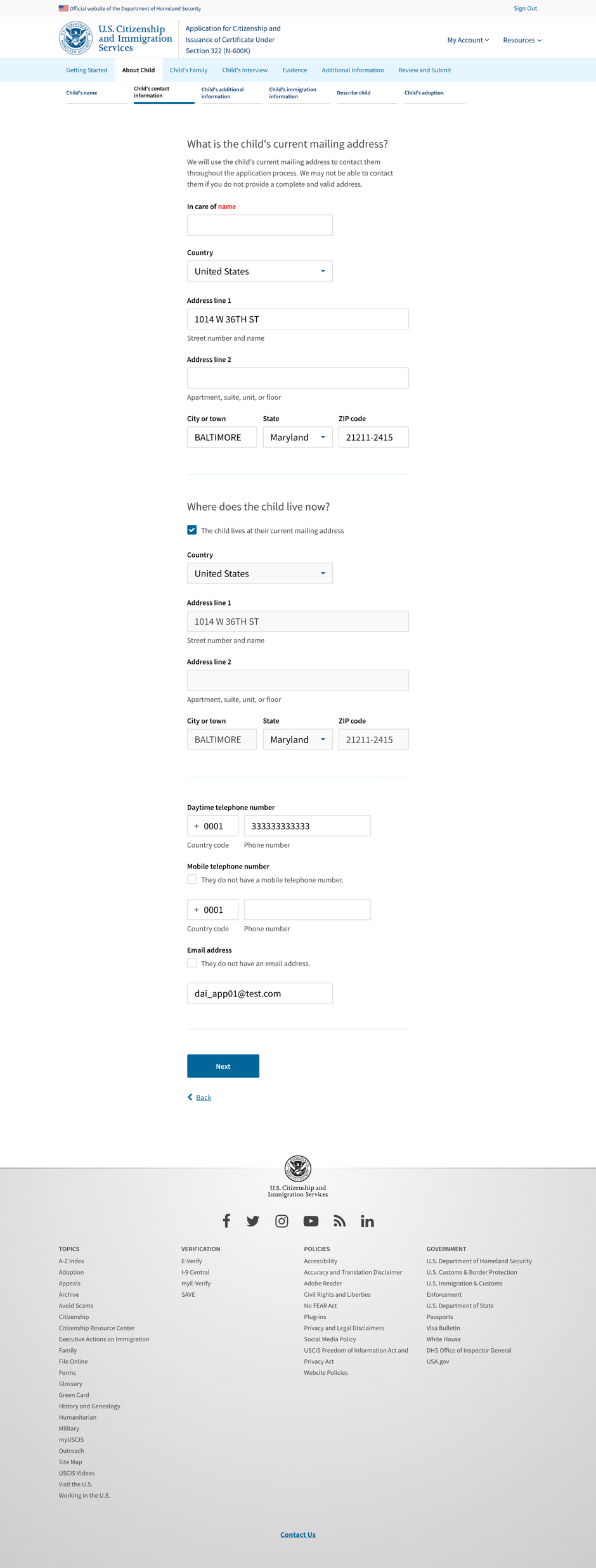 Child’s Additional Information
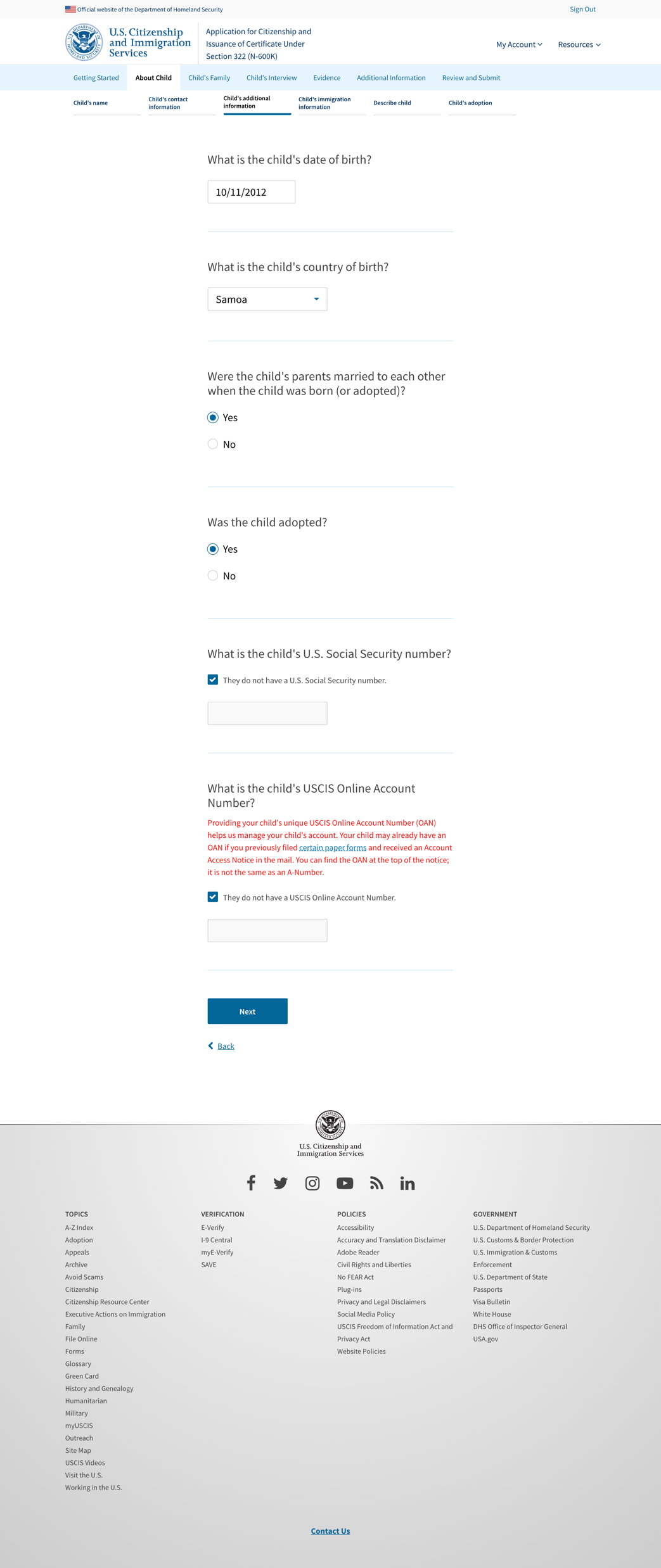 Child’s Additional Information – hint text
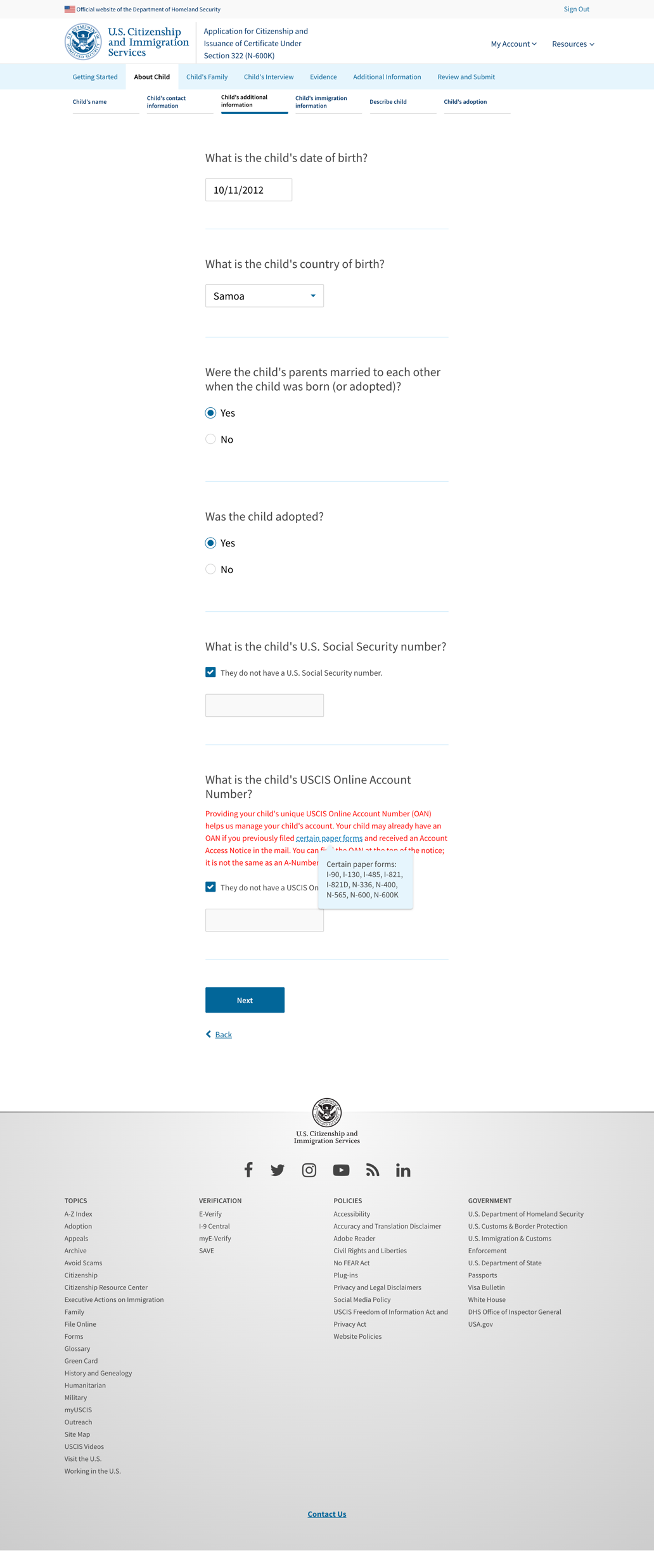 Child’s Additional Information – If overage
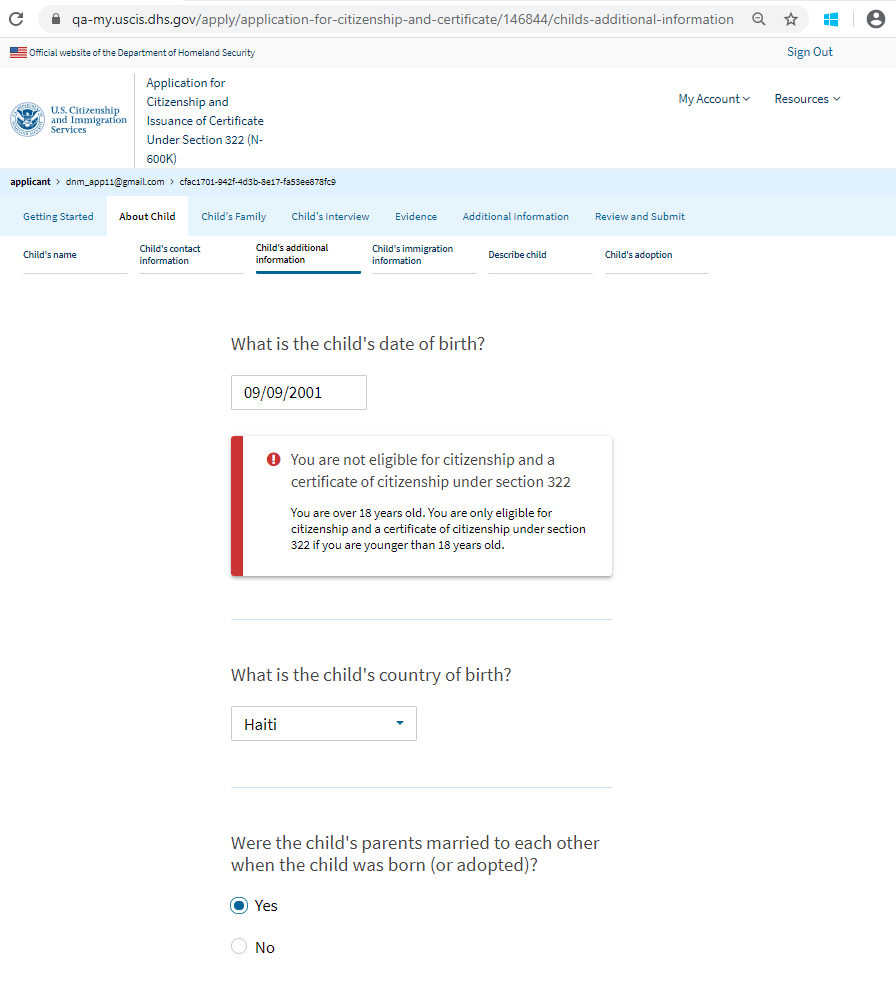 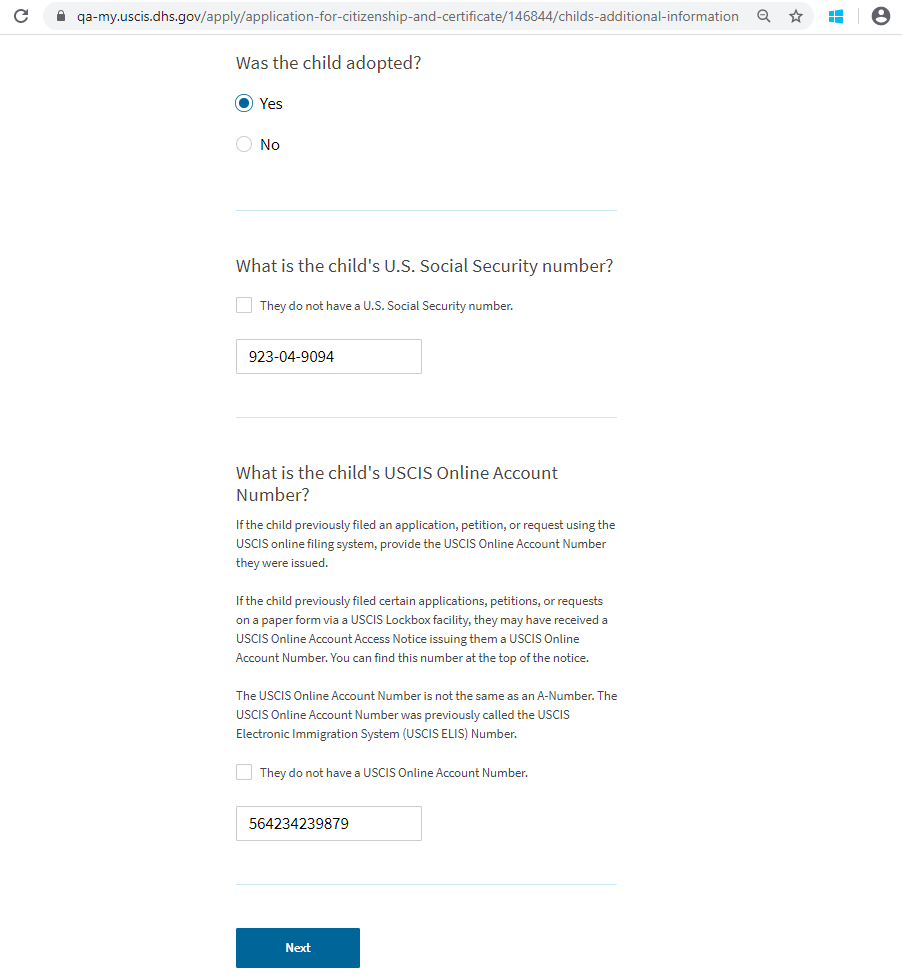 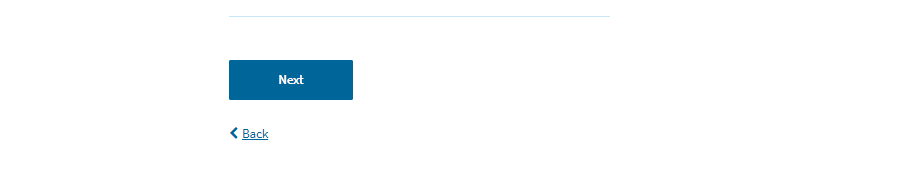 Child’s Immigration Information
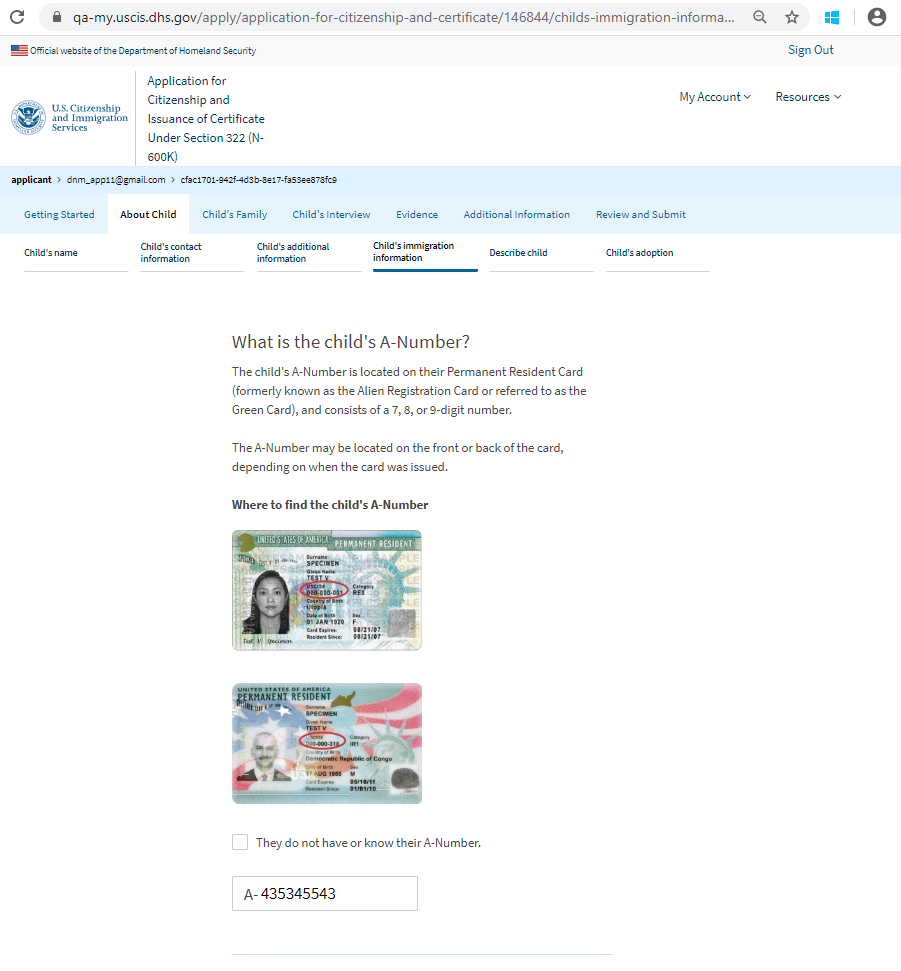 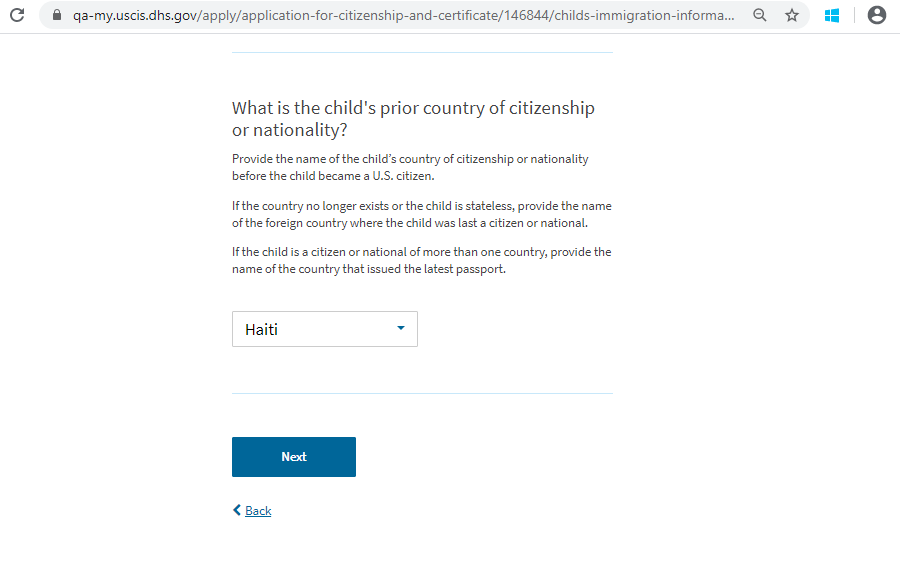 Describe Child
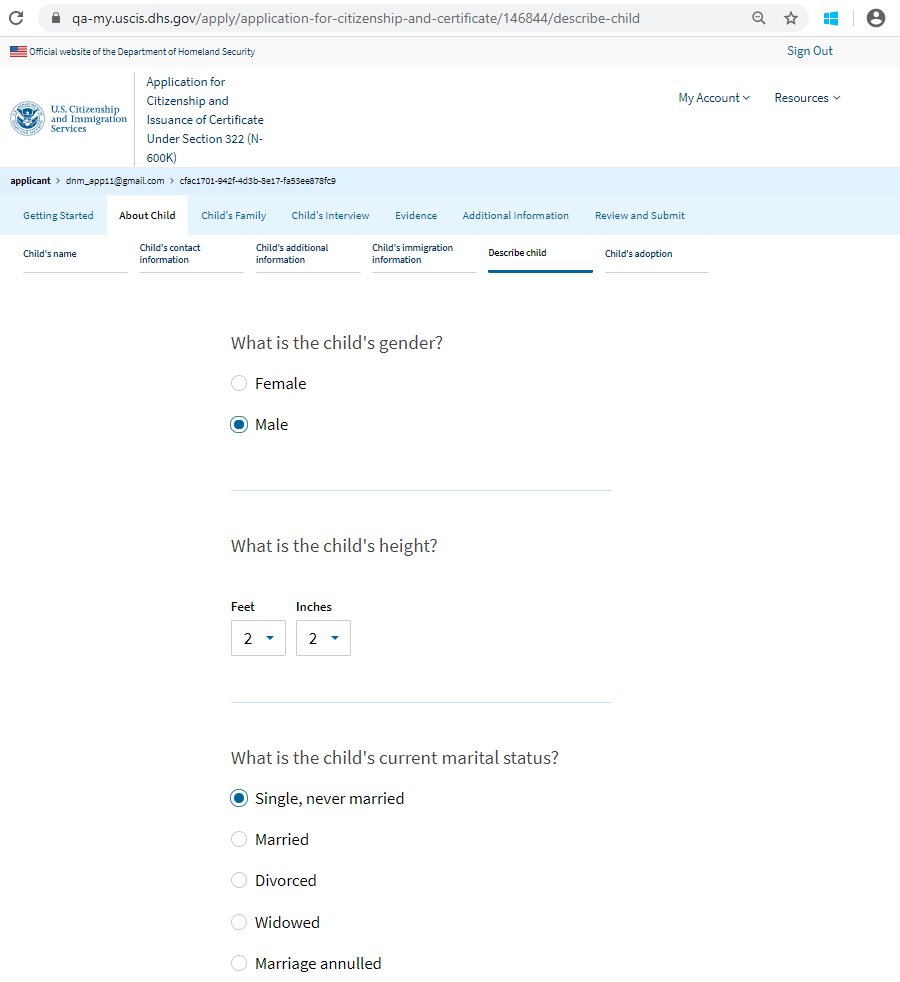 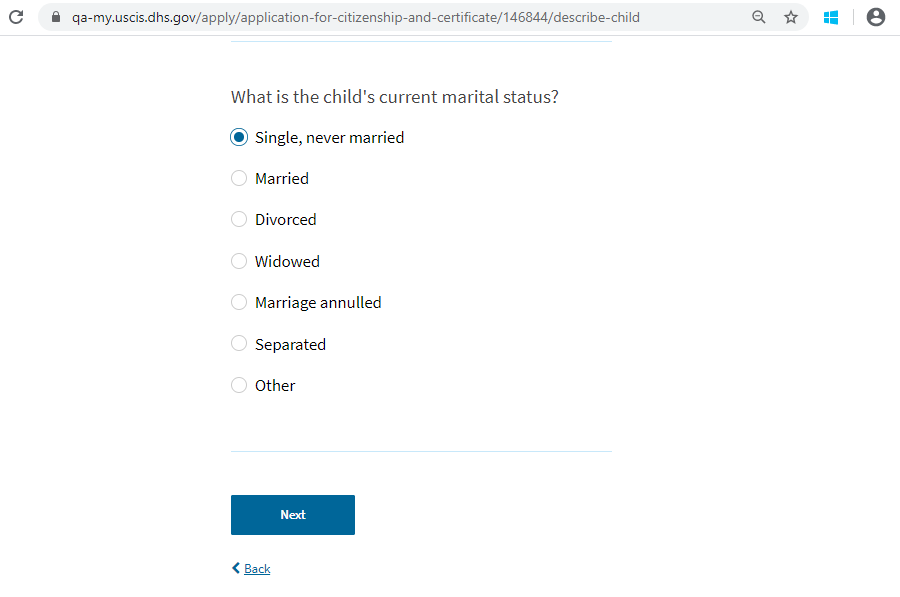 Children’s Adoption
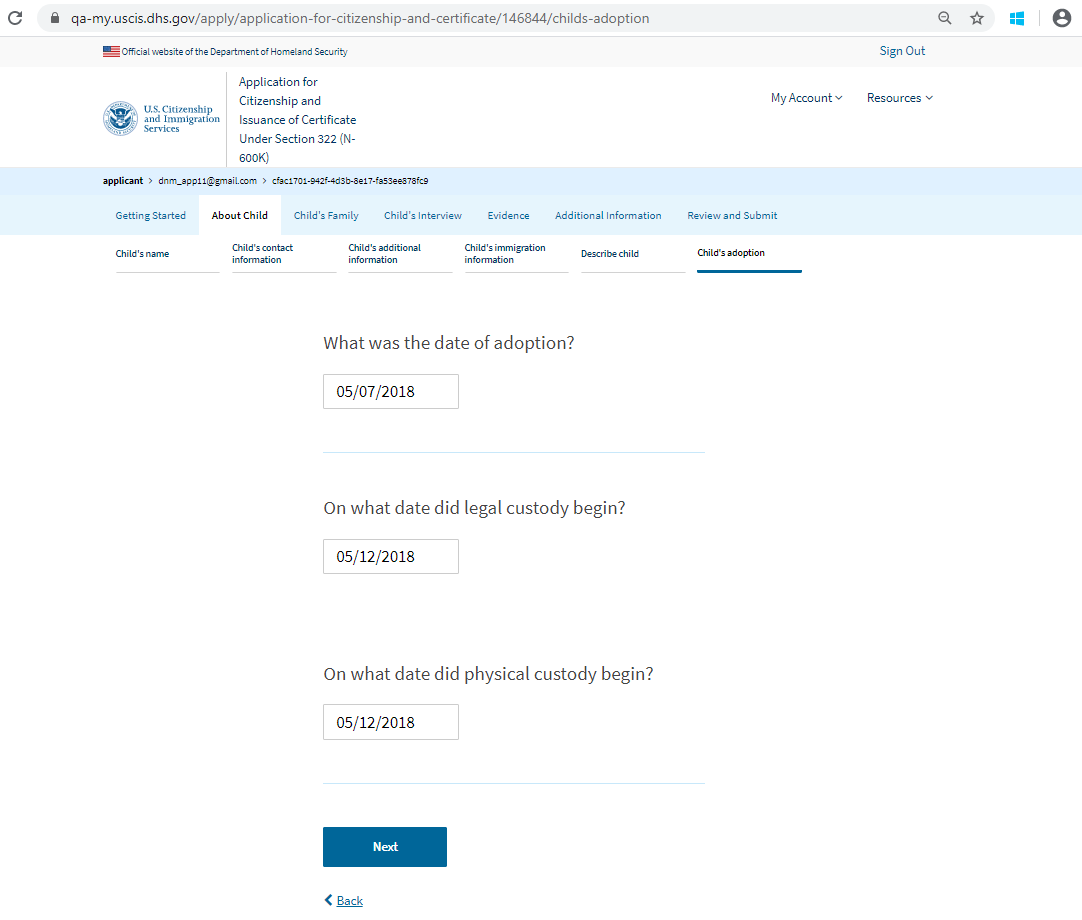 U.S. Citizen Parent – Page 1
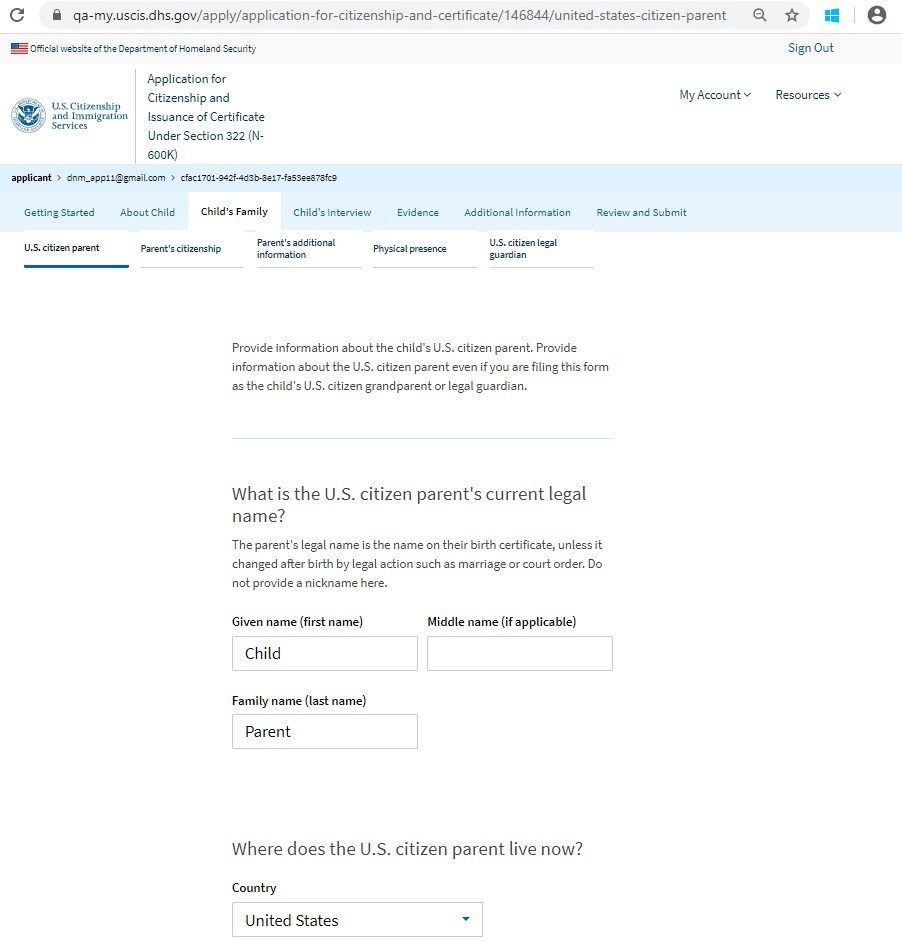 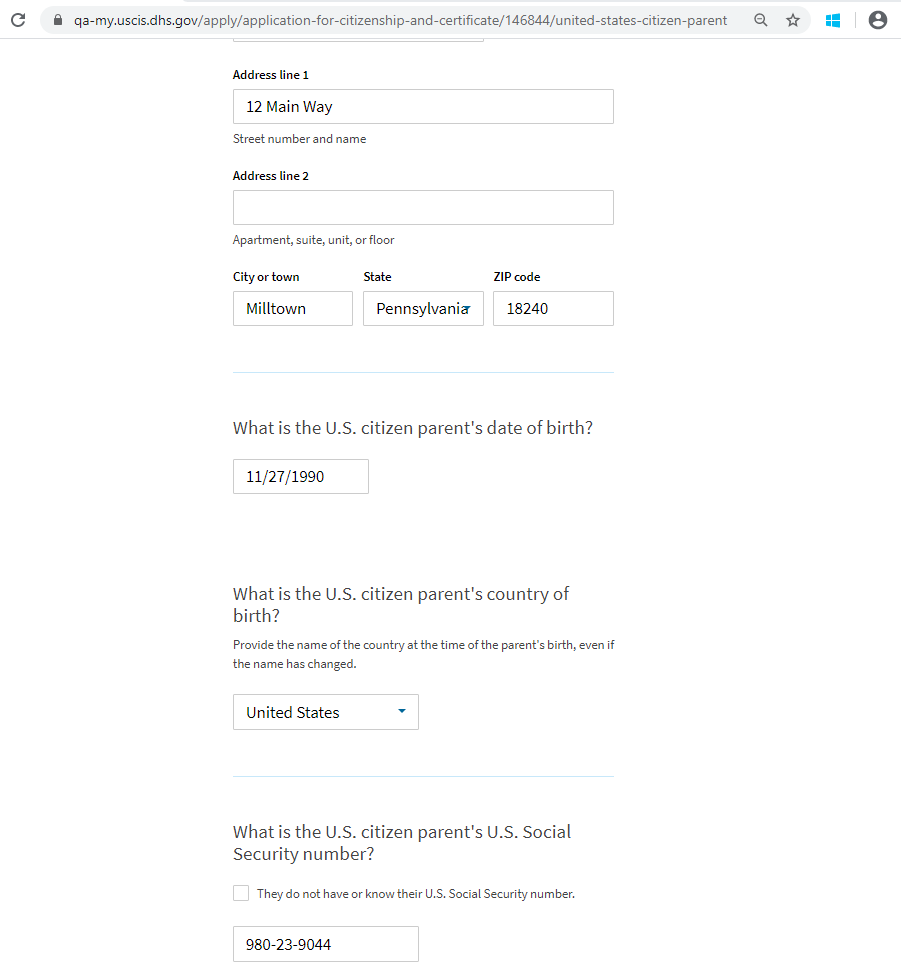 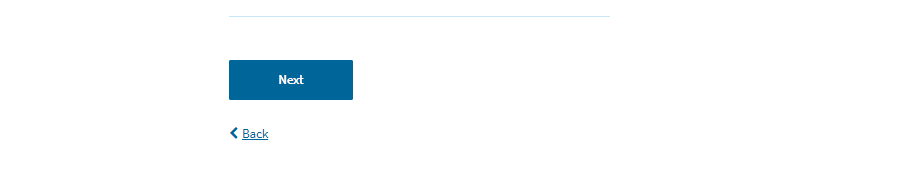 U.S. Citizen Parent – Page 2
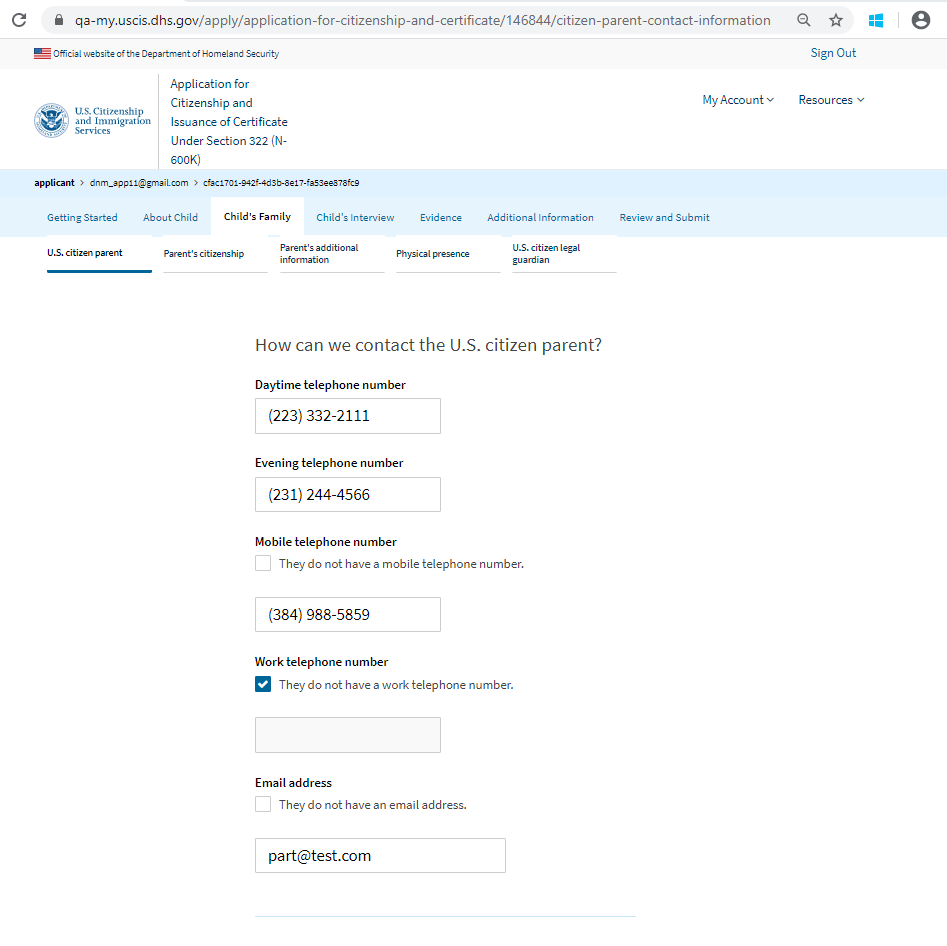 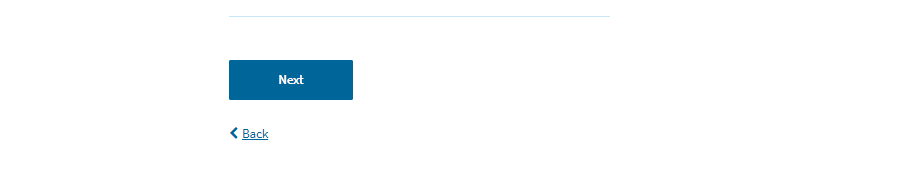 Parent’s Citizenship – By birth in the U.S. or acq. from naturalization of parents
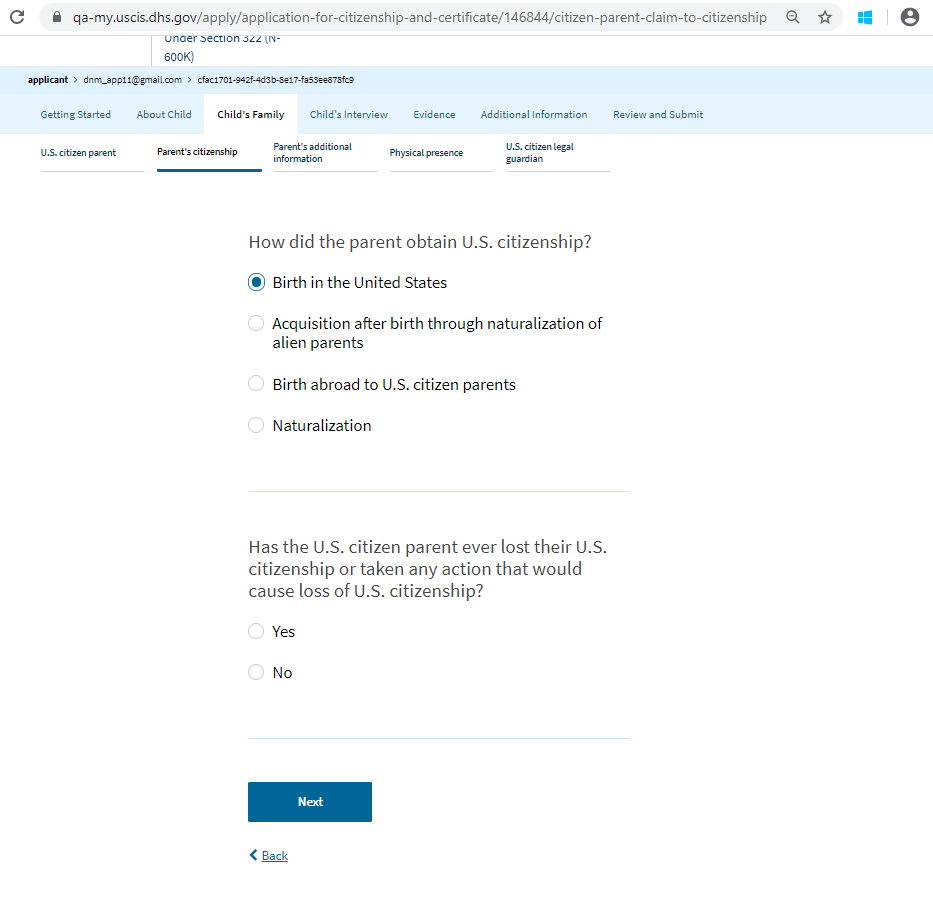 Parent’s Citizenship – By birth abroad to U.S. citizen parents
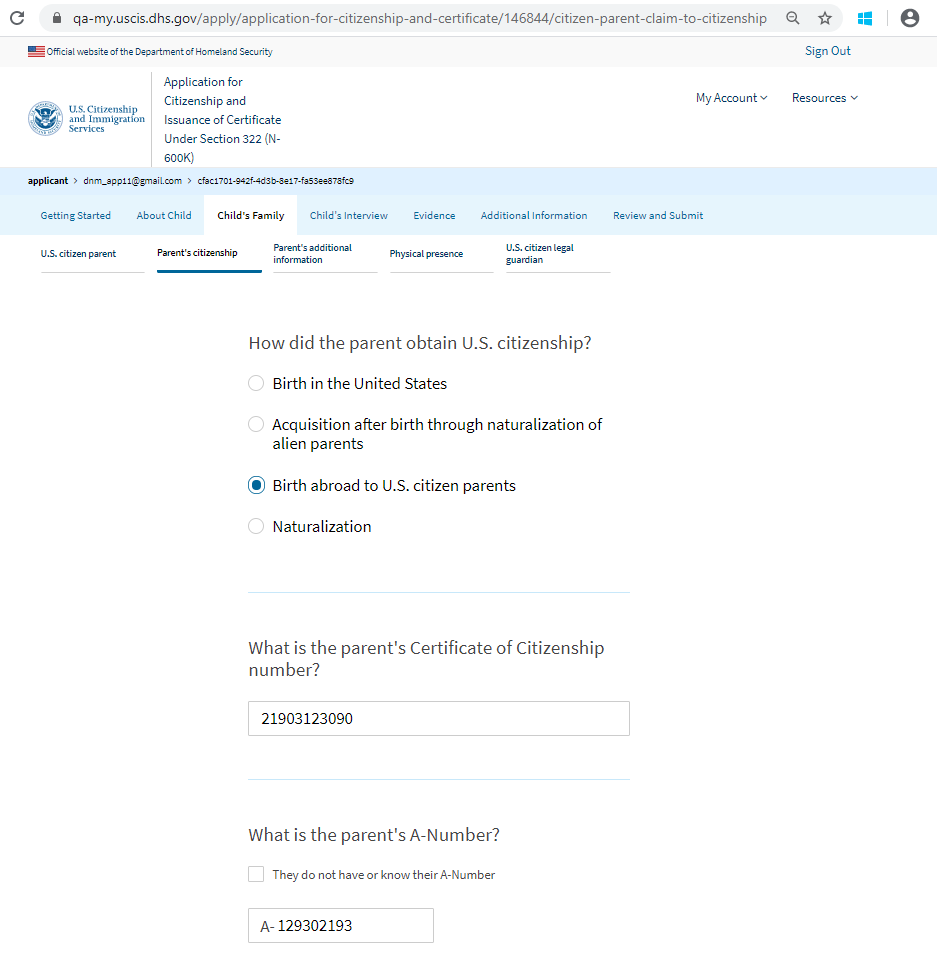 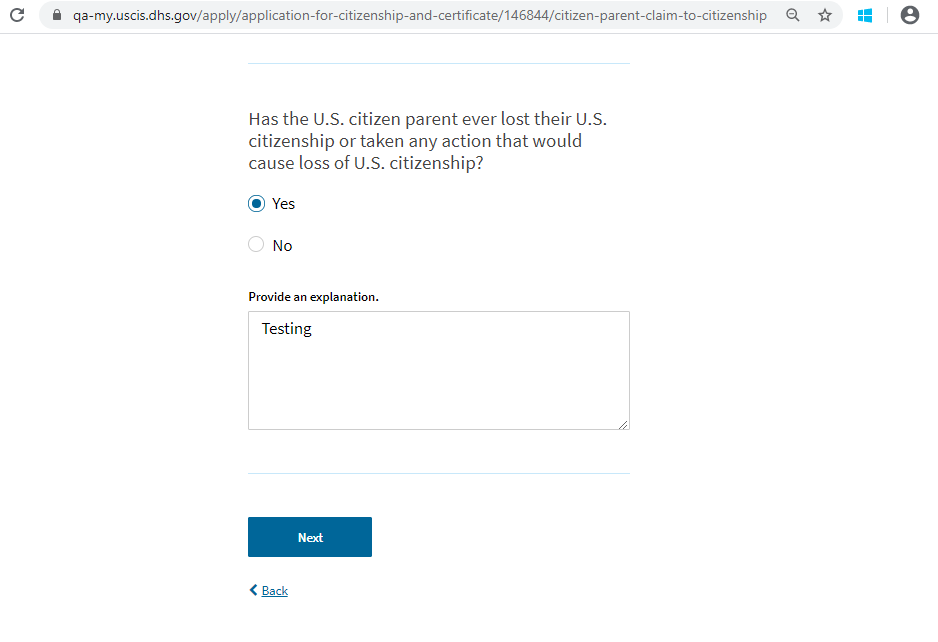 Parent’s Additional Info – If single, divorced, widowed, or marriage annulled selected
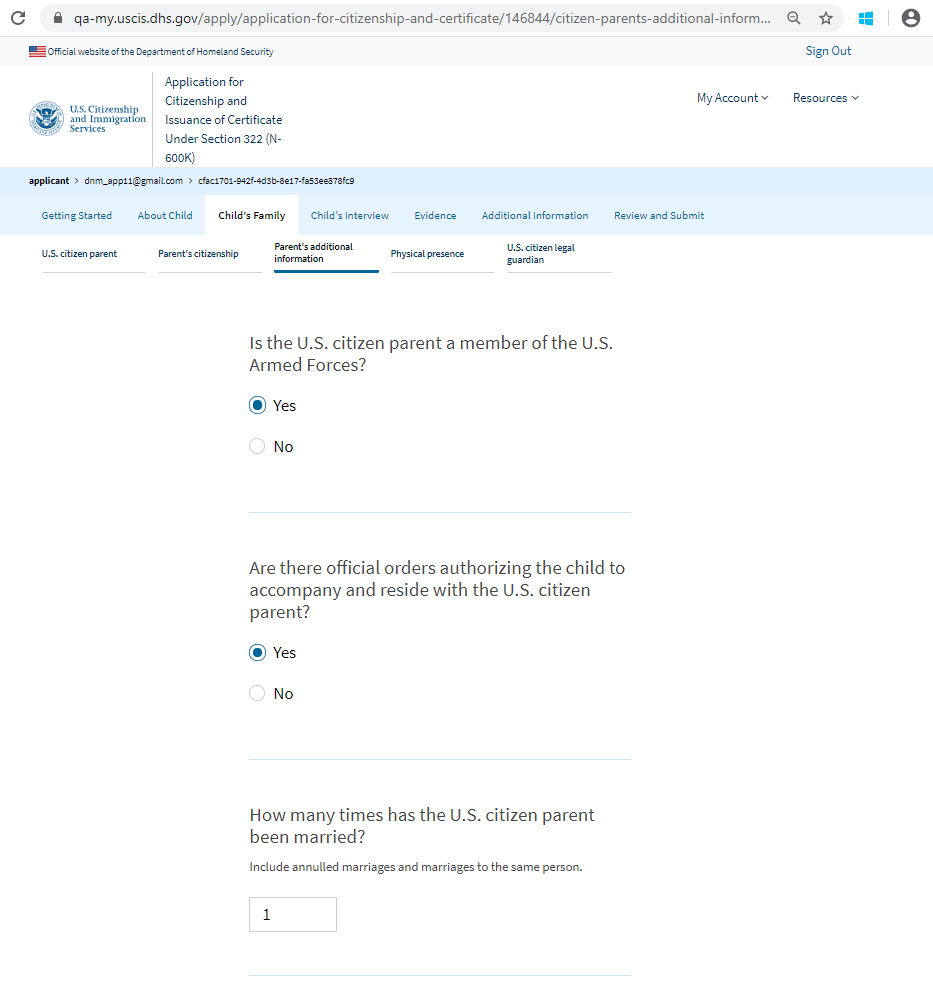 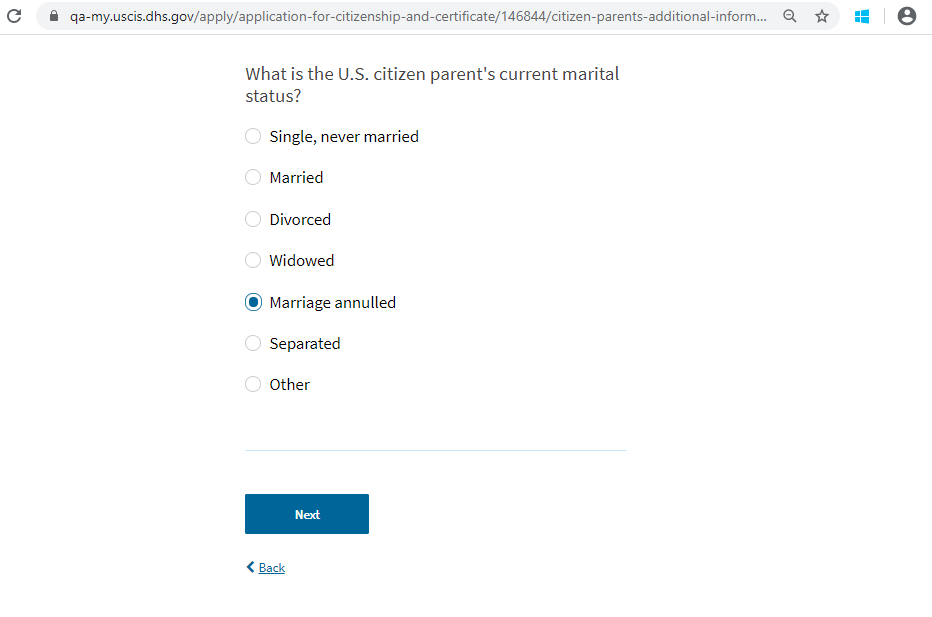 Parent’s Citizenship – By naturalization
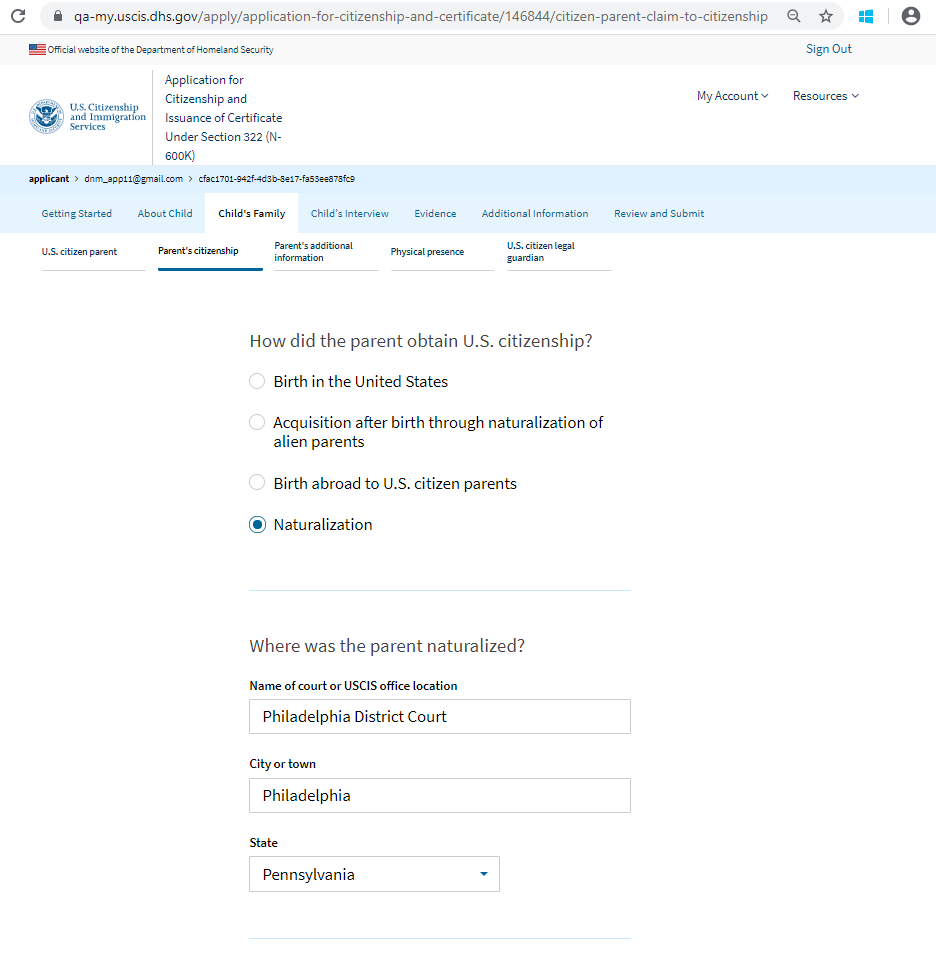 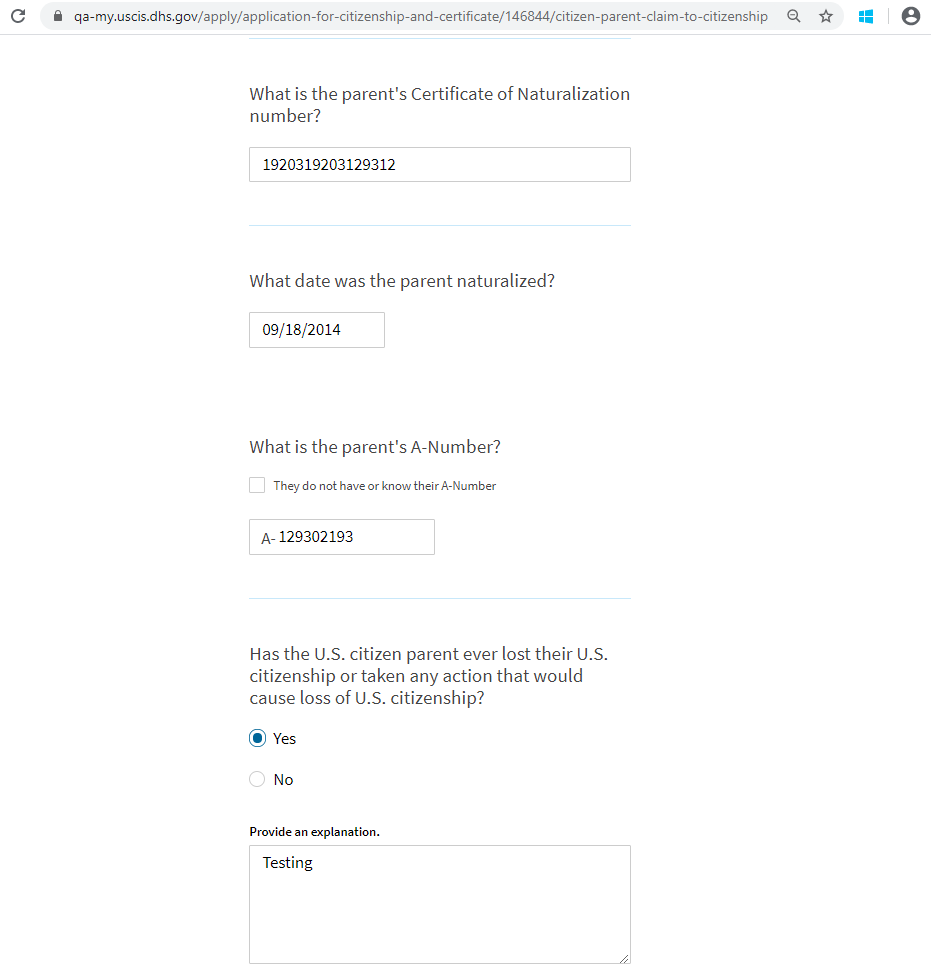 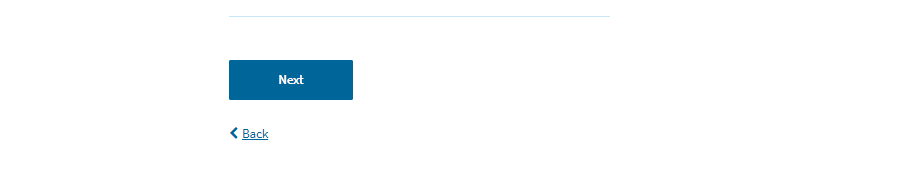 Parent’s Additional Info – If married or separated is selected
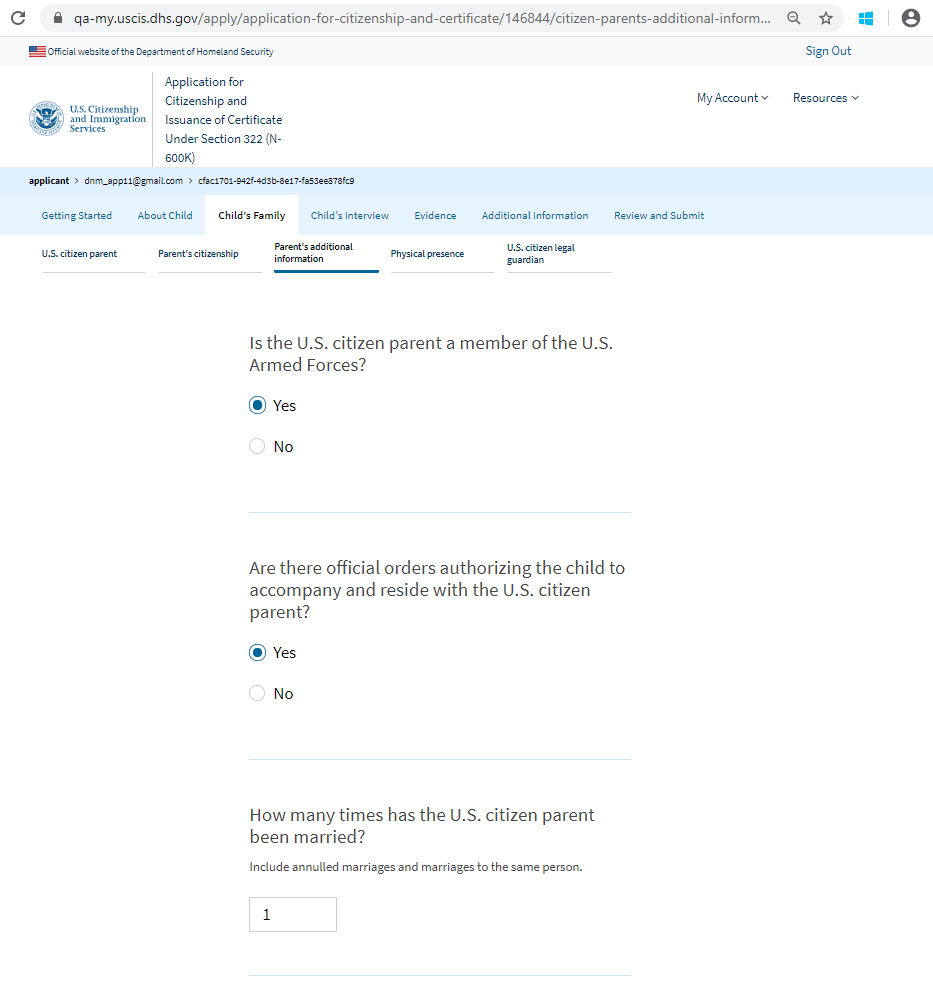 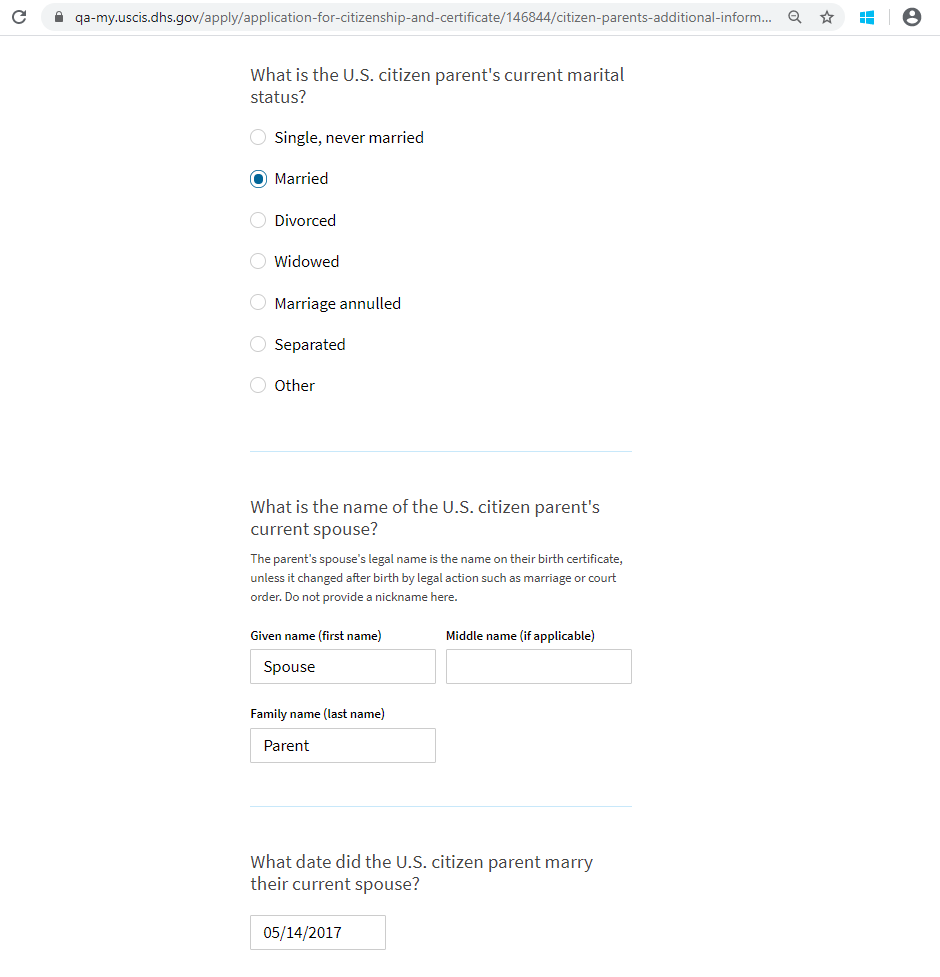 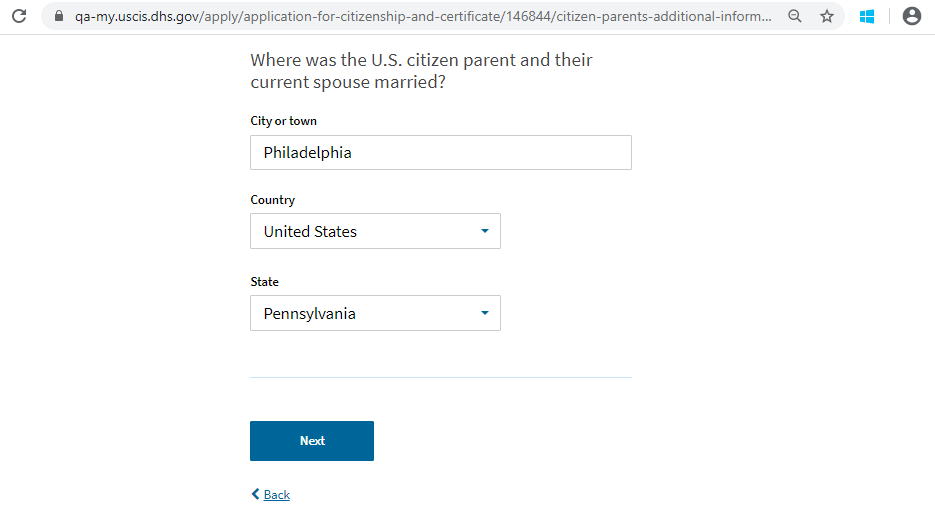 Parent’s Additional Info – If other selected
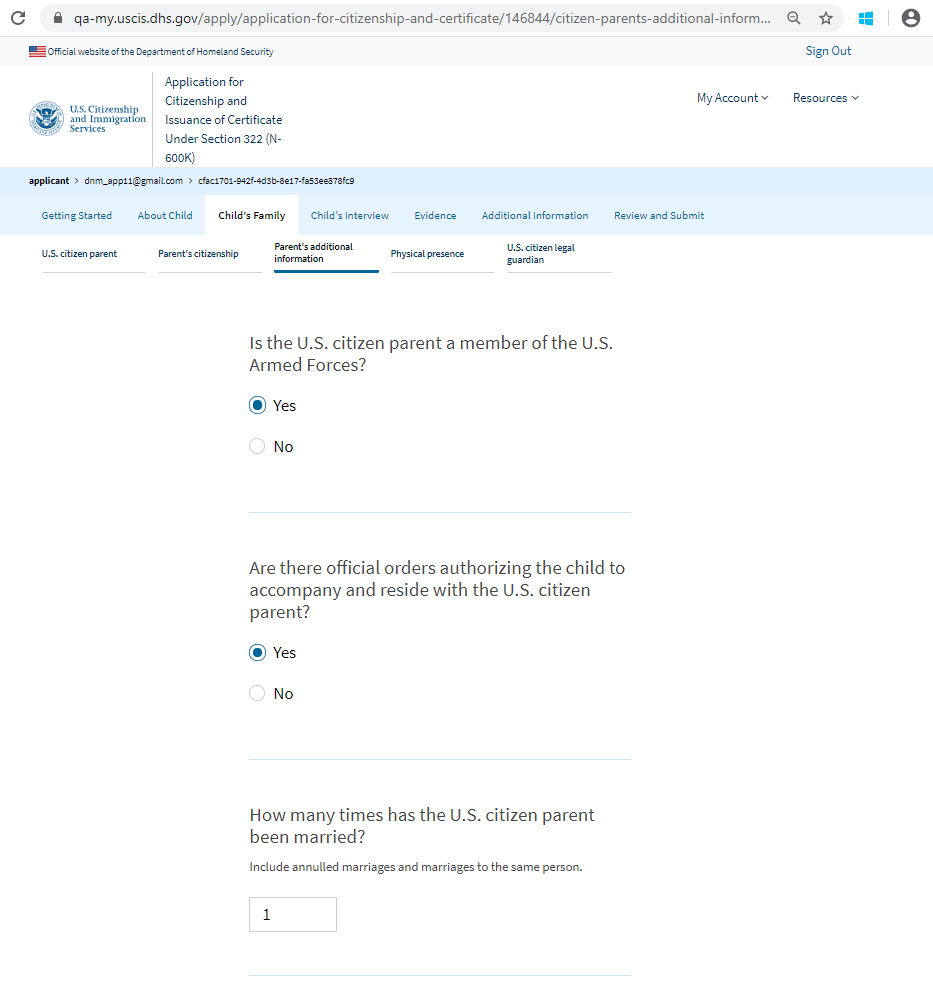 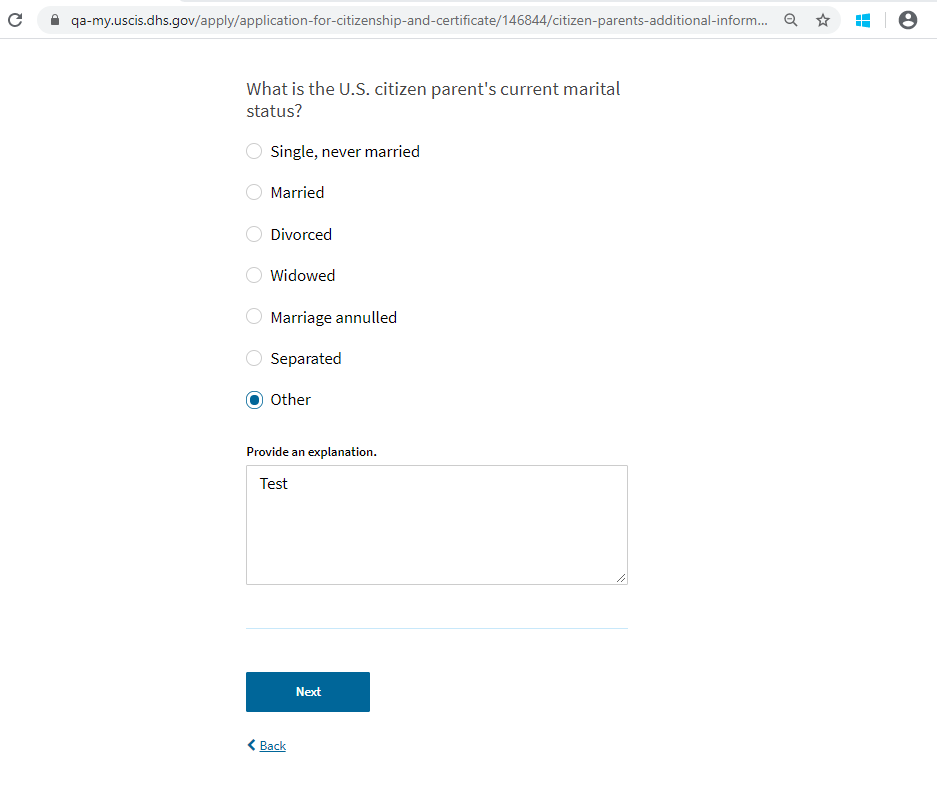 Parent’s Current Spouse – Displays only if previously selected married or separated
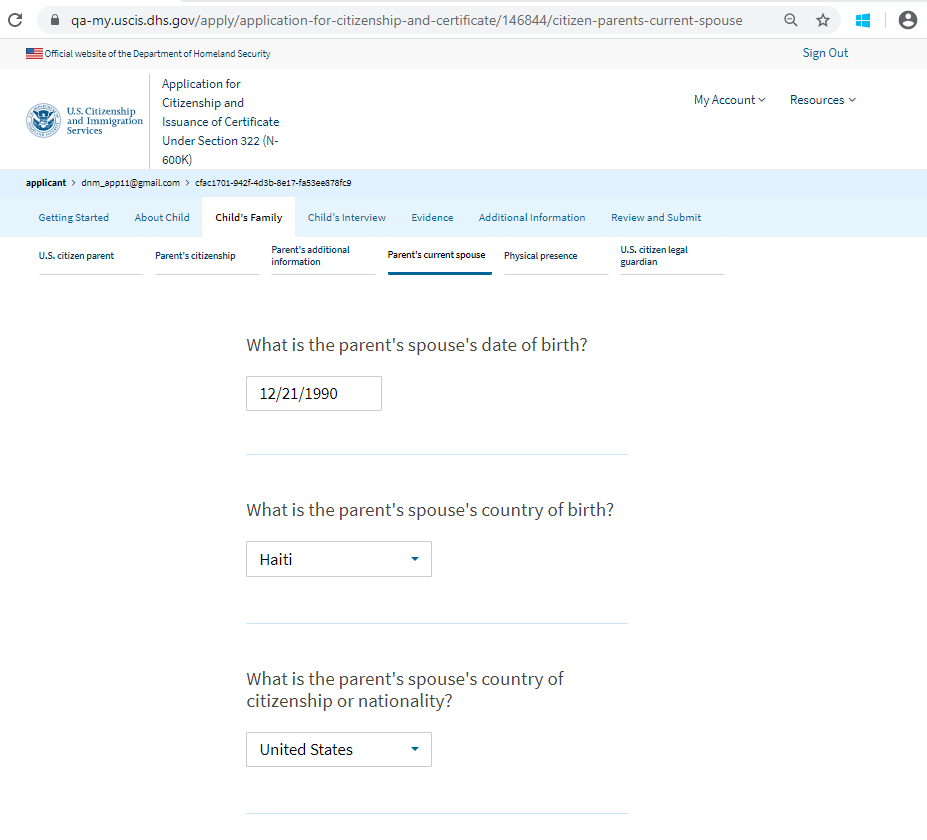 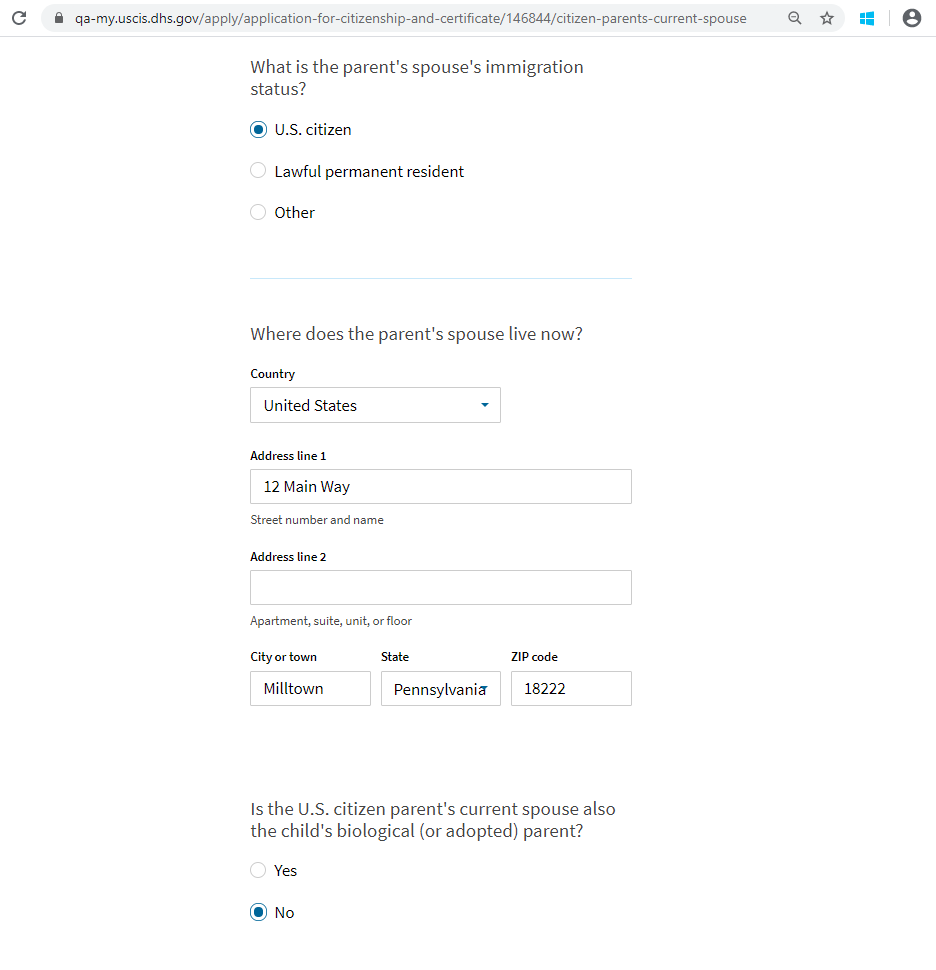 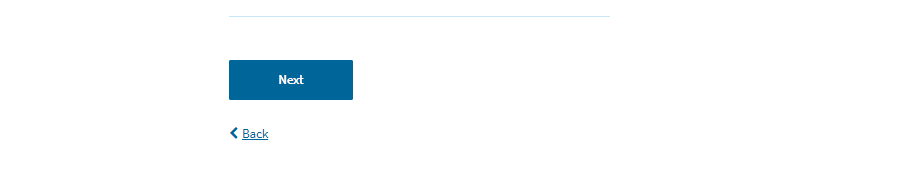 Physical Presence - Page 1
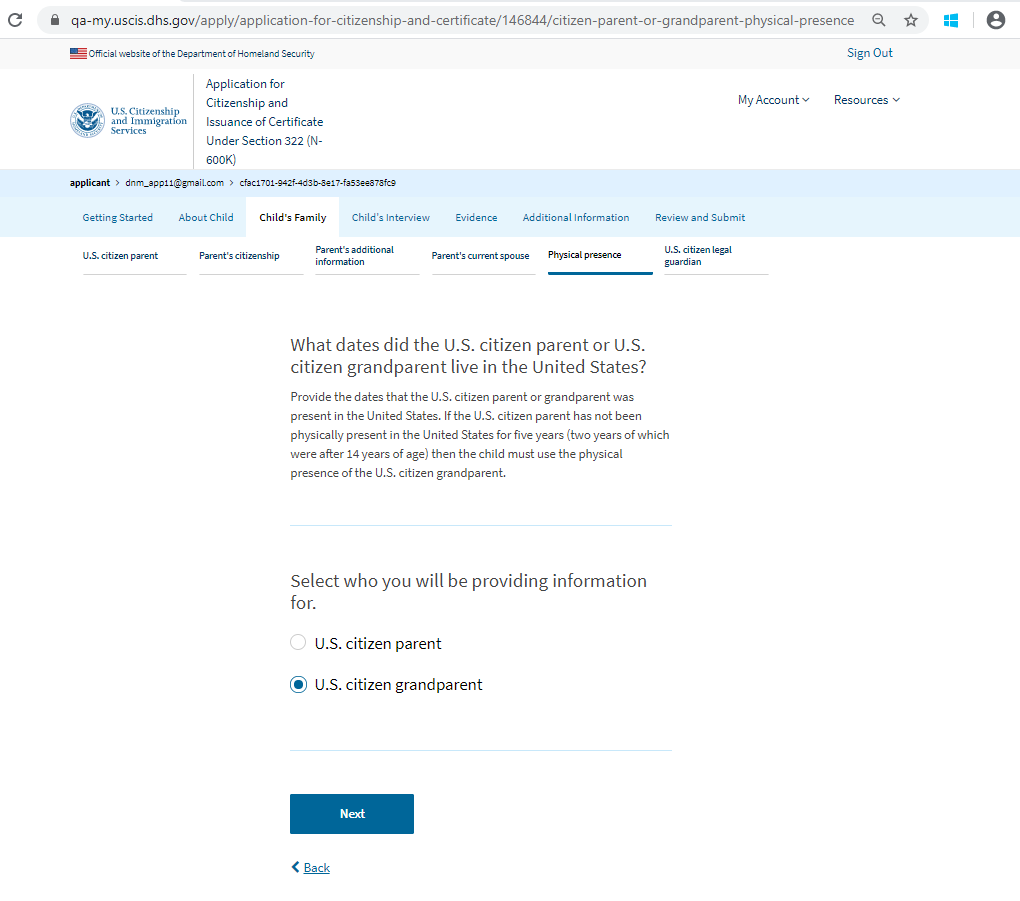 Physical Presence - Page 2
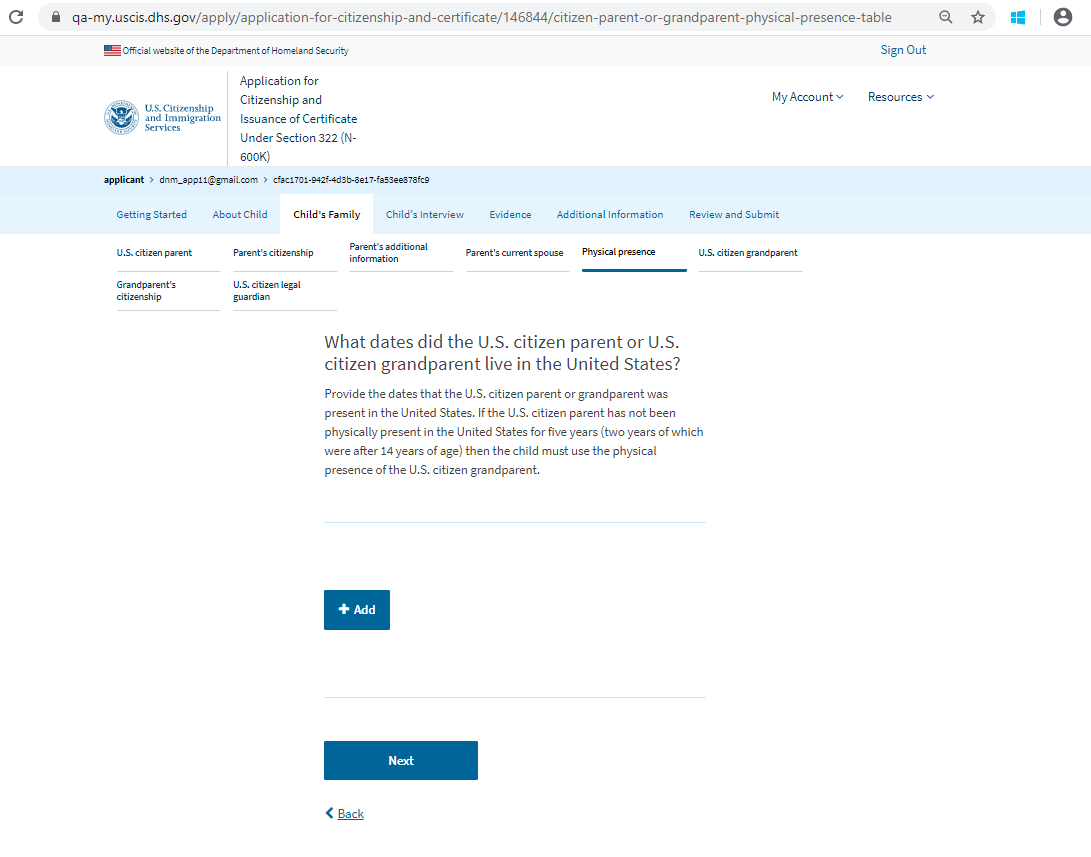 Physical Presence - Page 2 adding entry
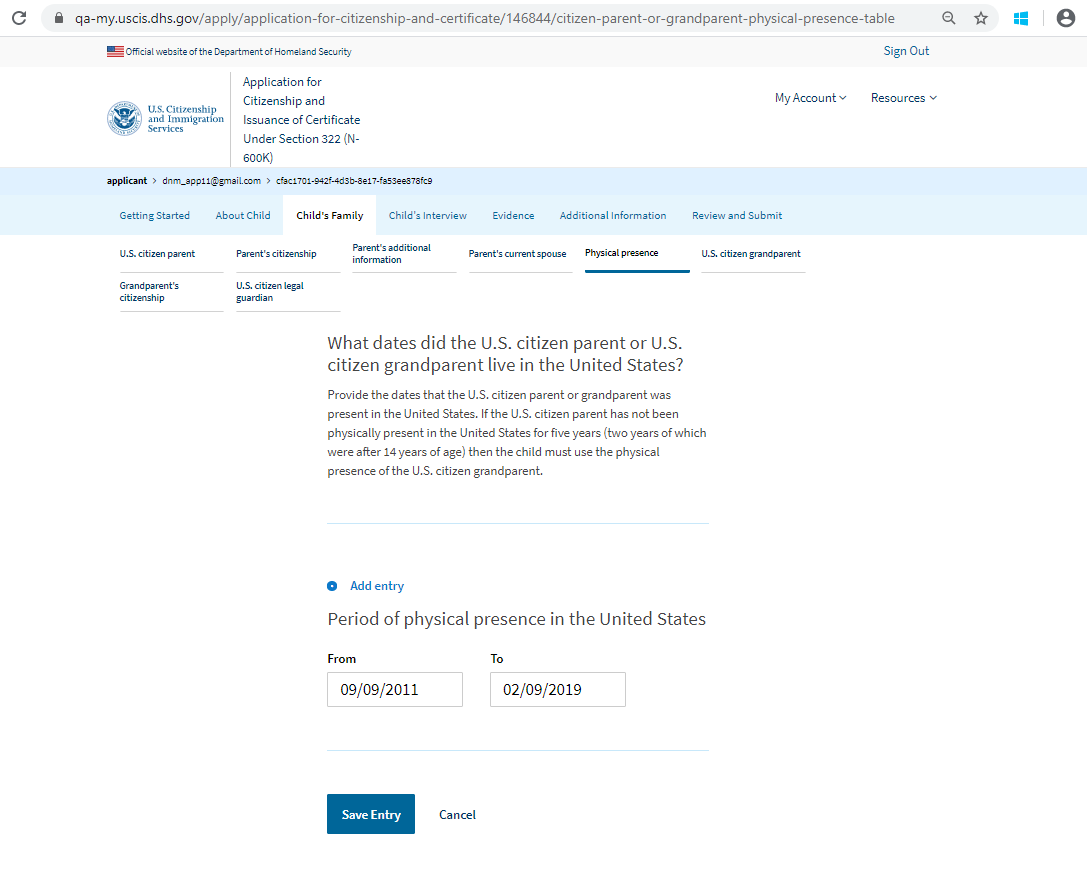 Physical Presence - Page 2 saved entry
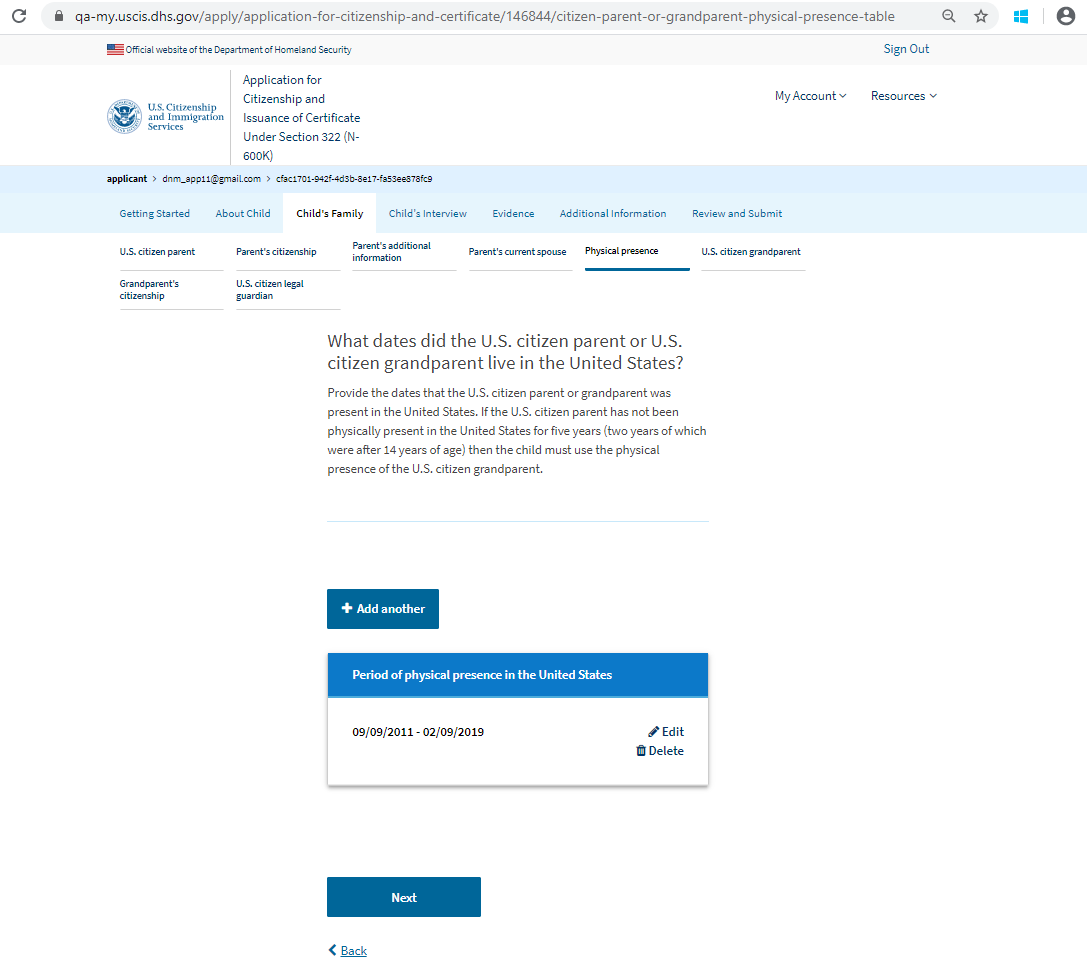 U.S. Citizen Grandparent – Page 1 only displays if selected on Physical Presence page
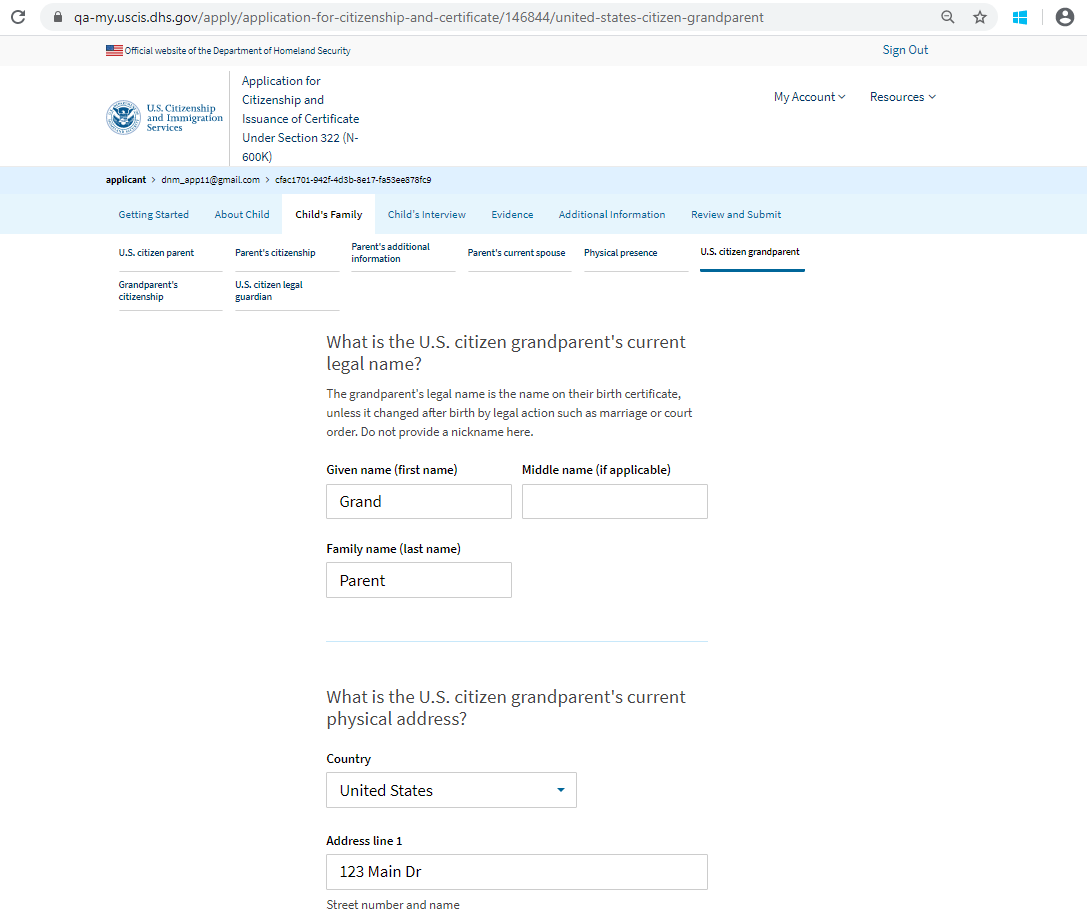 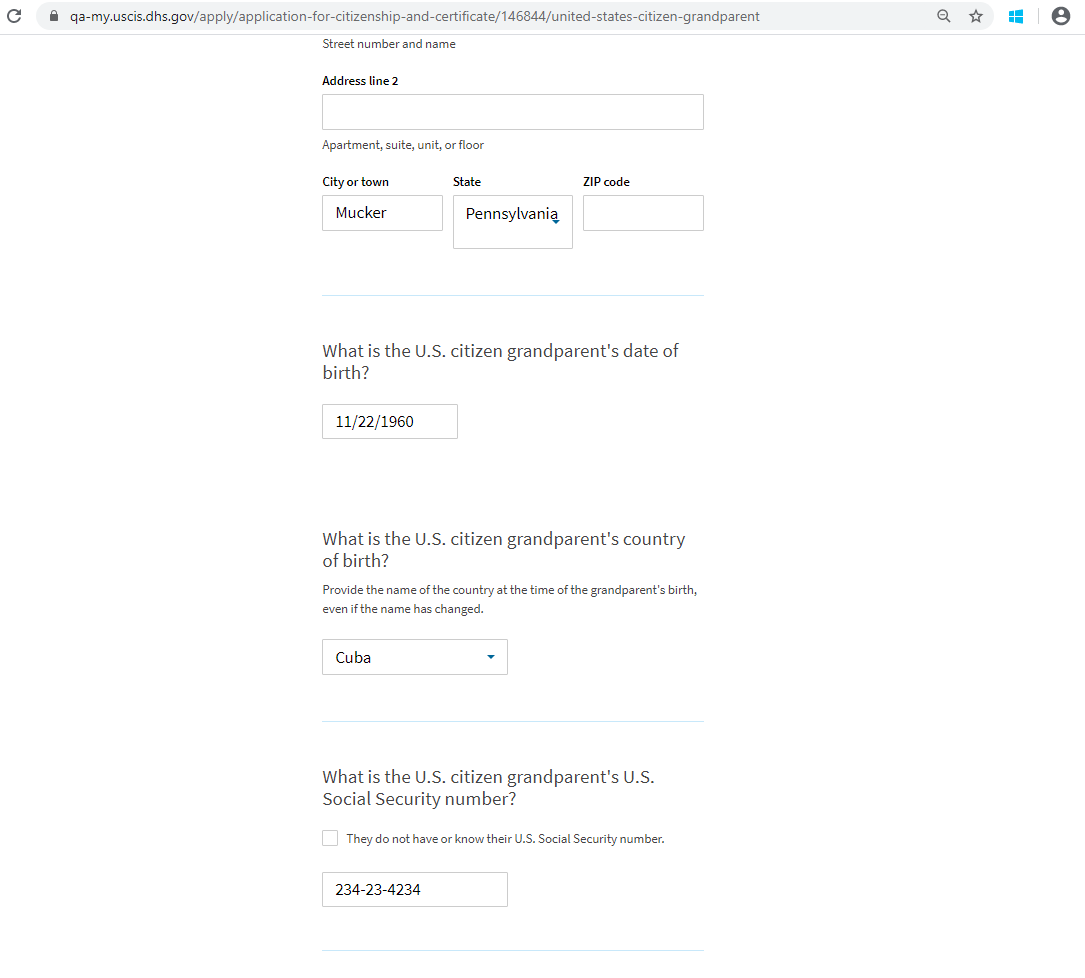 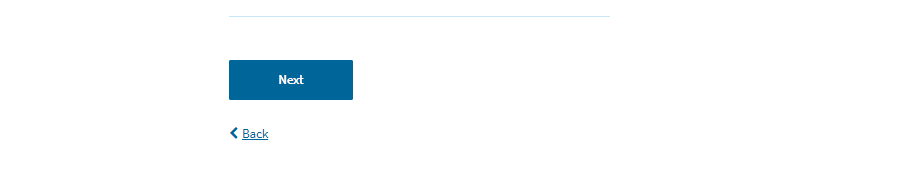 U.S. Citizen Grandparent – Page 2 only displays if selected on Physical Presence page
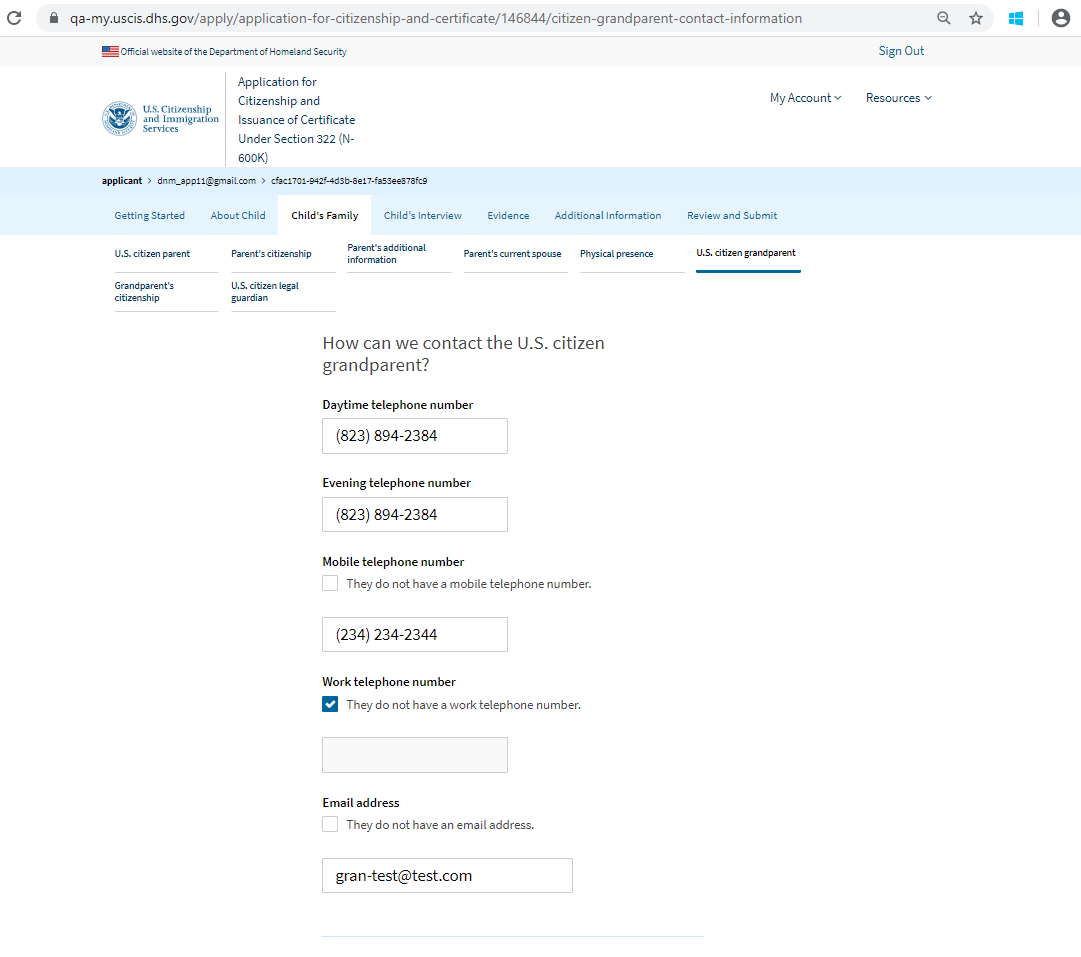 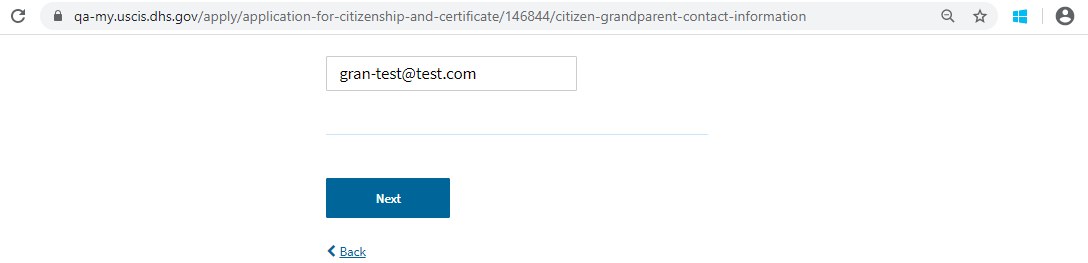 Grandparent Citizenship – By birth in the U.S. or acq. from naturalization of parents
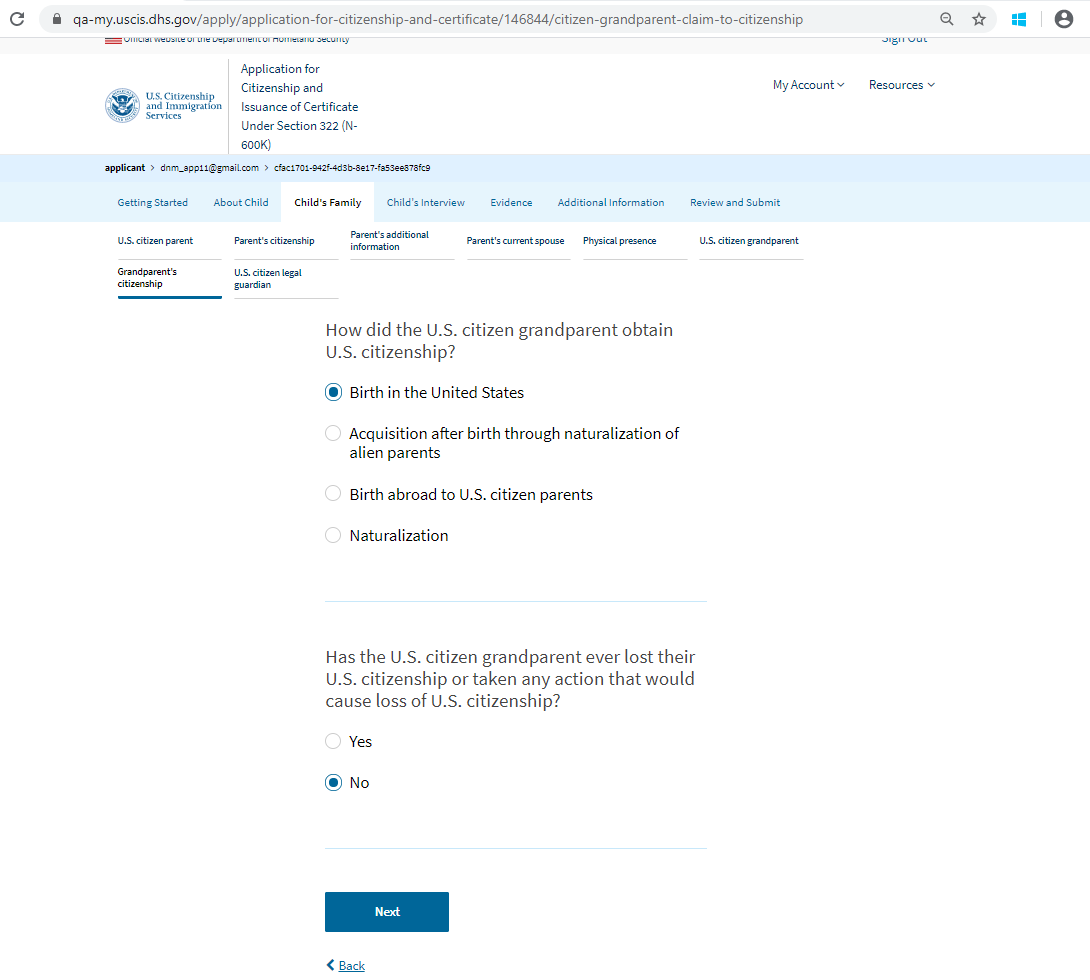 Grandparent Citizenship – By birth abroad to U.S. citizen parents
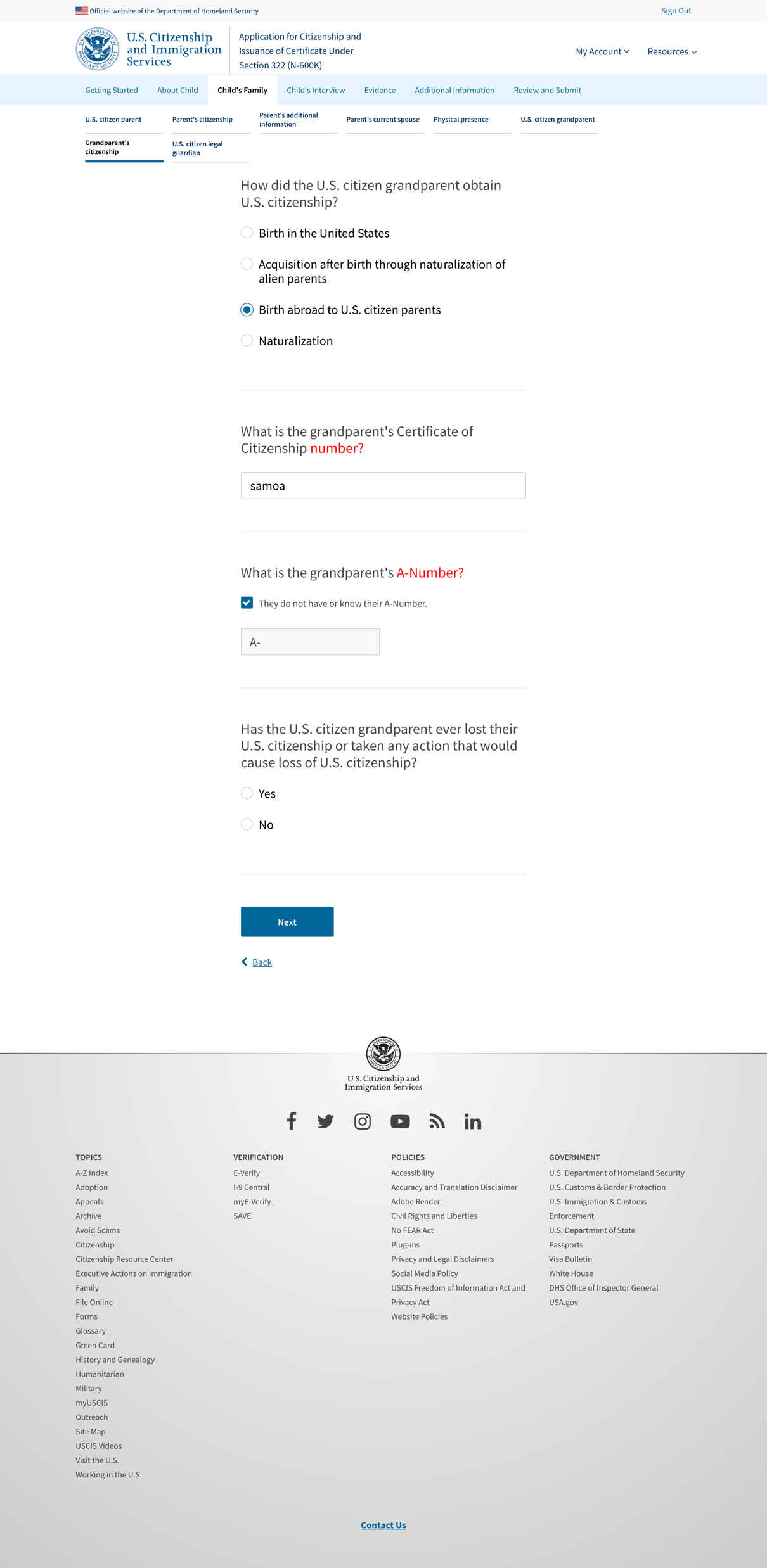 Grandparent Citizenship – By naturalization
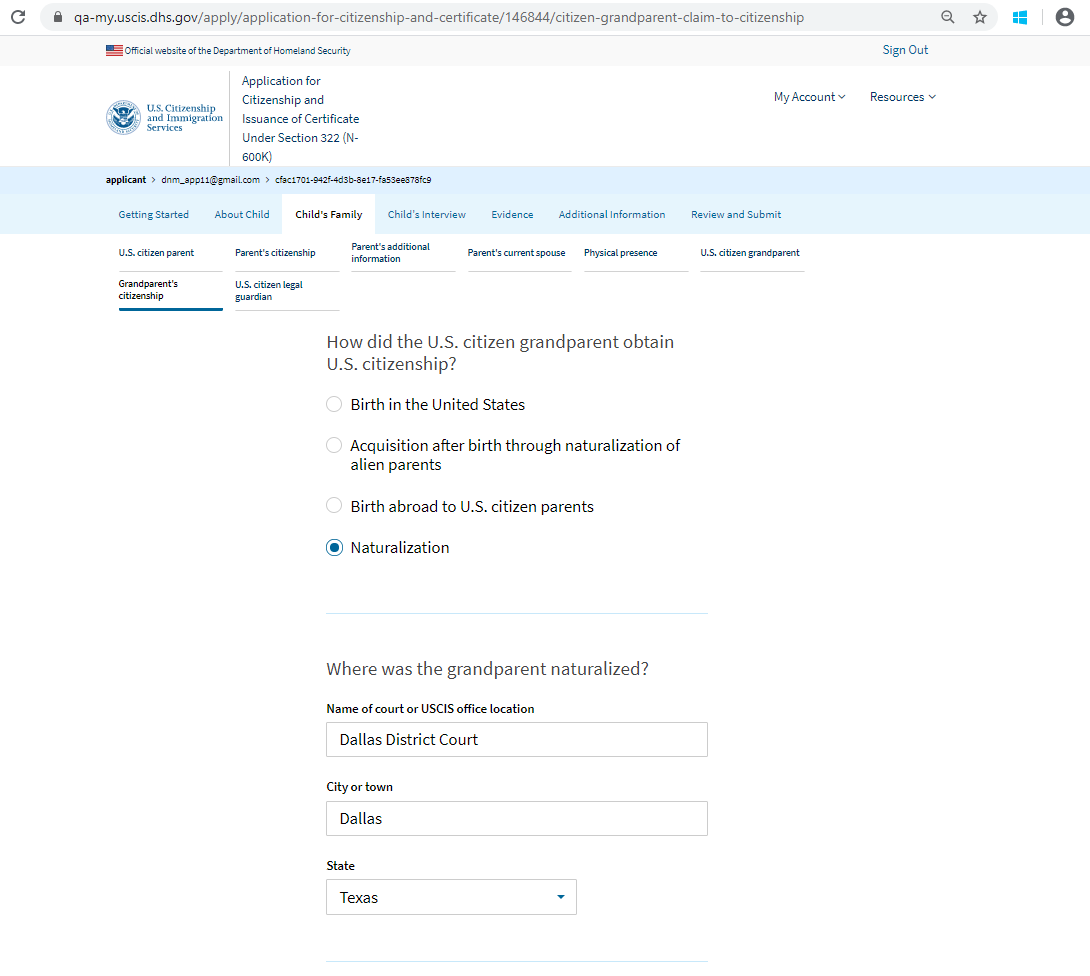 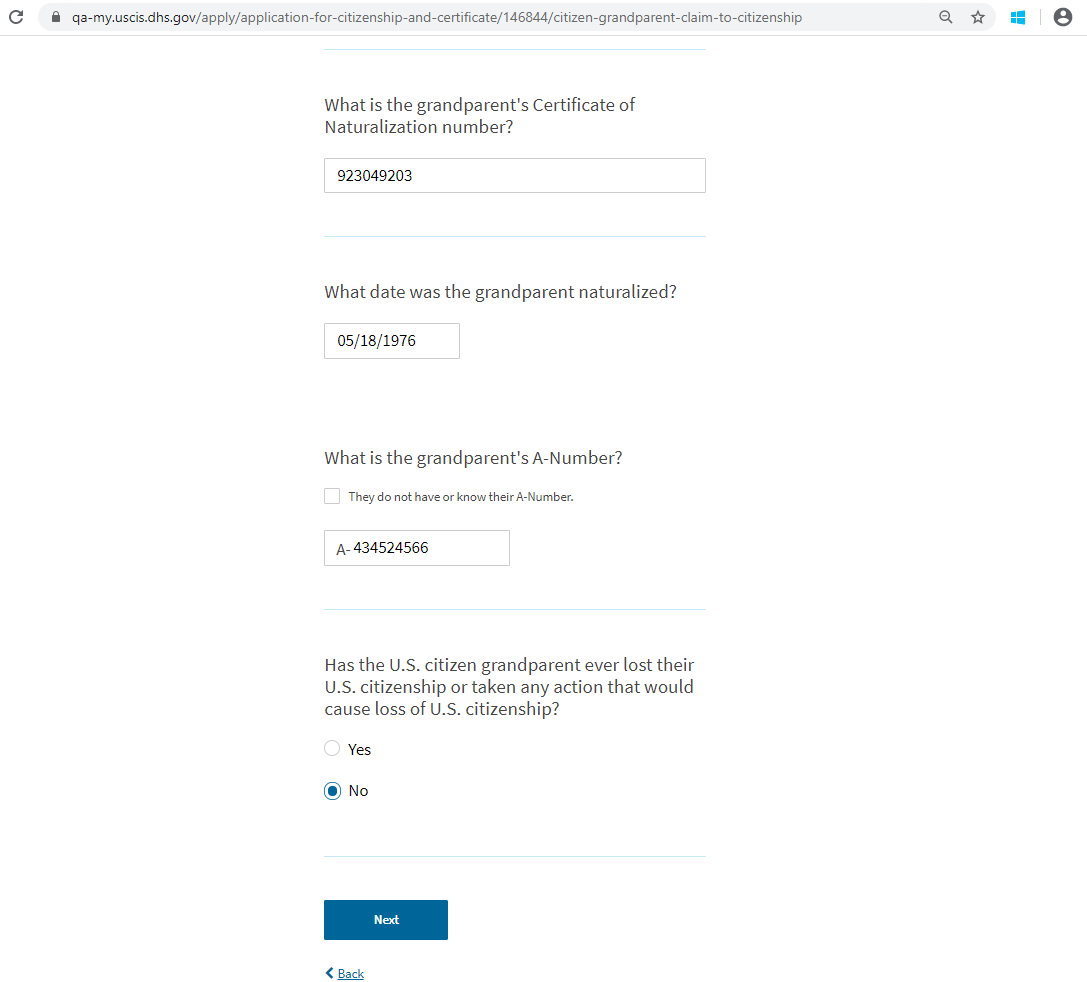 U.S. Citizen Legal Guardian – Page 1
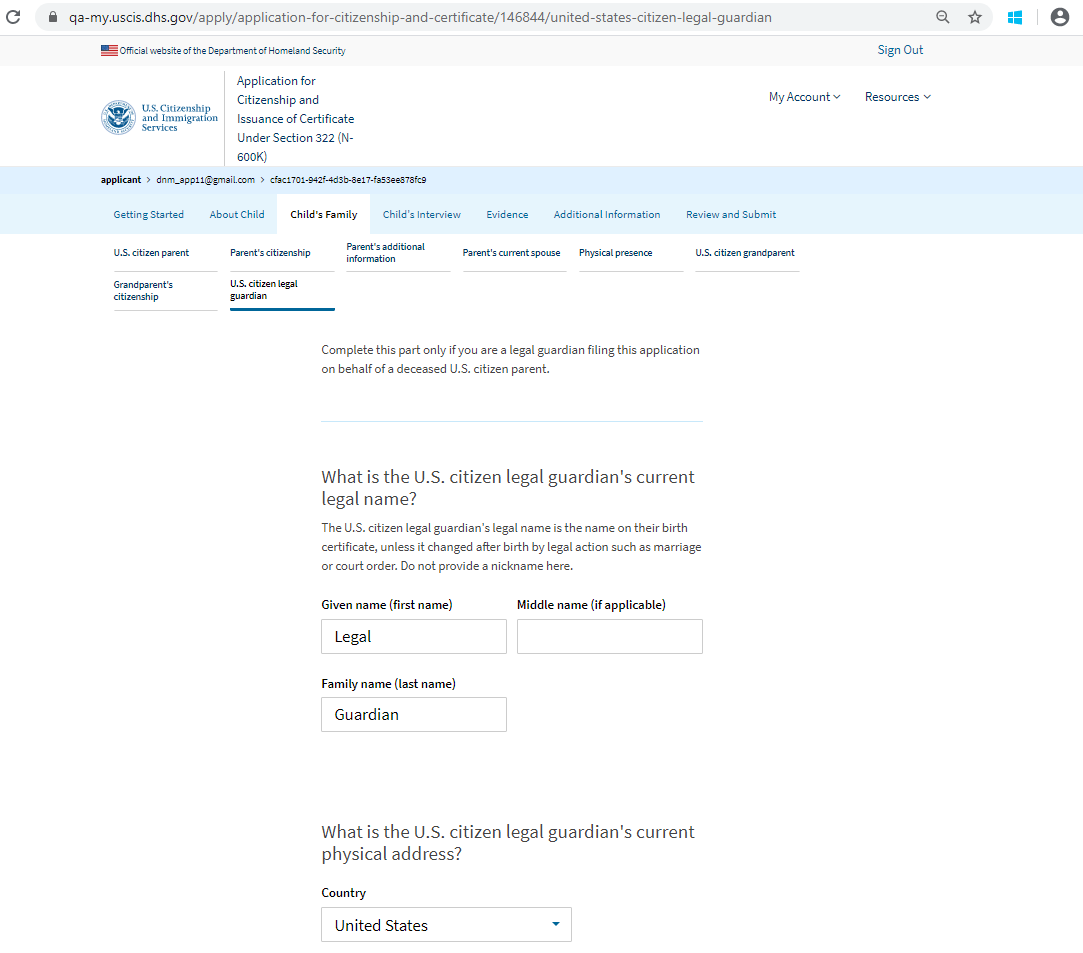 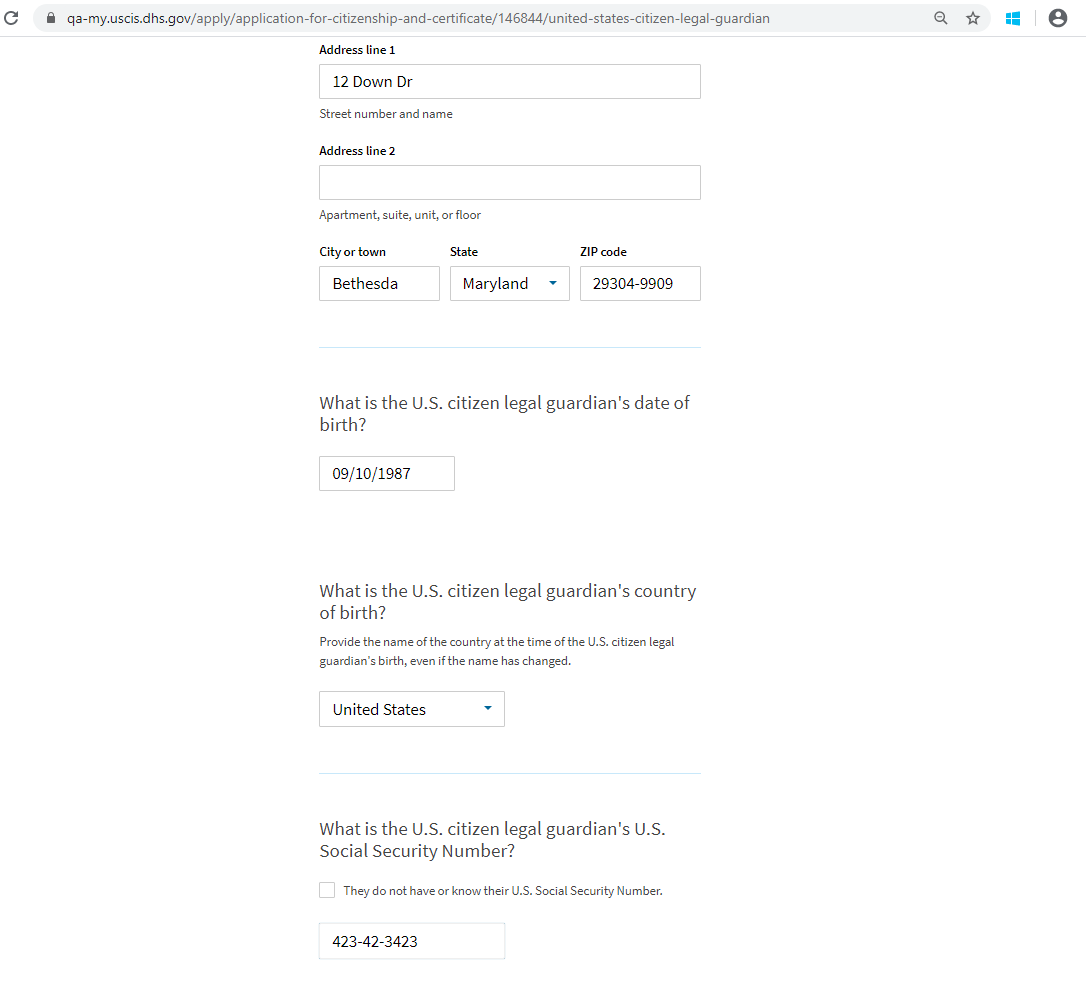 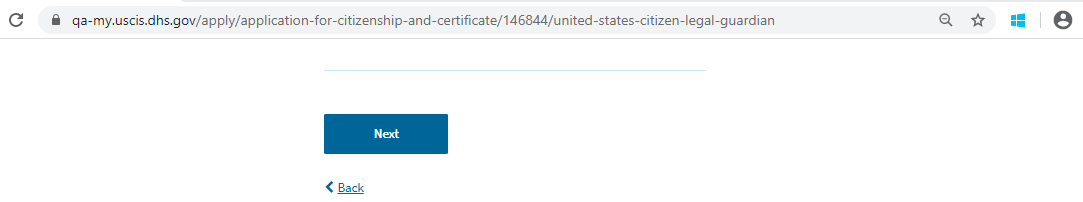 U.S. Citizen Legal Guardian – Page 2
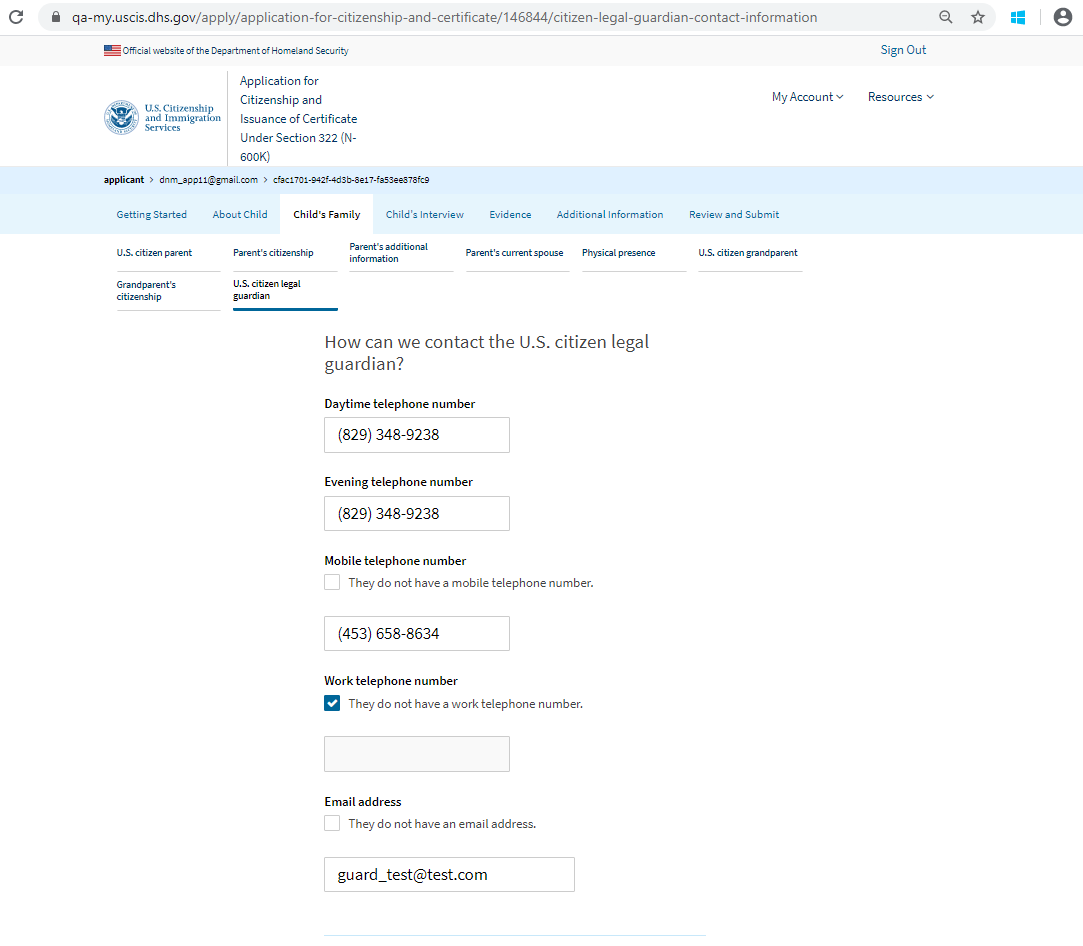 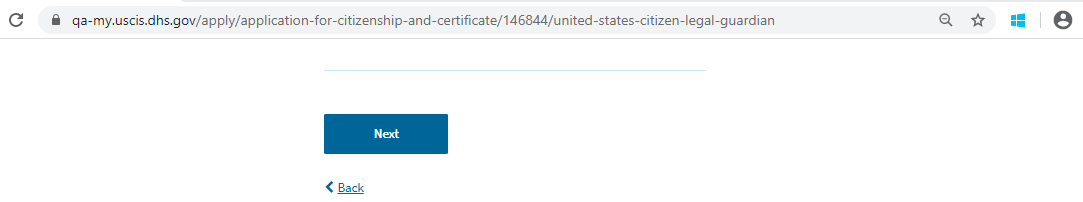 U.S Citizen Legal Guardian – By birth in the U.S. or acq. from naturalization of parents
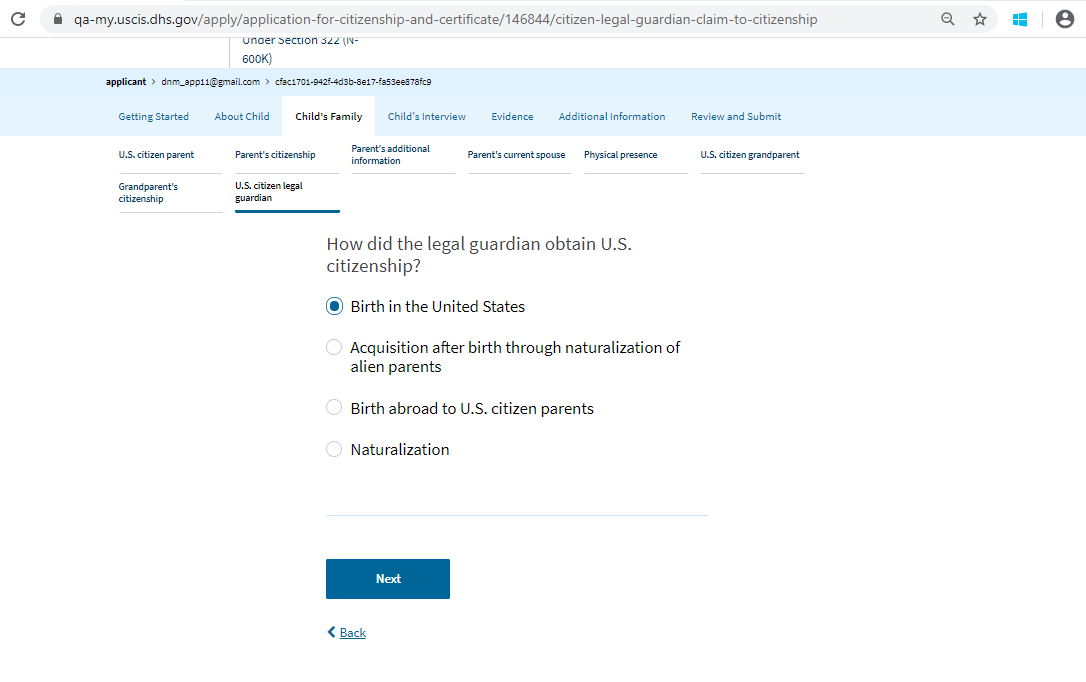 U.S. Citizen Legal Guardian – By birth abroad to U.S. citizen parents
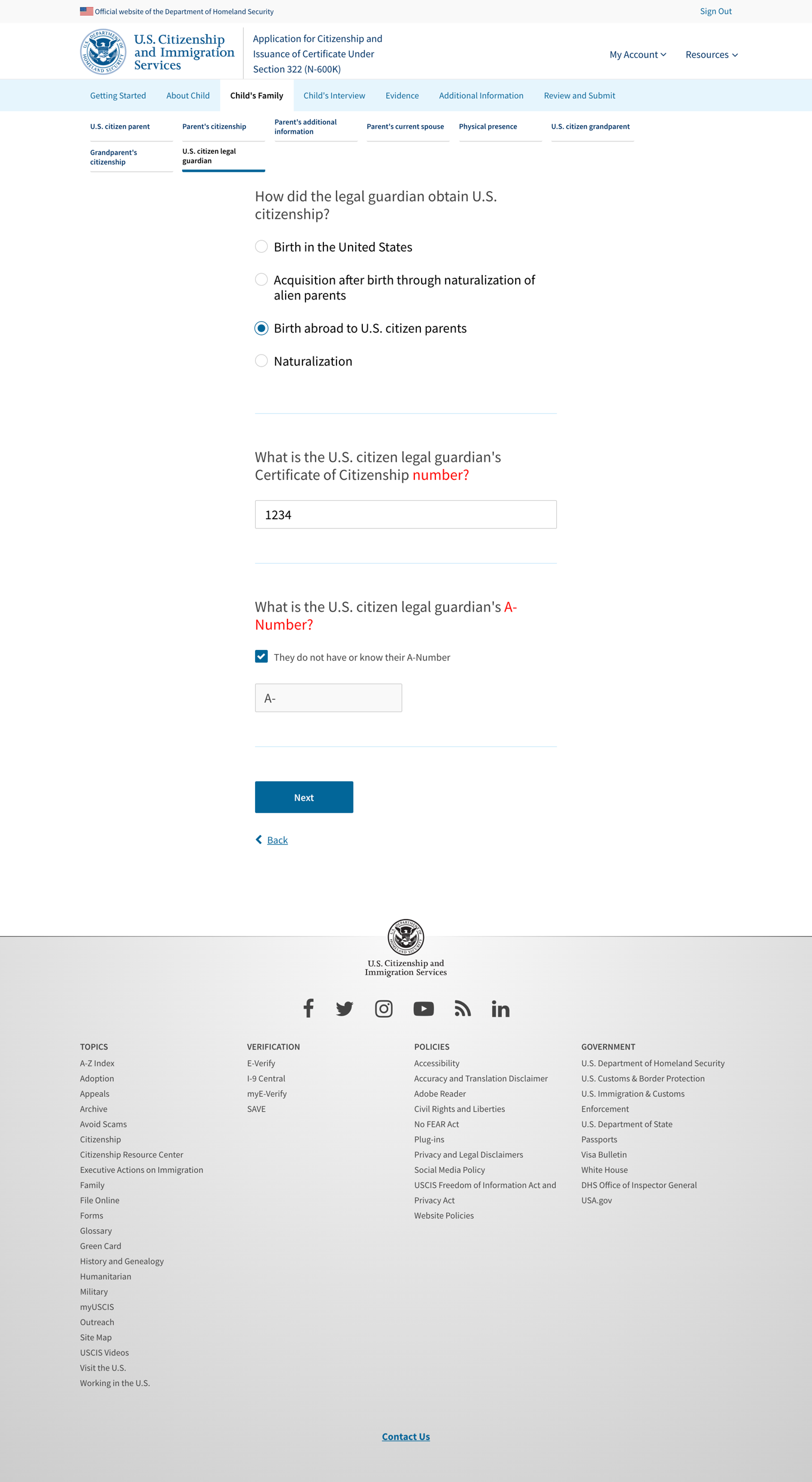 U.S. Citizen Legal Guardian – By naturalization
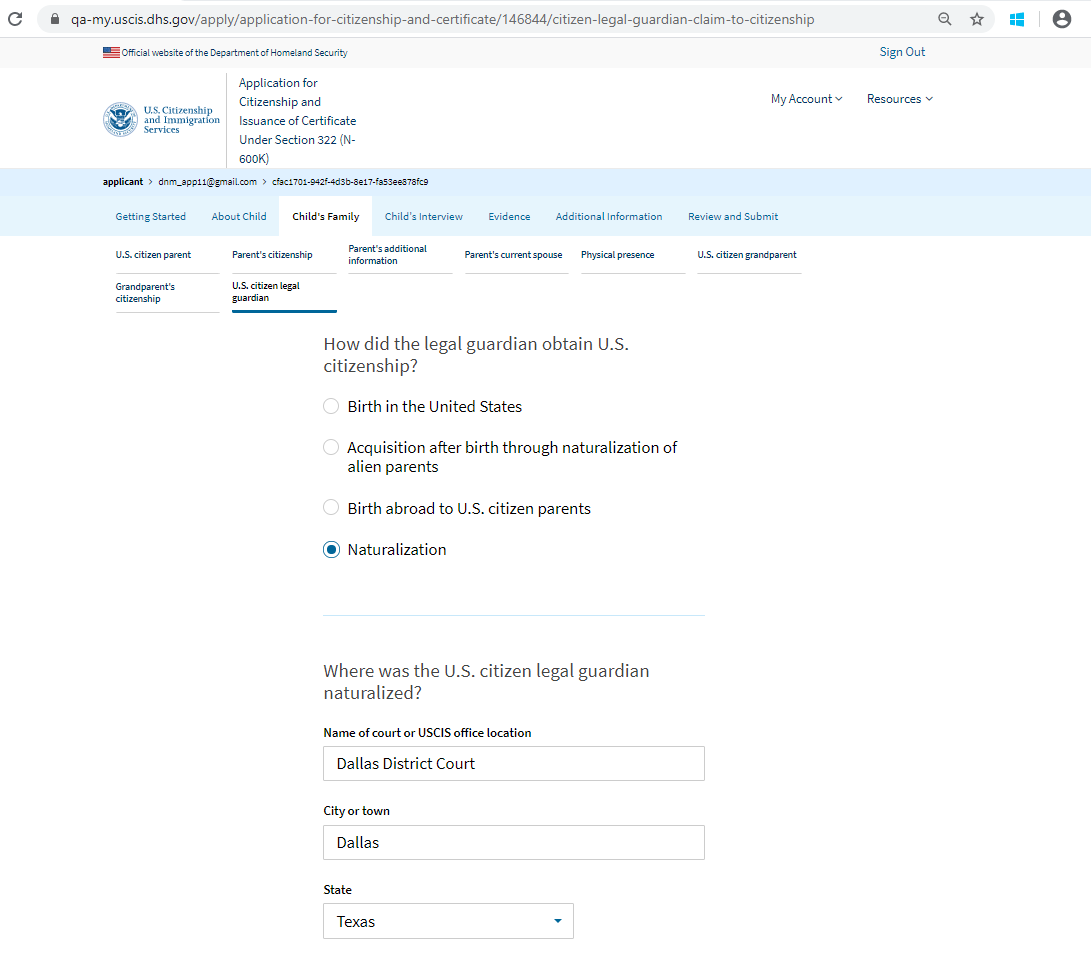 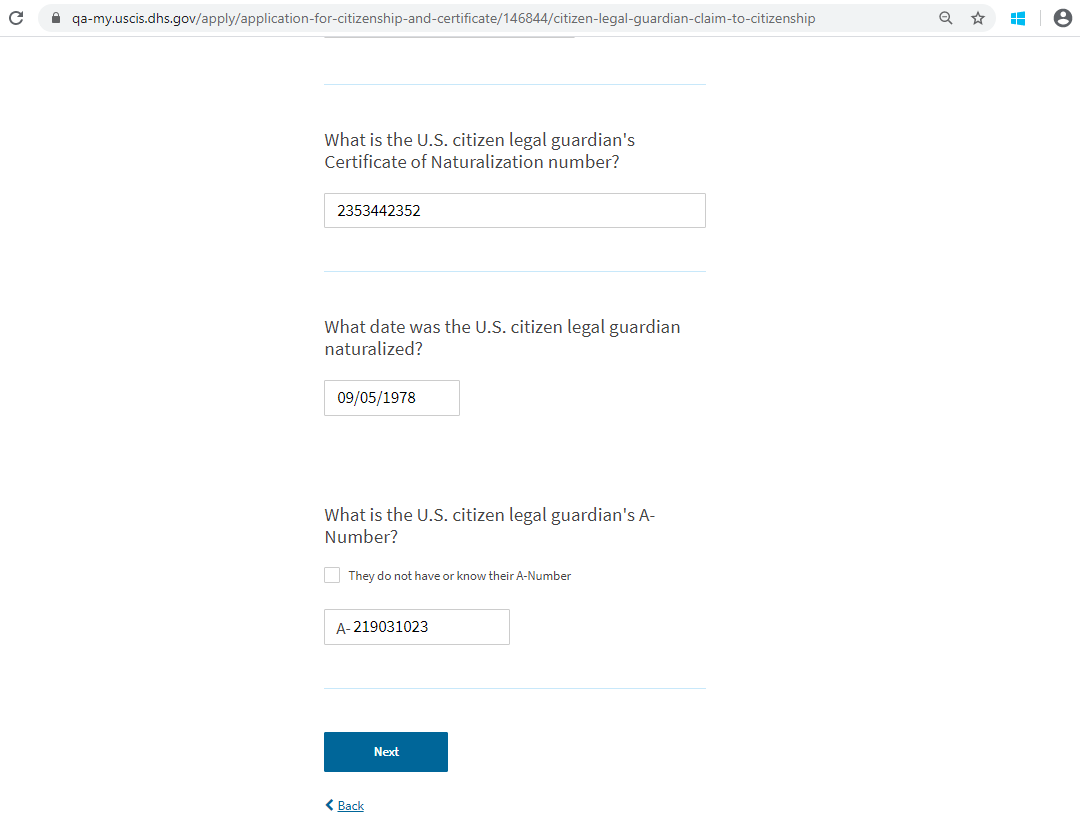 U.S. Citizen Legal Guardian – Guardianship Information
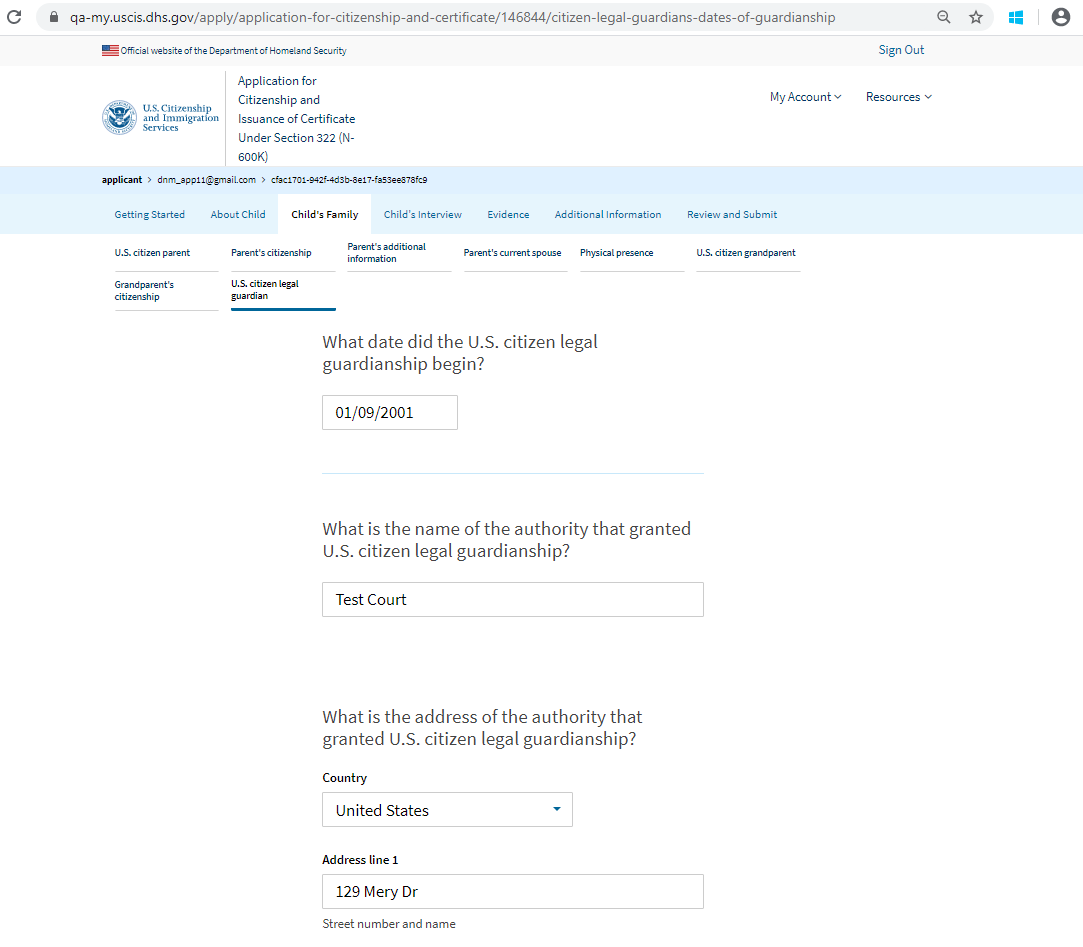 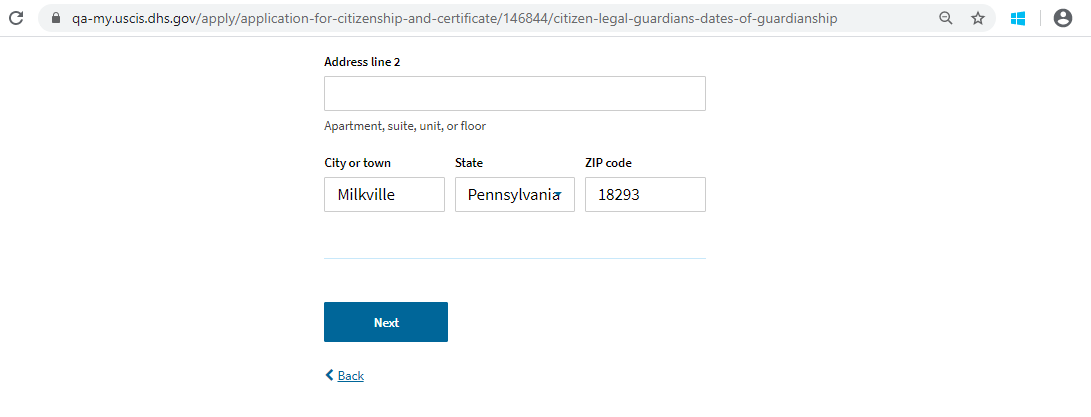 Child’s Interview
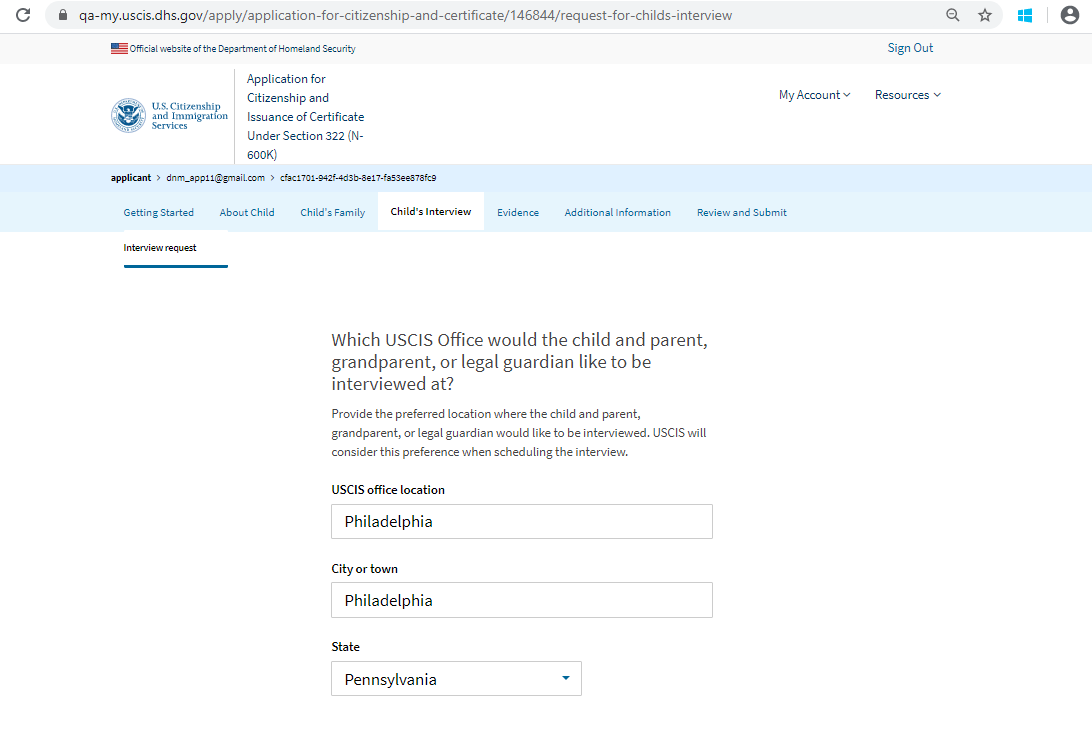 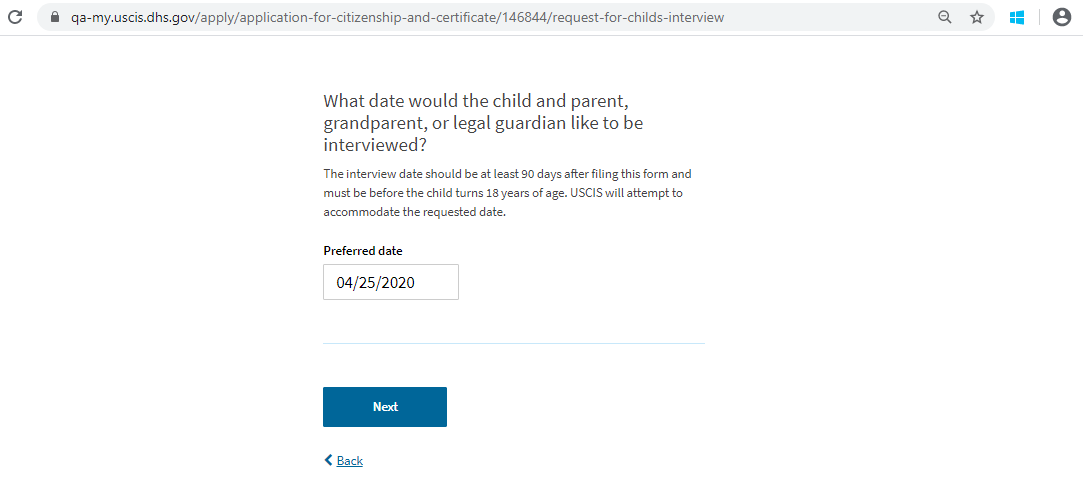 Evidence to Support Your Application
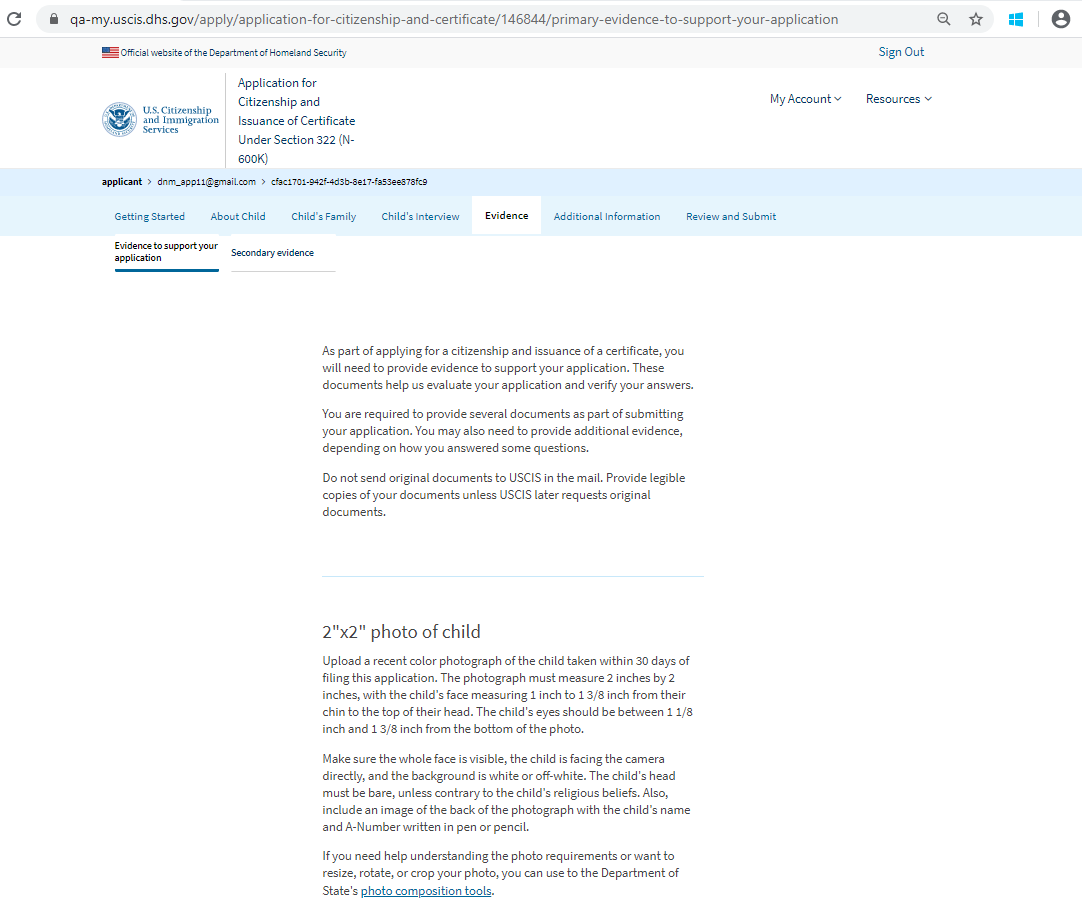 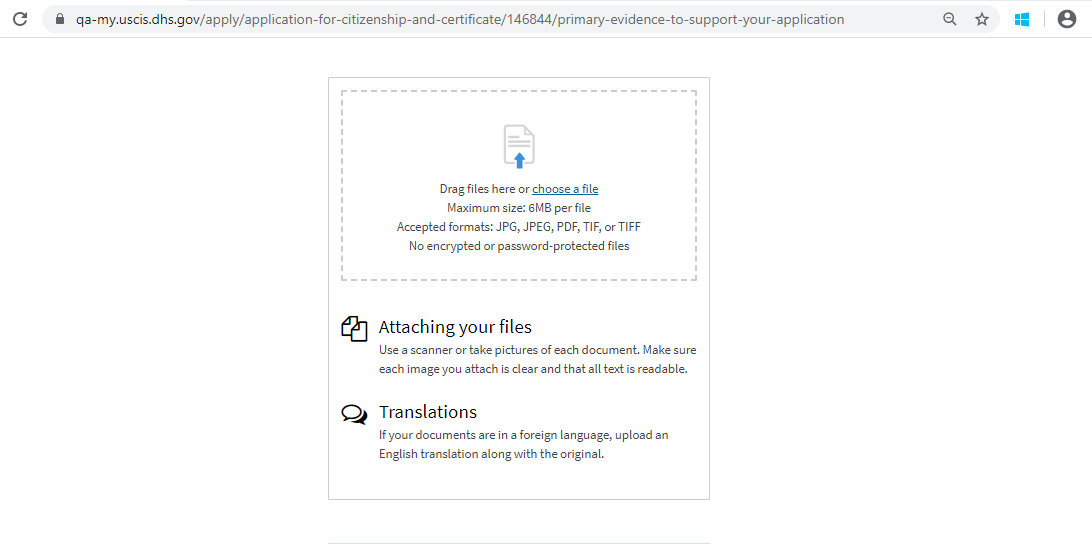 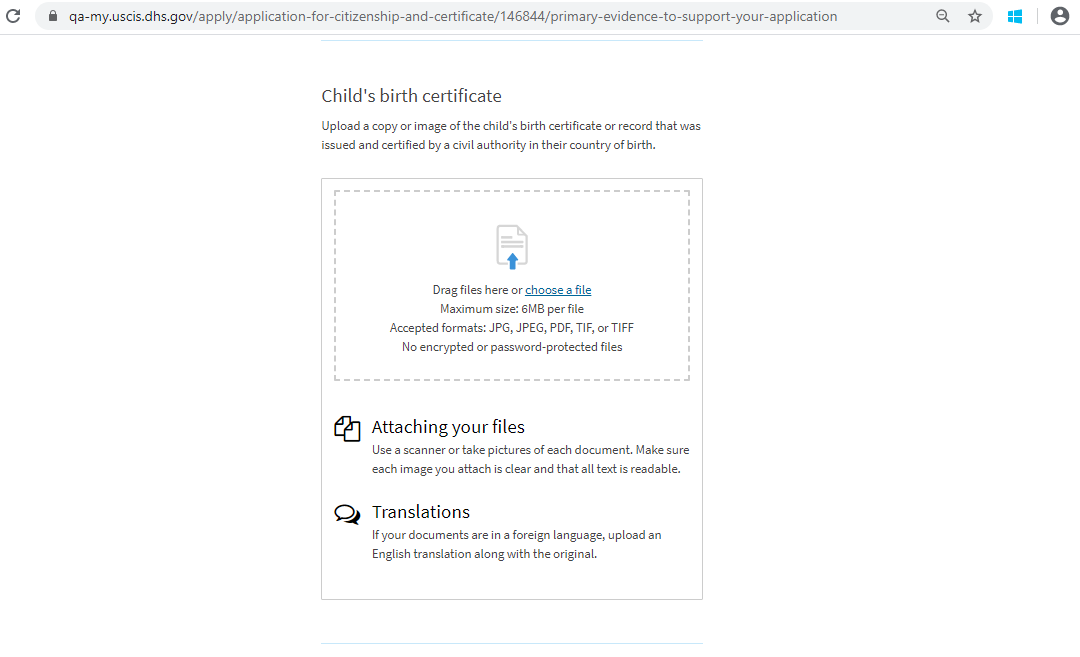 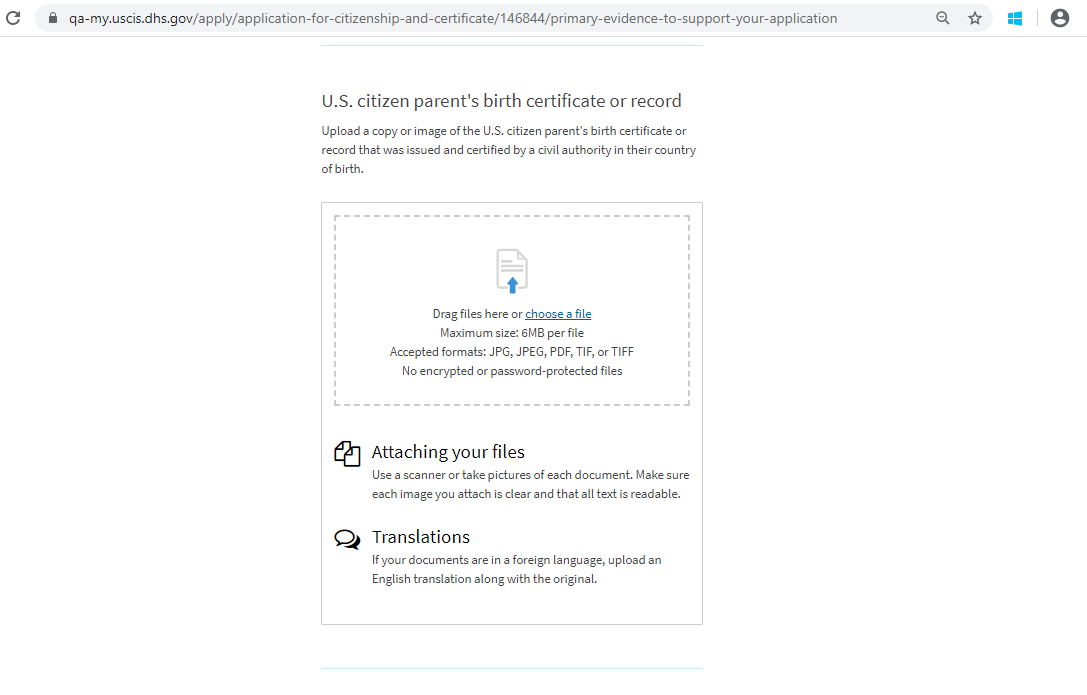 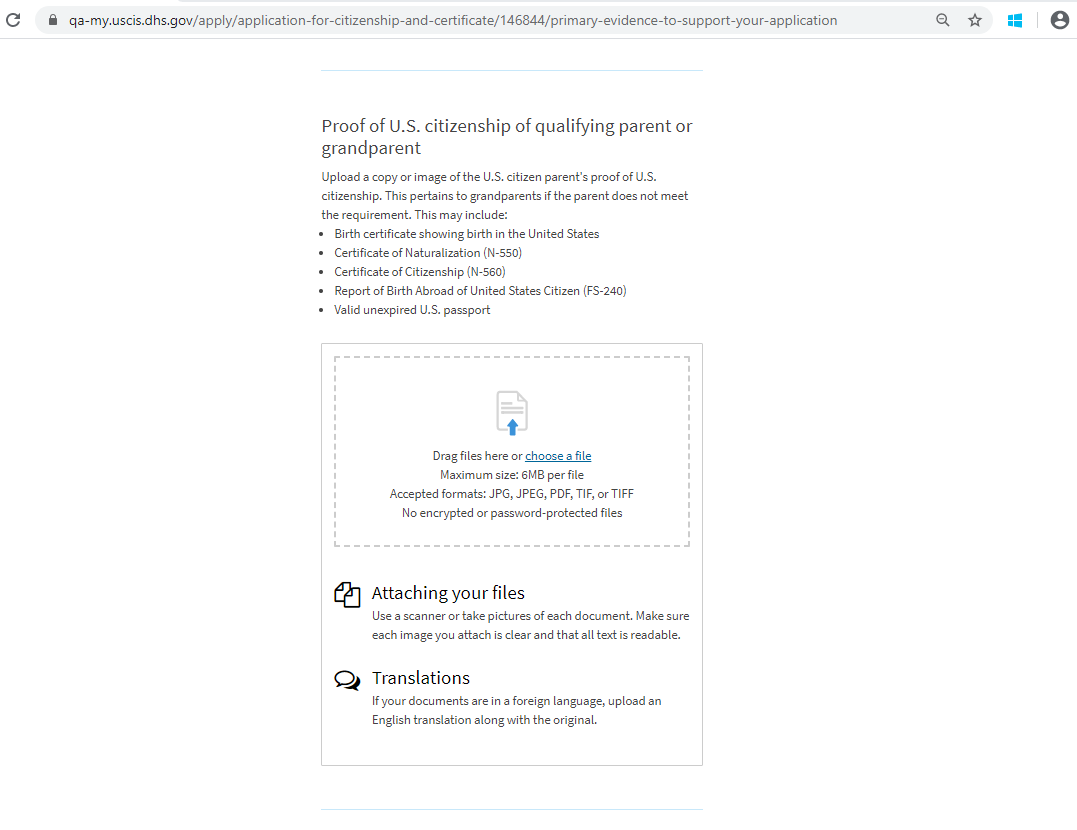 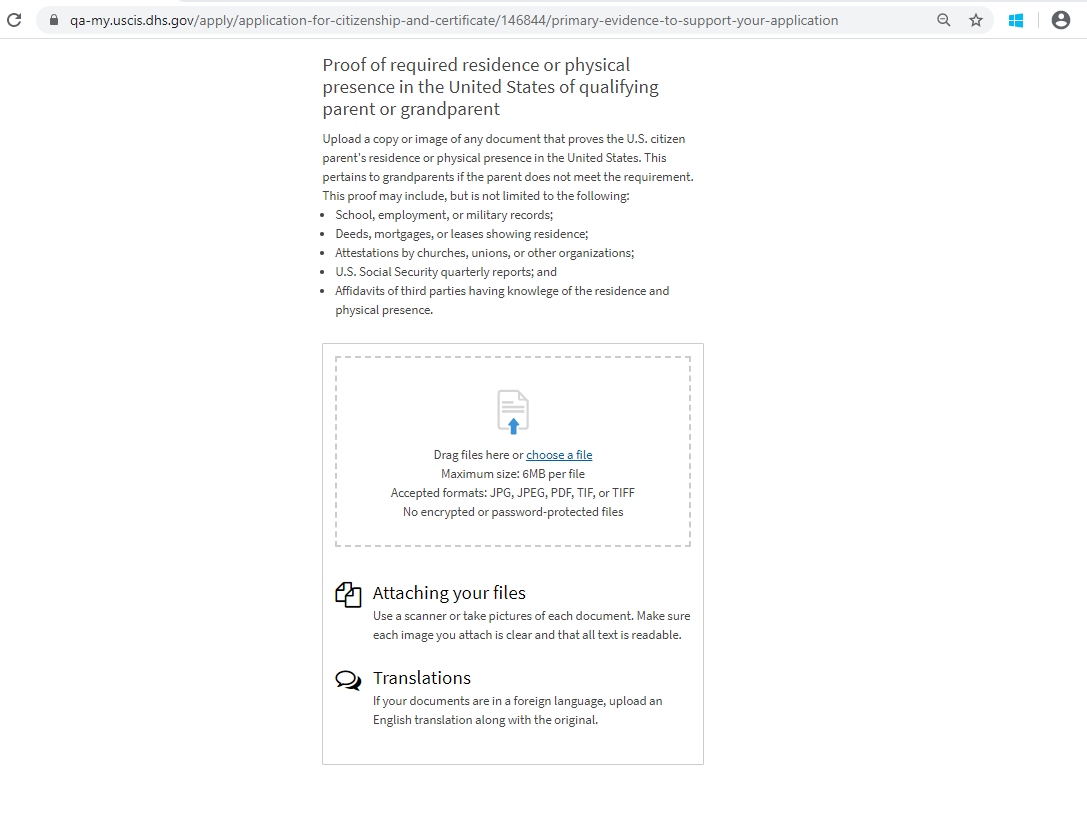 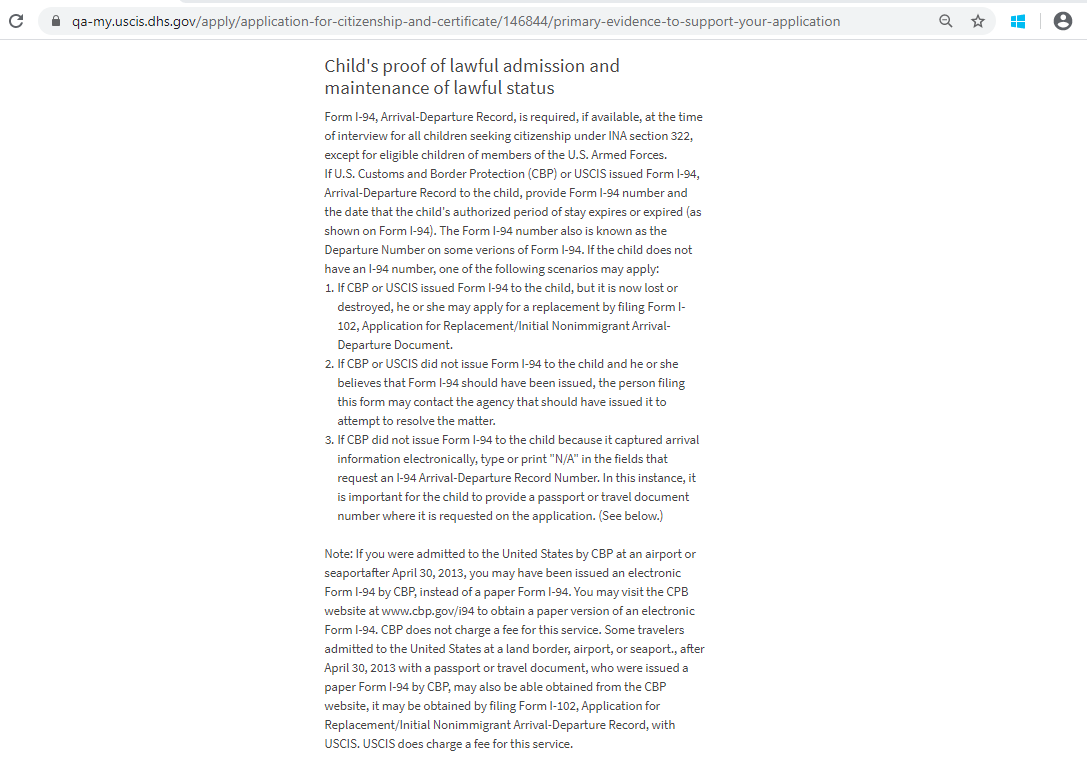 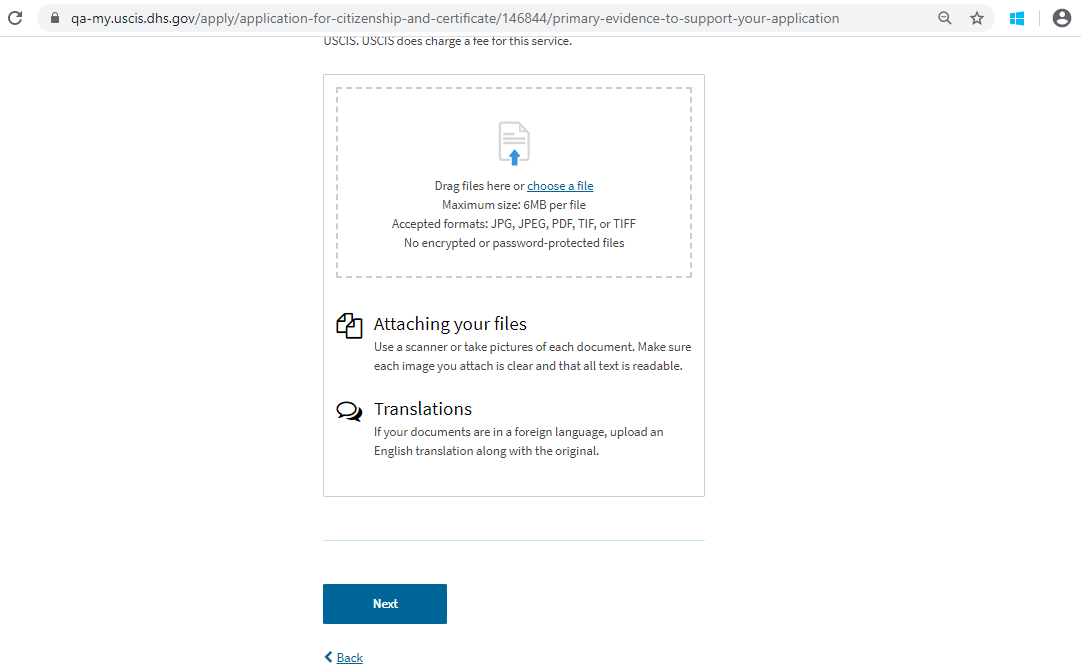 Secondary Evidence
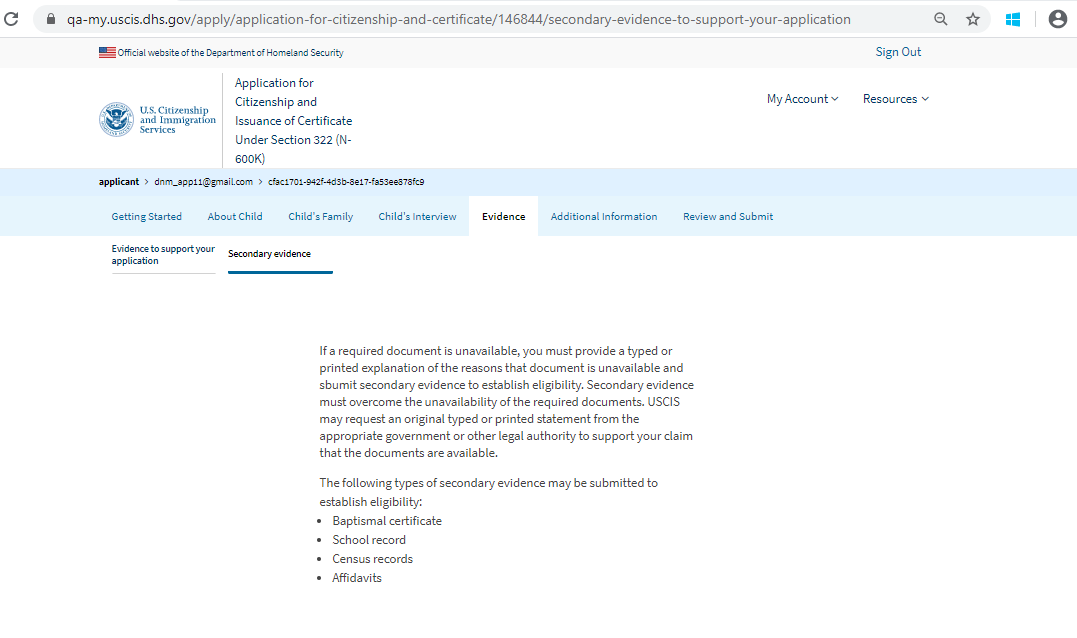 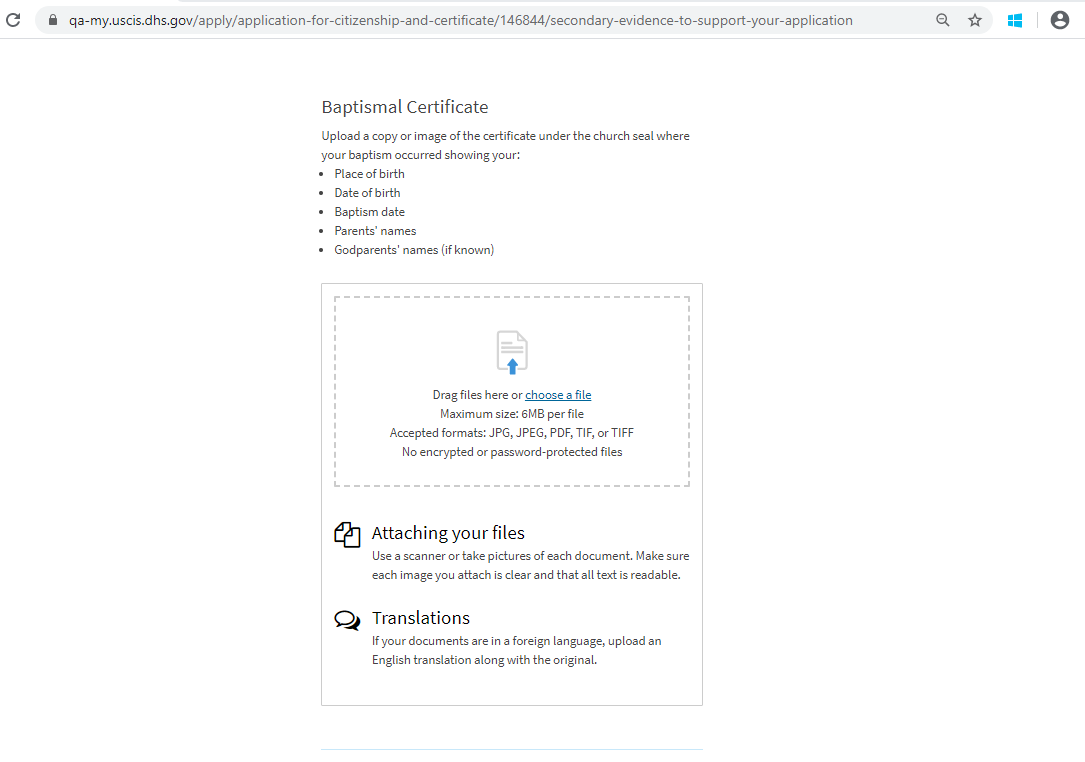 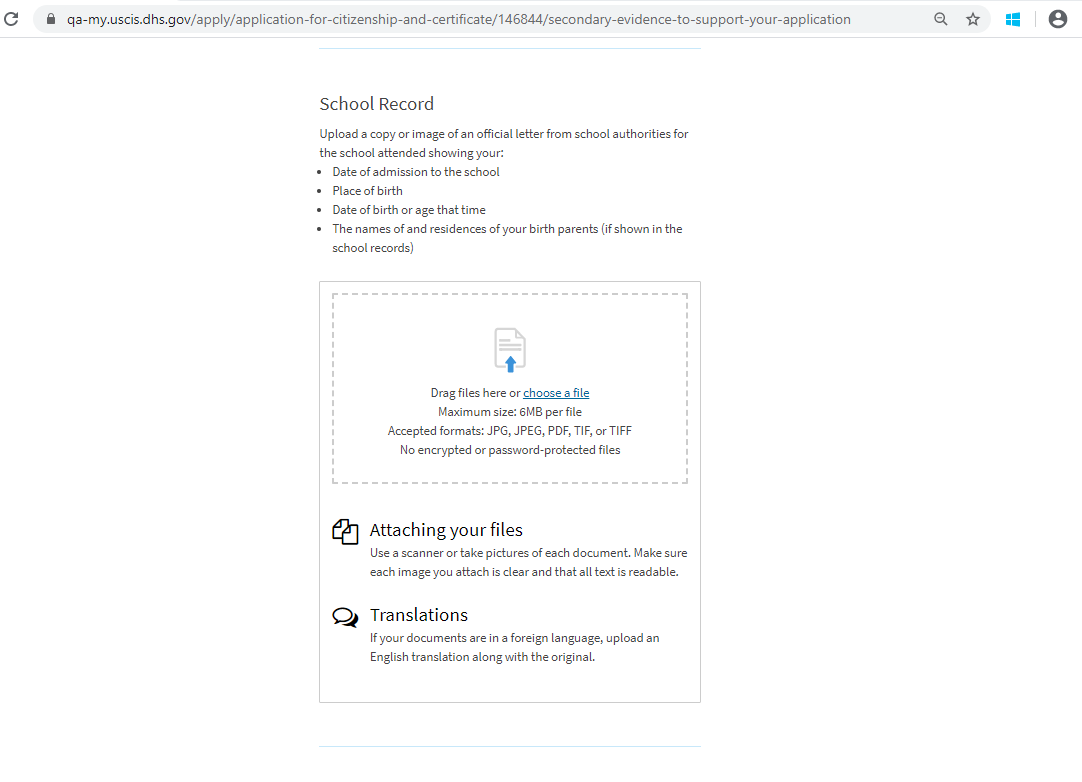 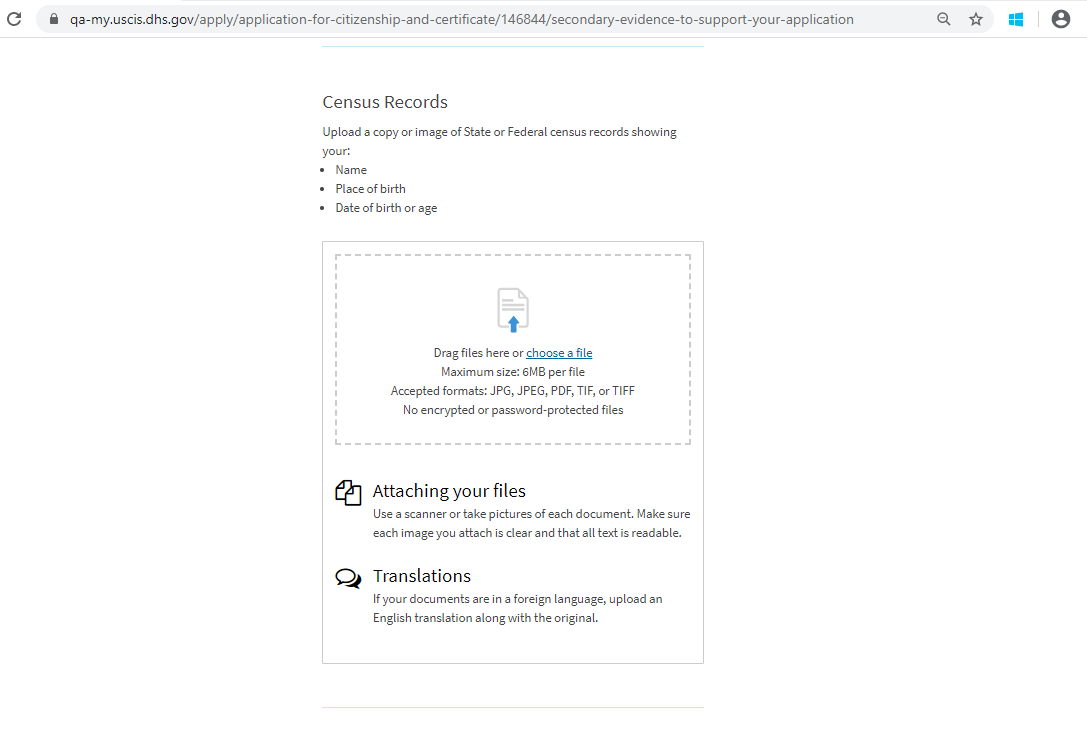 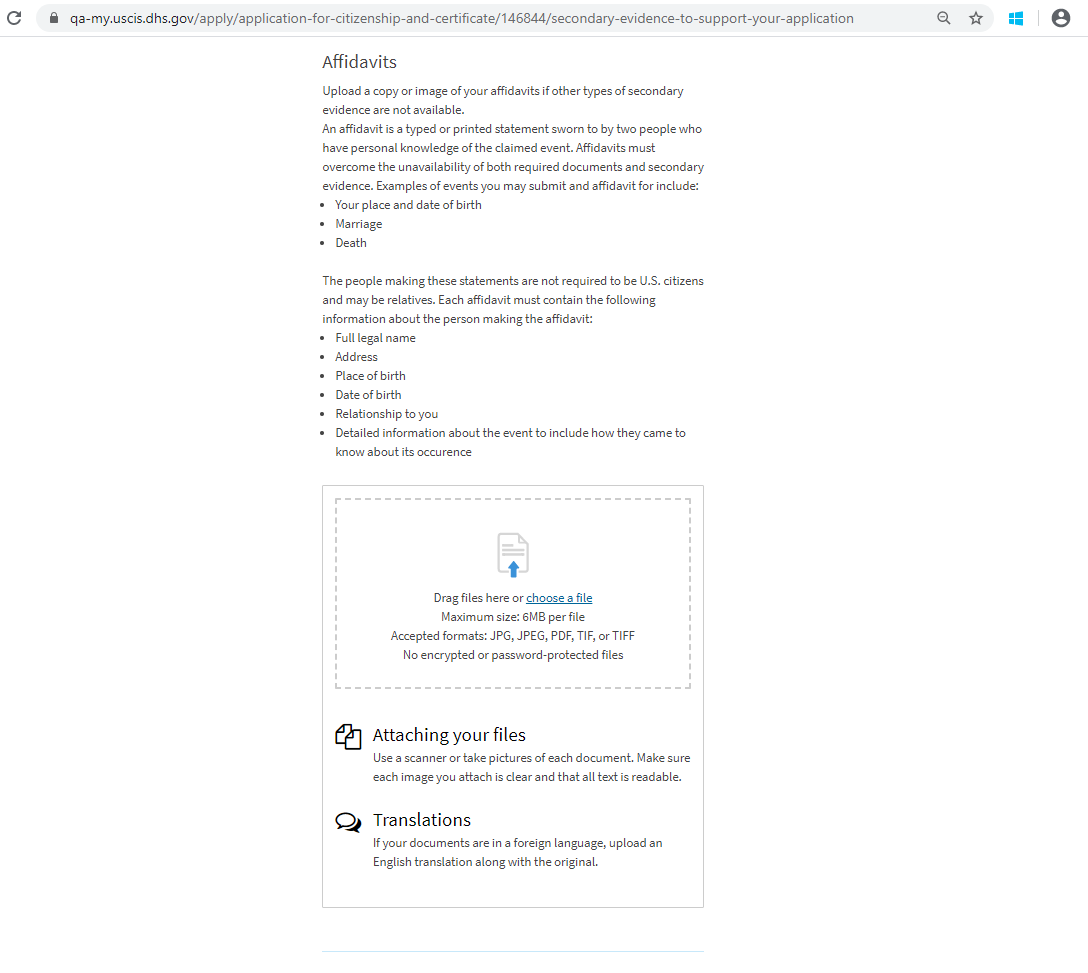 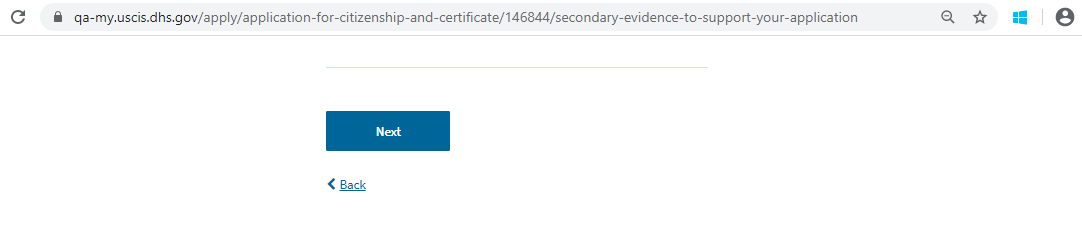 Additional Information
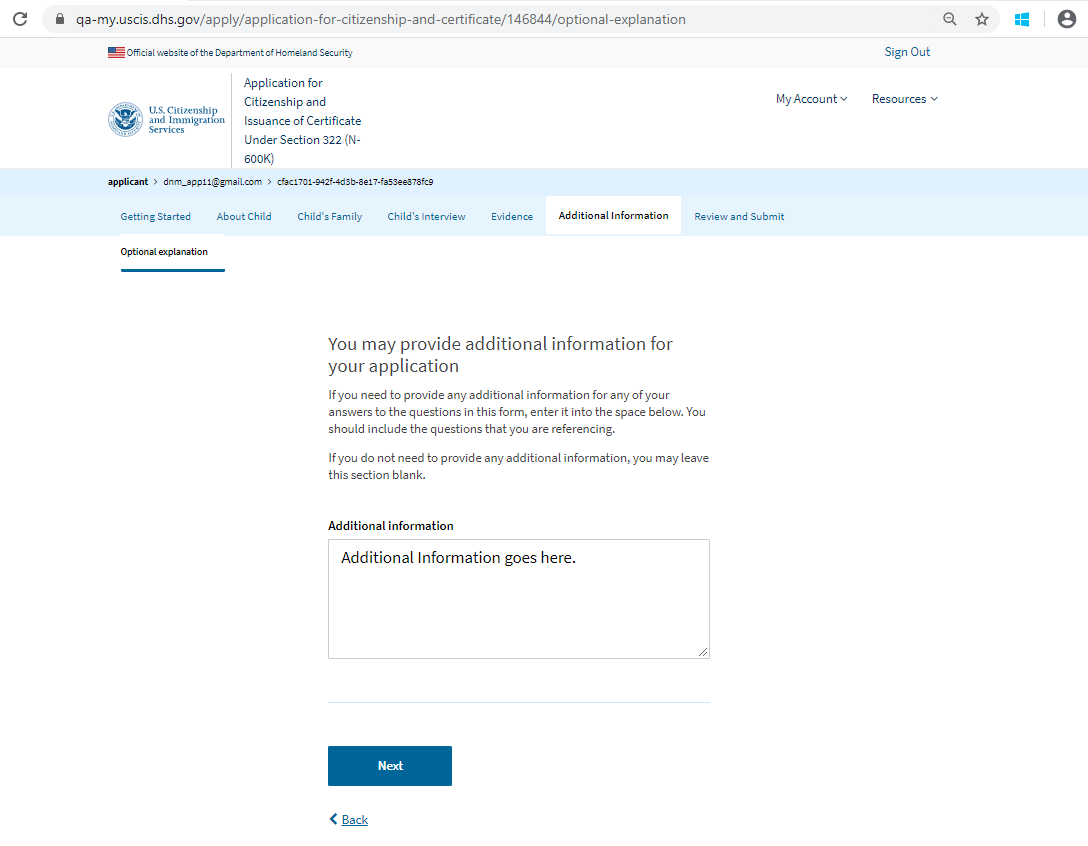 Review
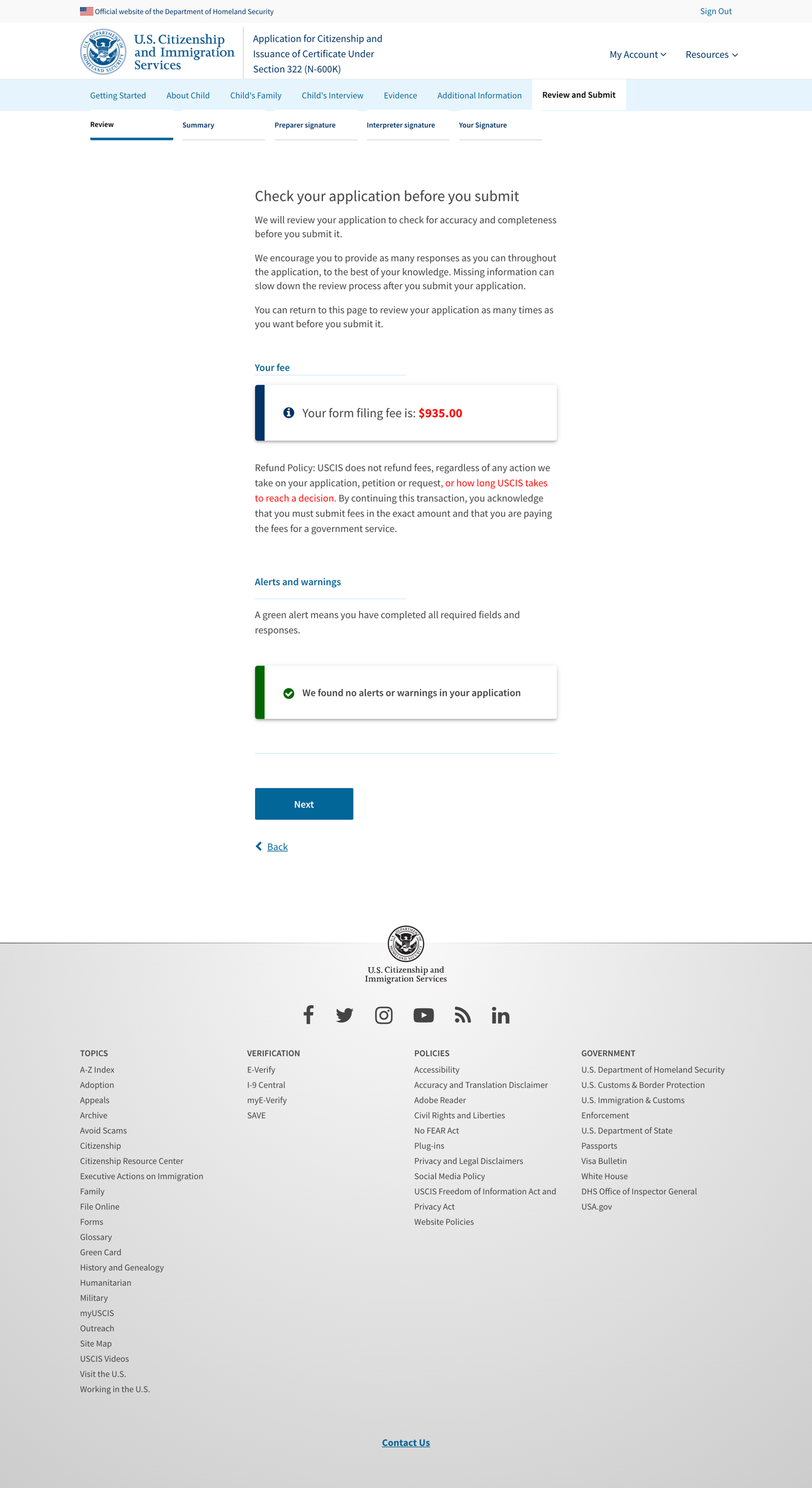 Summary
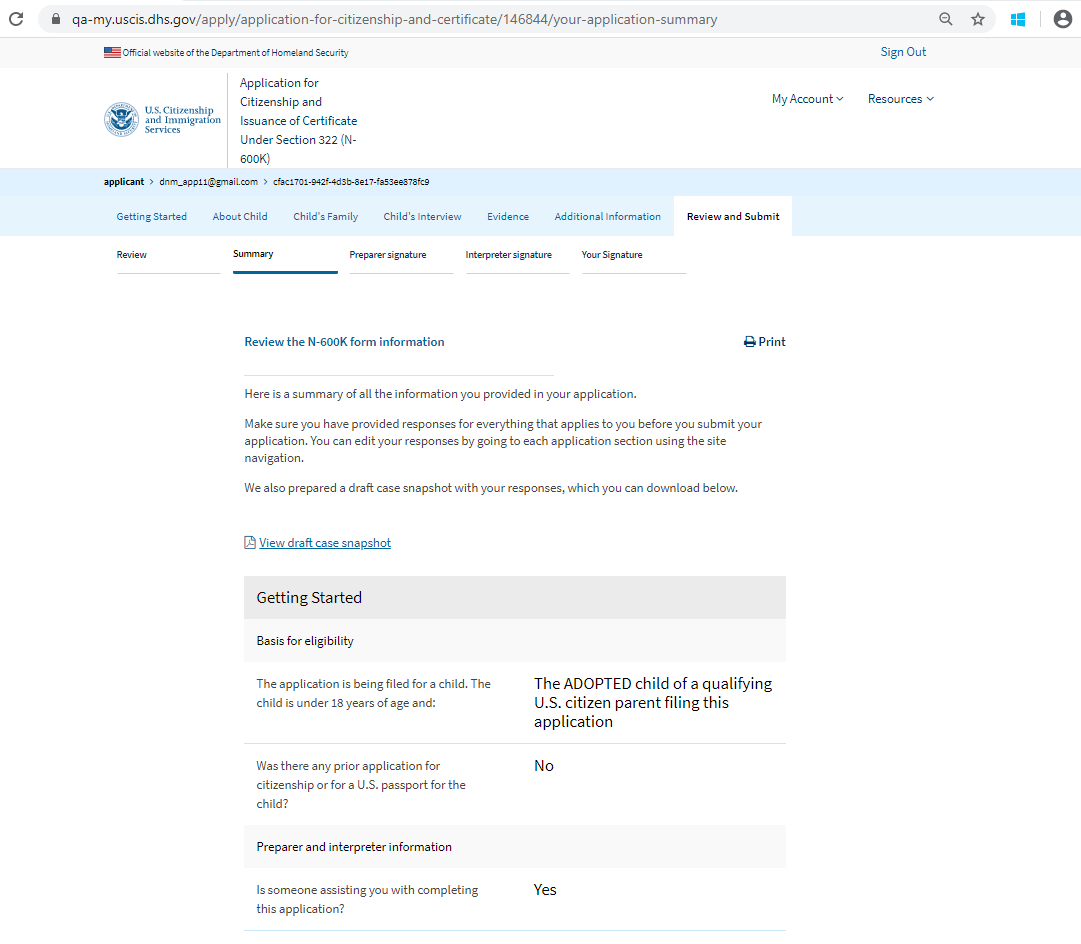 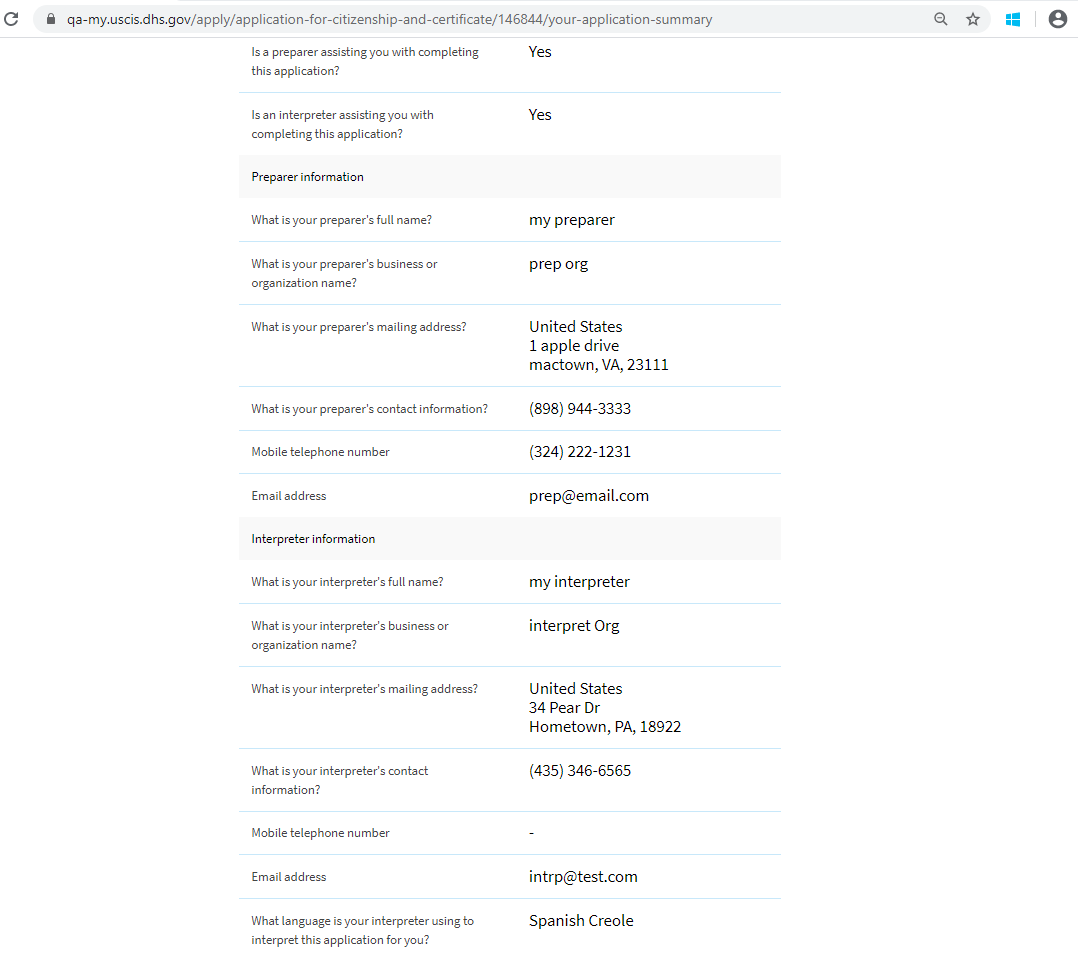 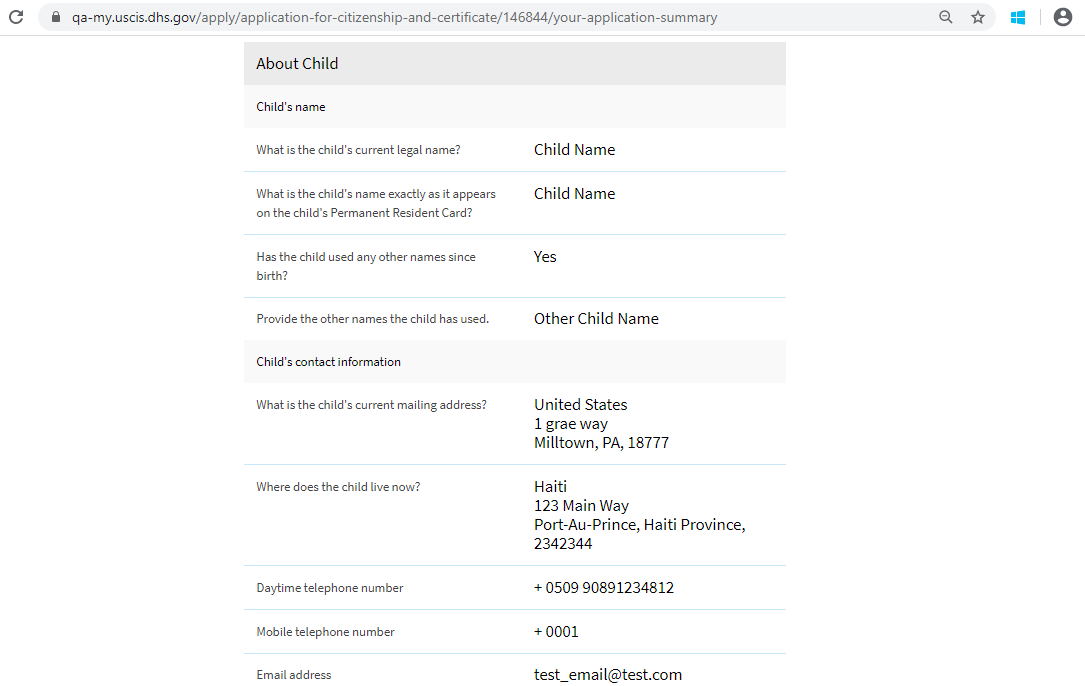 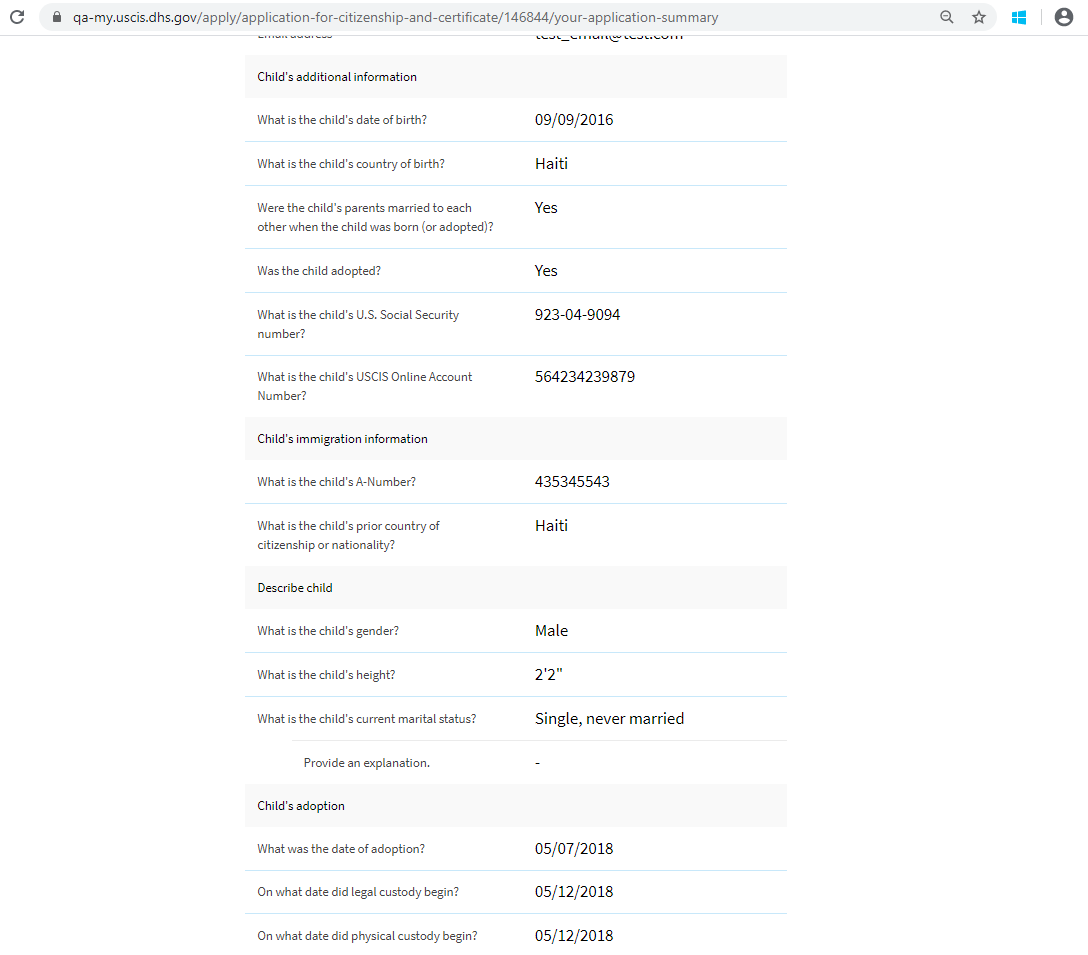 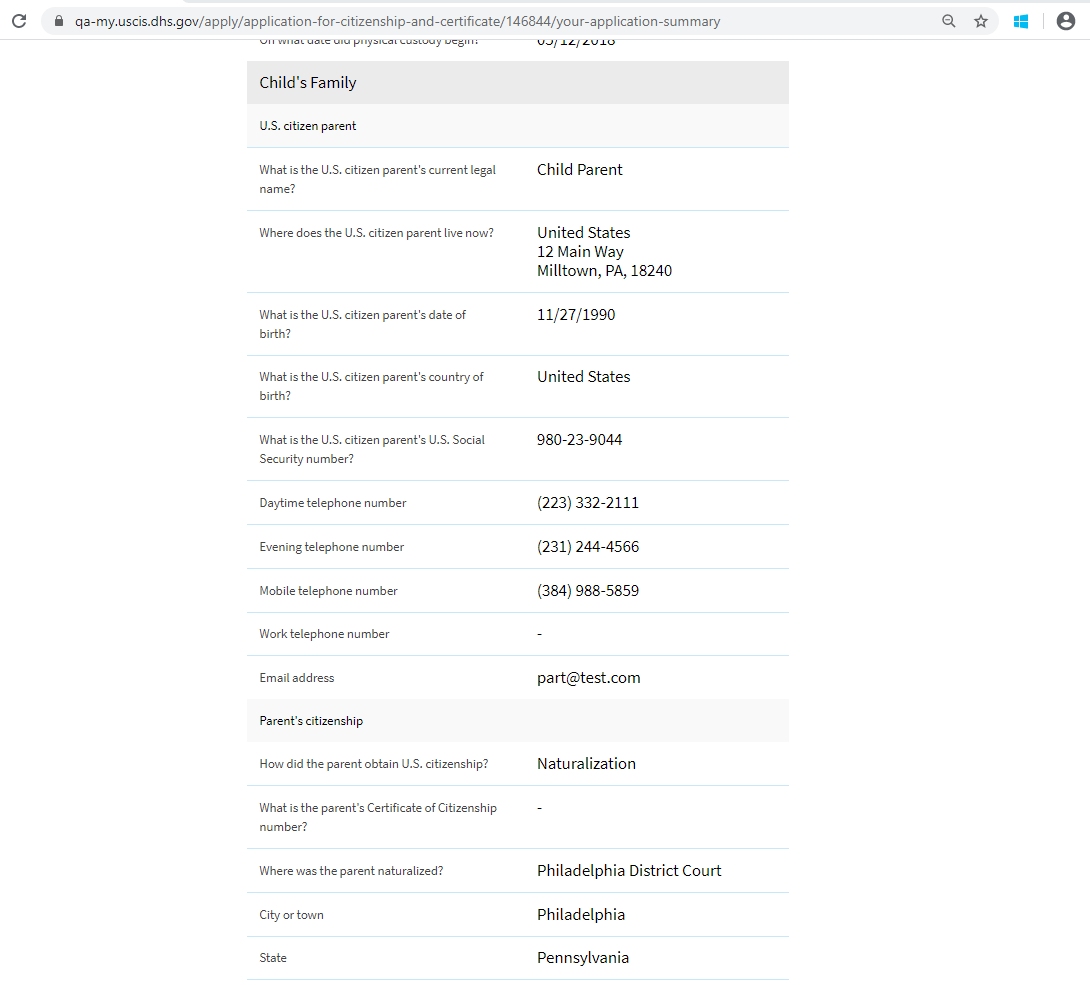 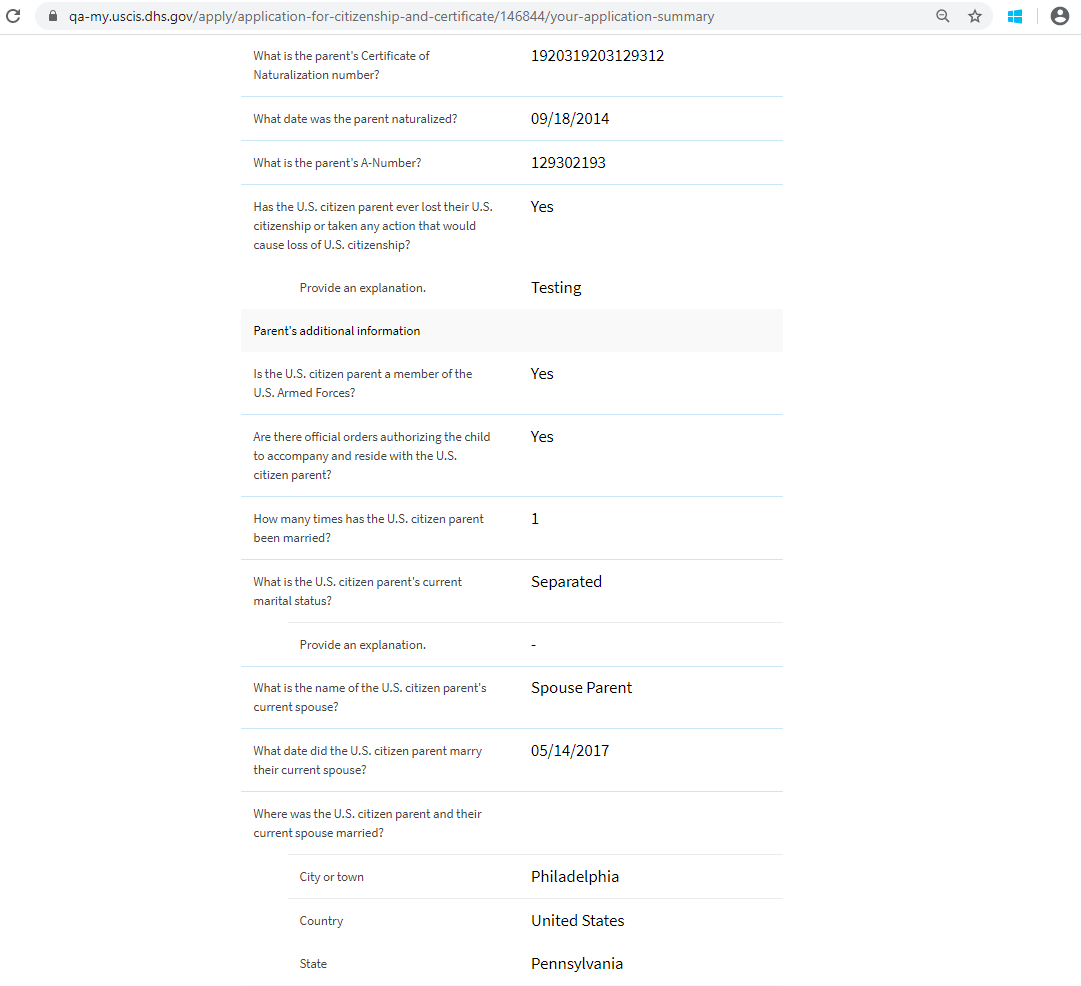 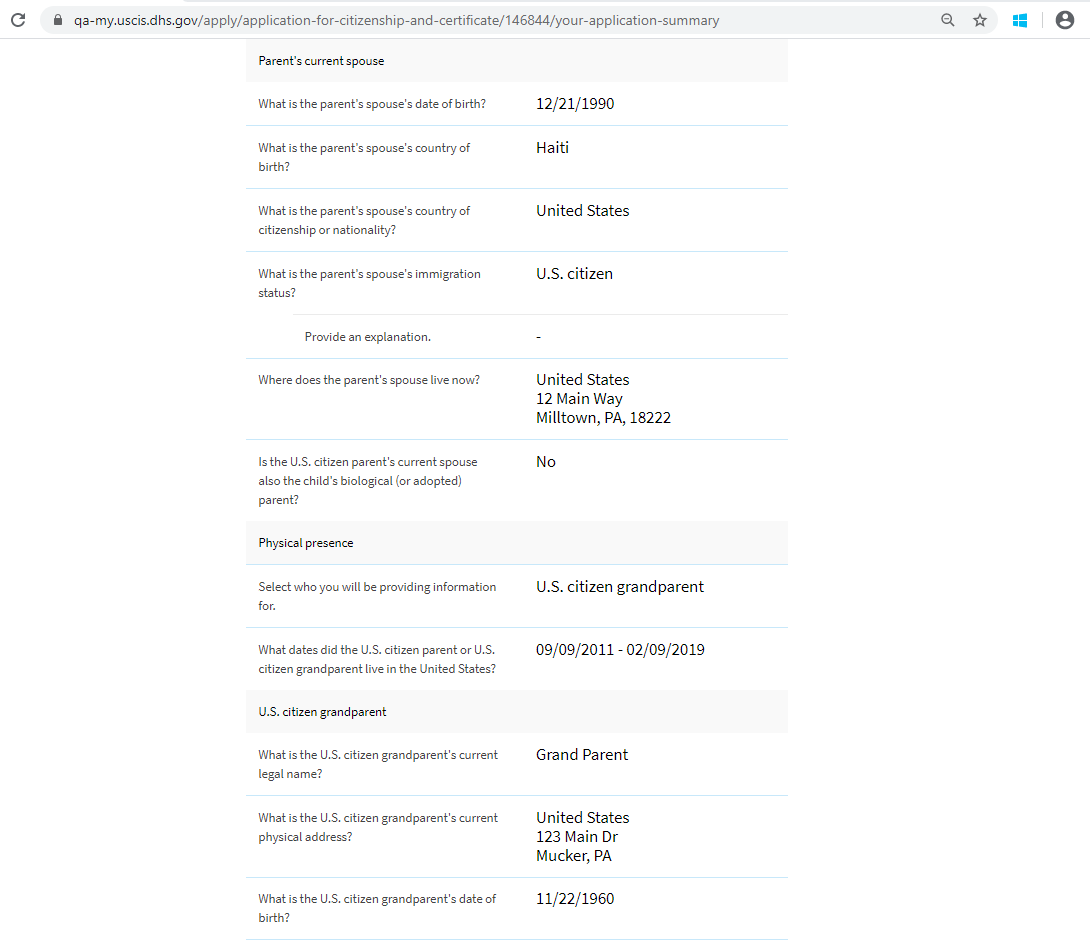 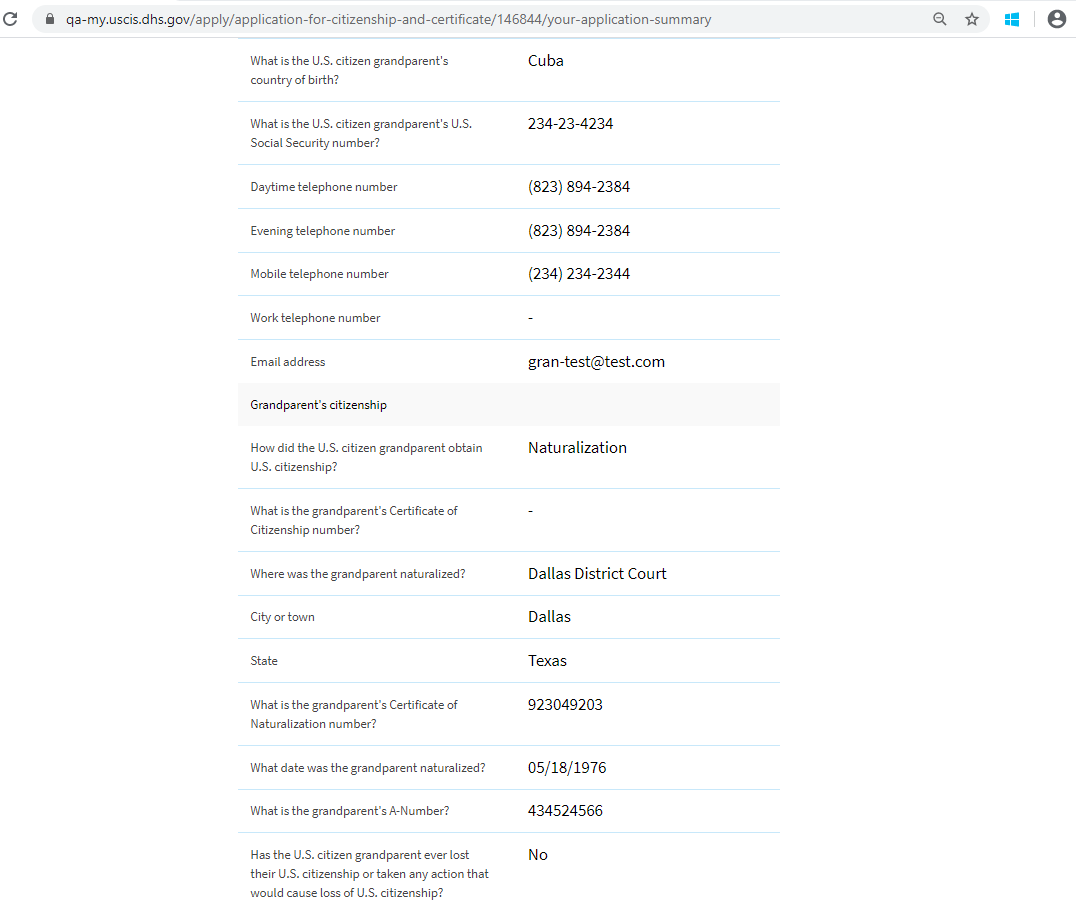 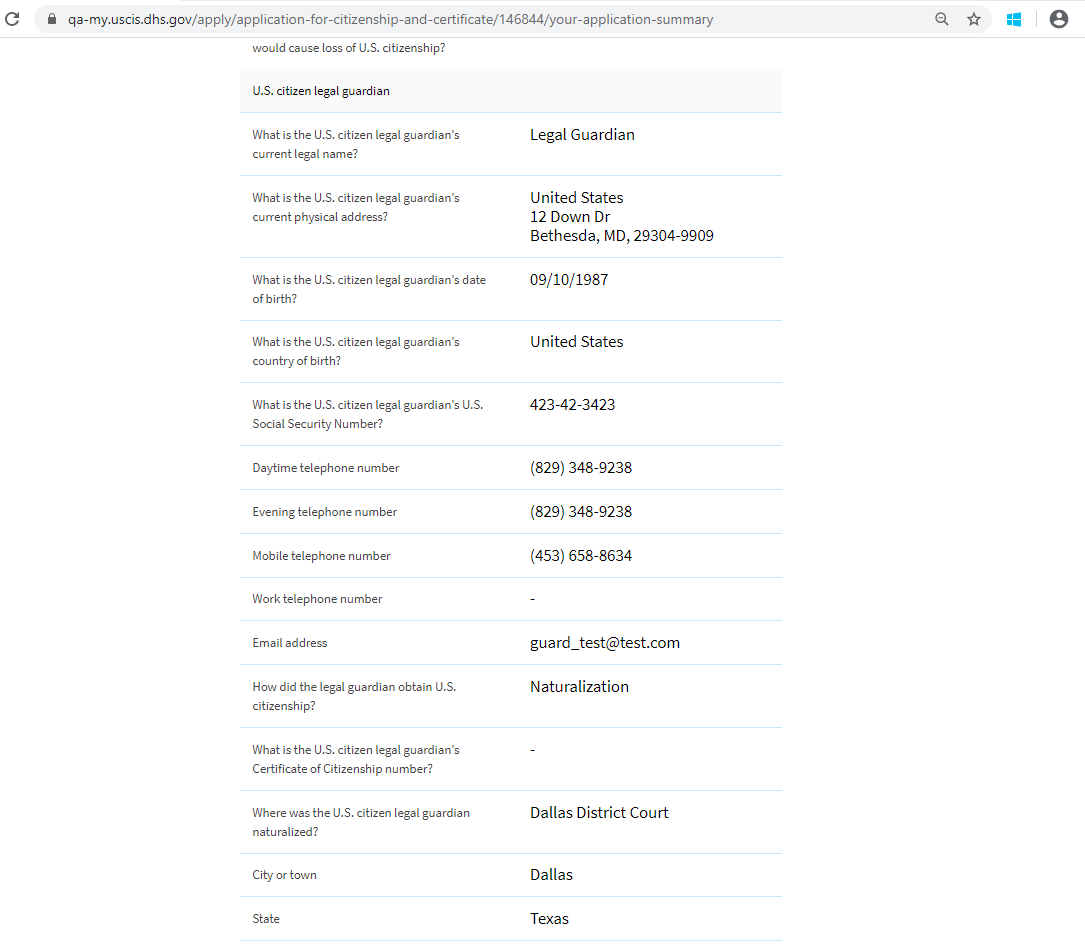 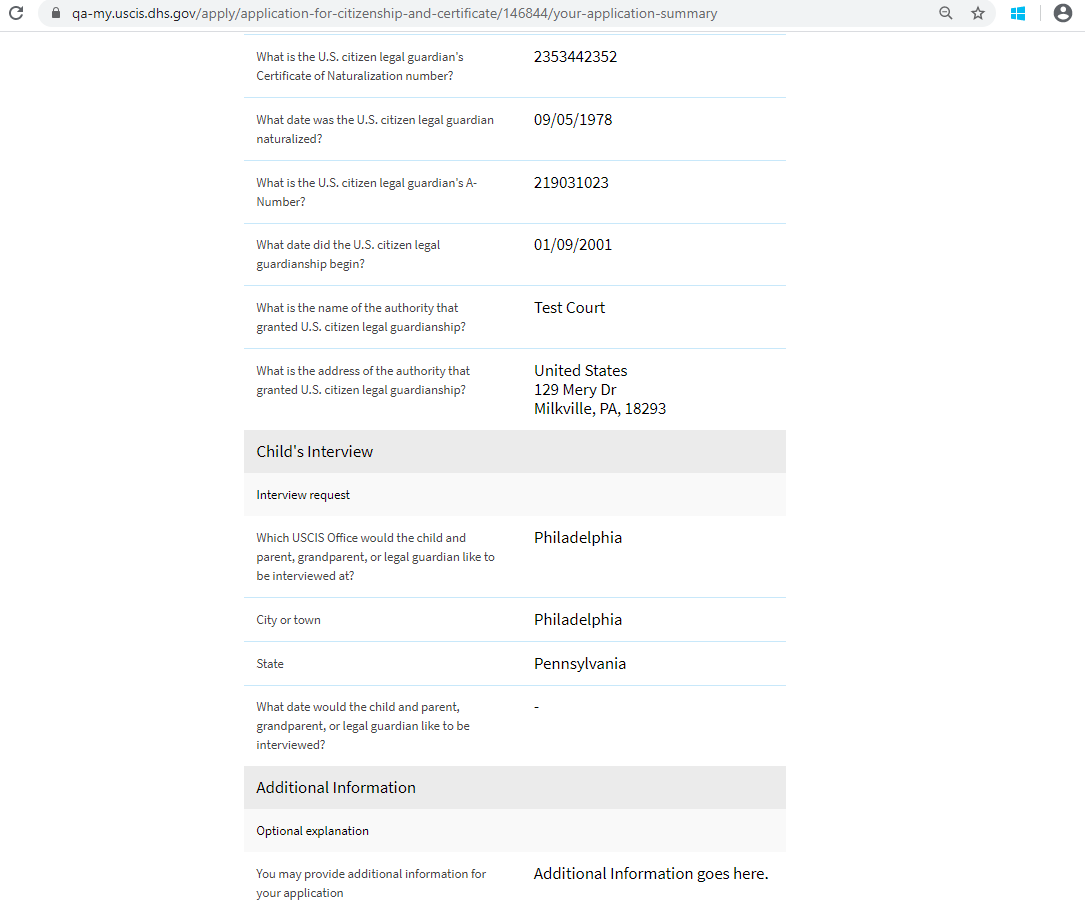 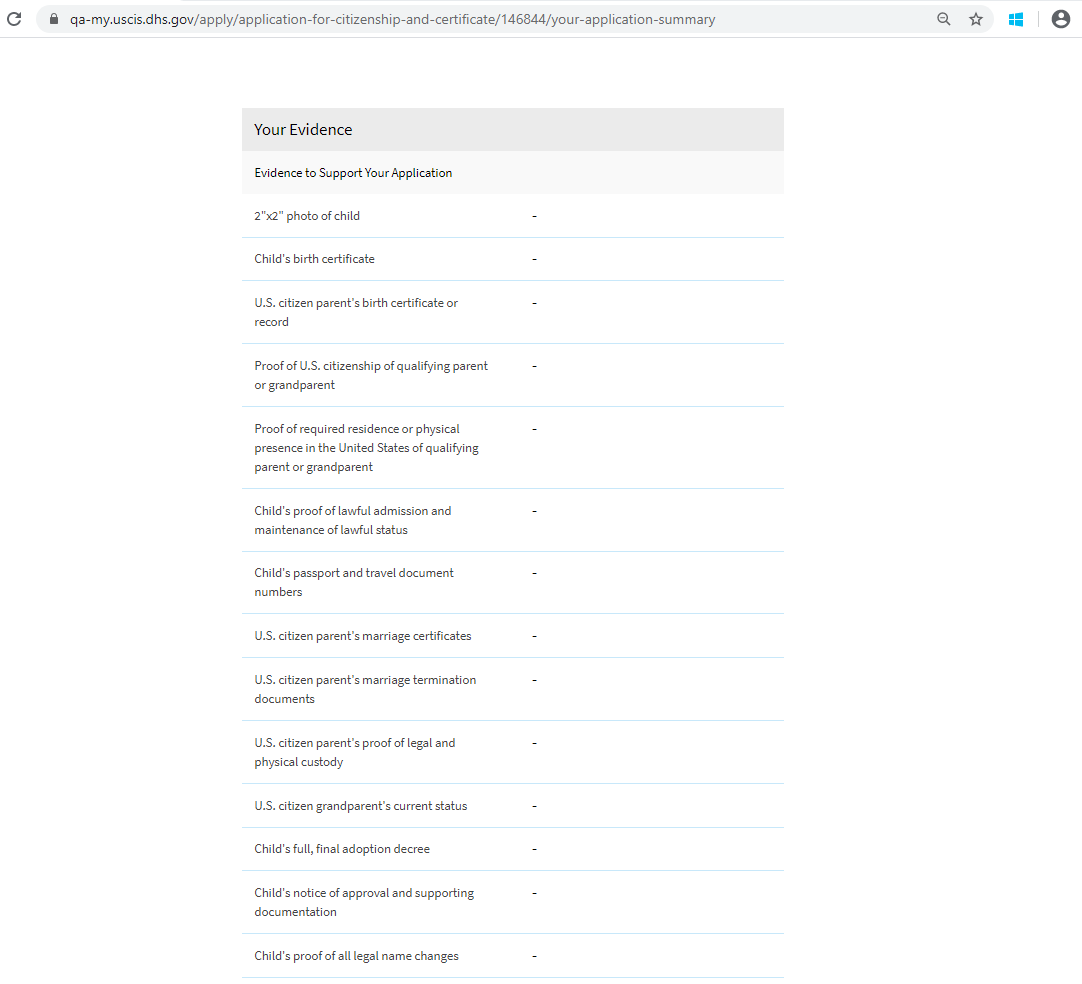 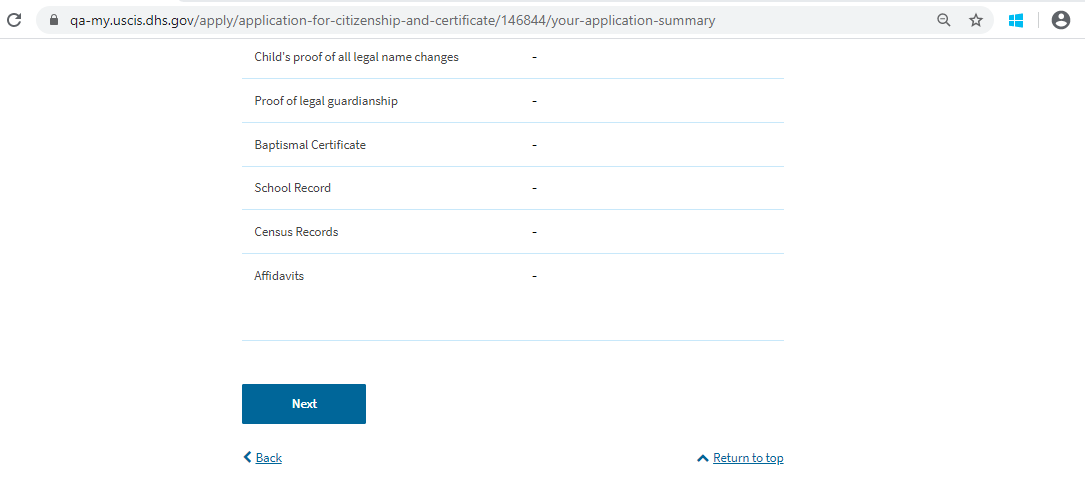 Preparer Signature – Preparer Statement
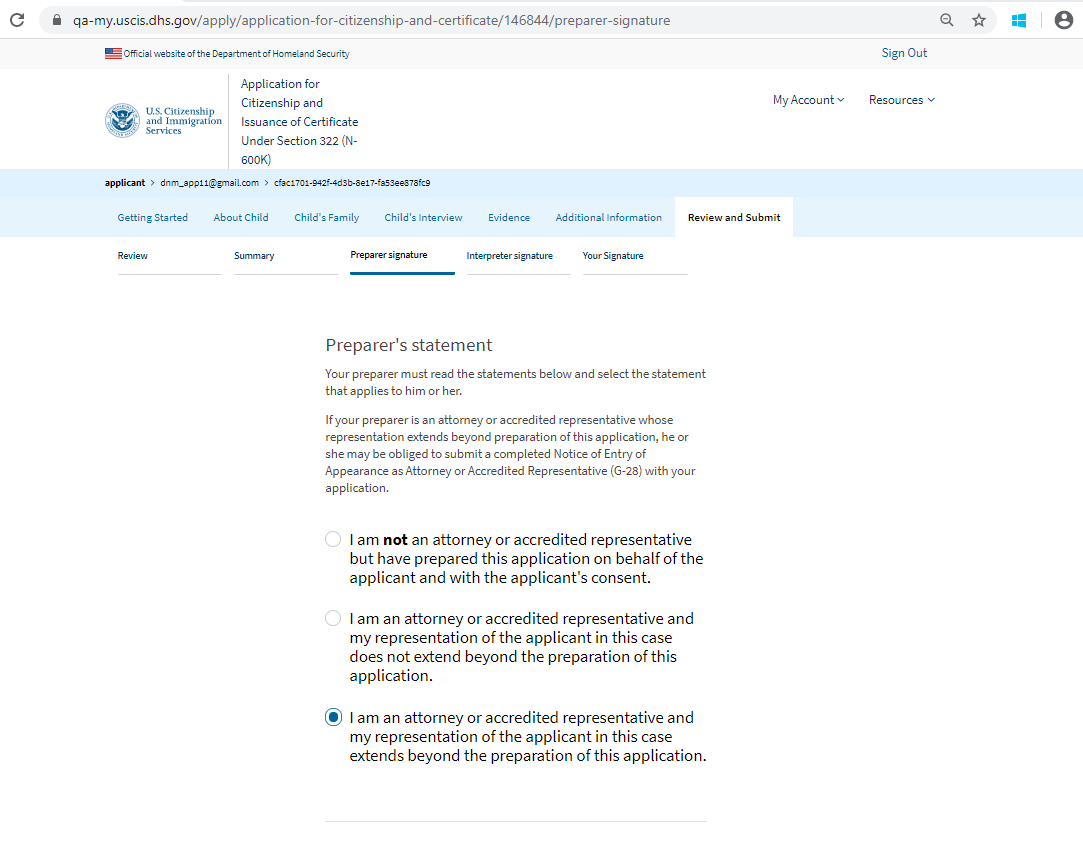 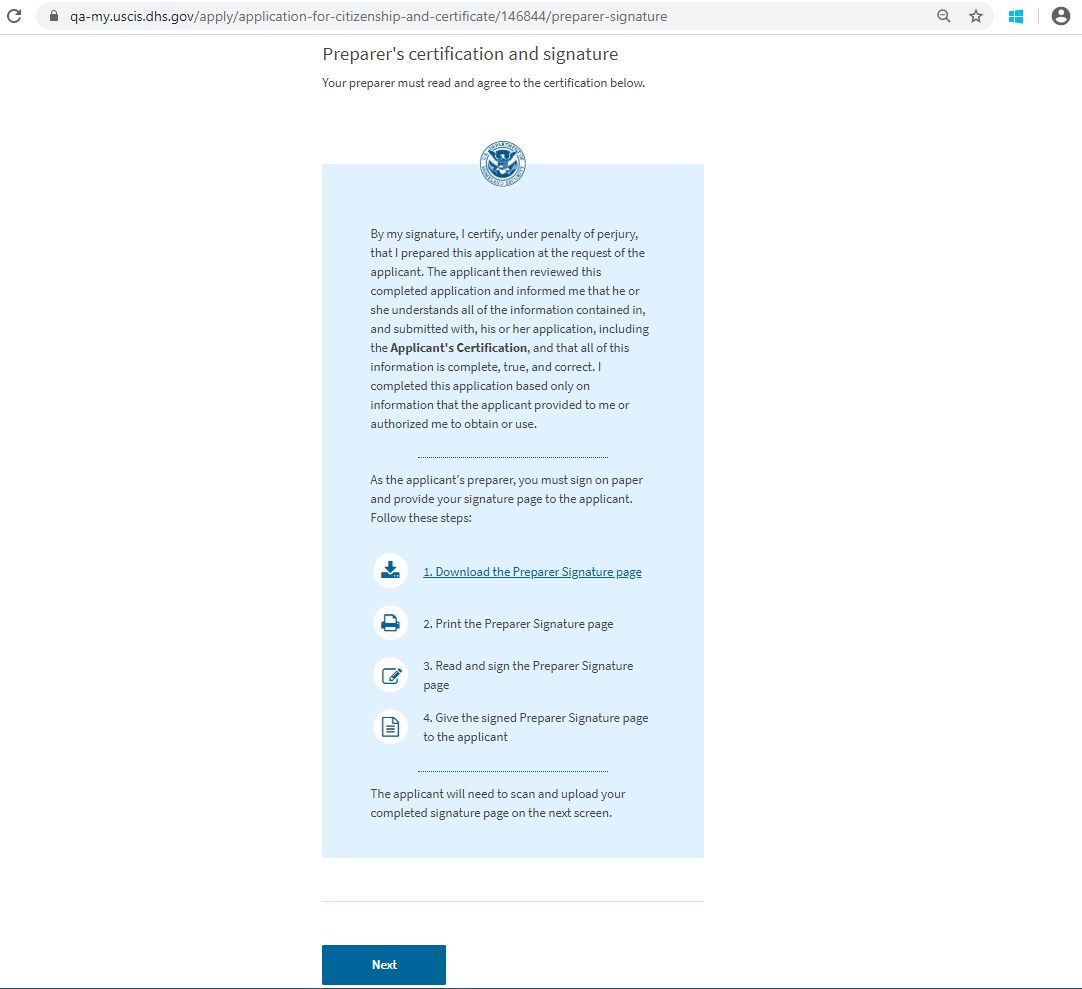 Preparer Signature – Preparer Signature Upload
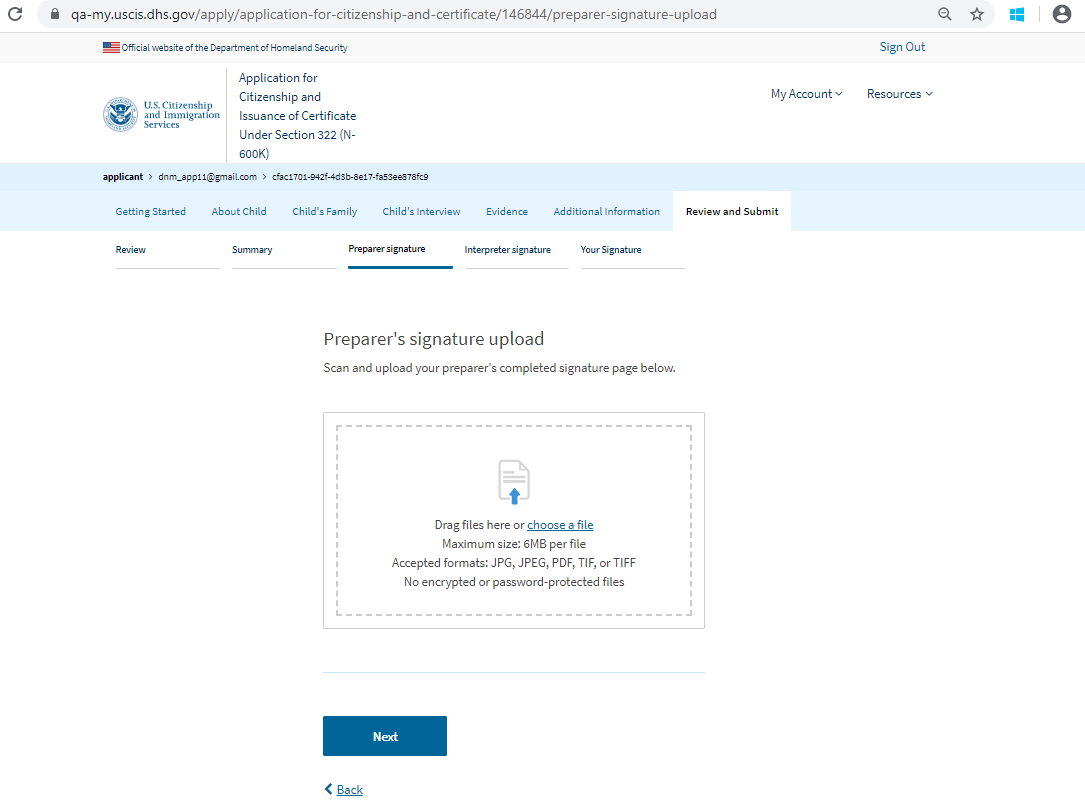 Interpreter Signature – Interpreter Statement
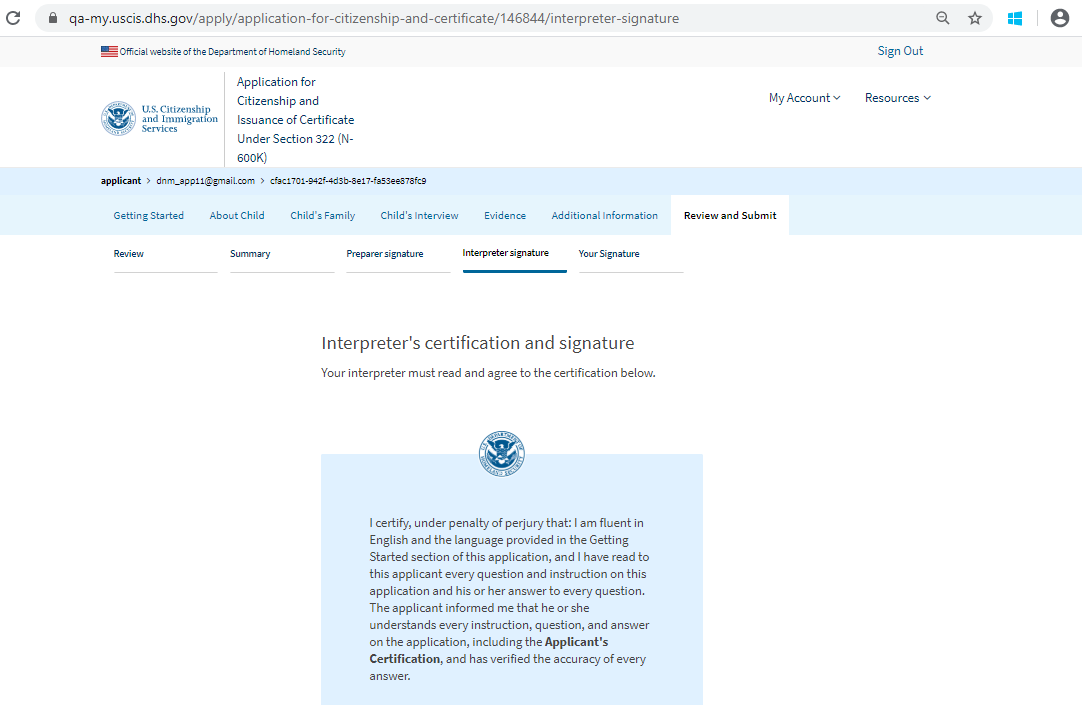 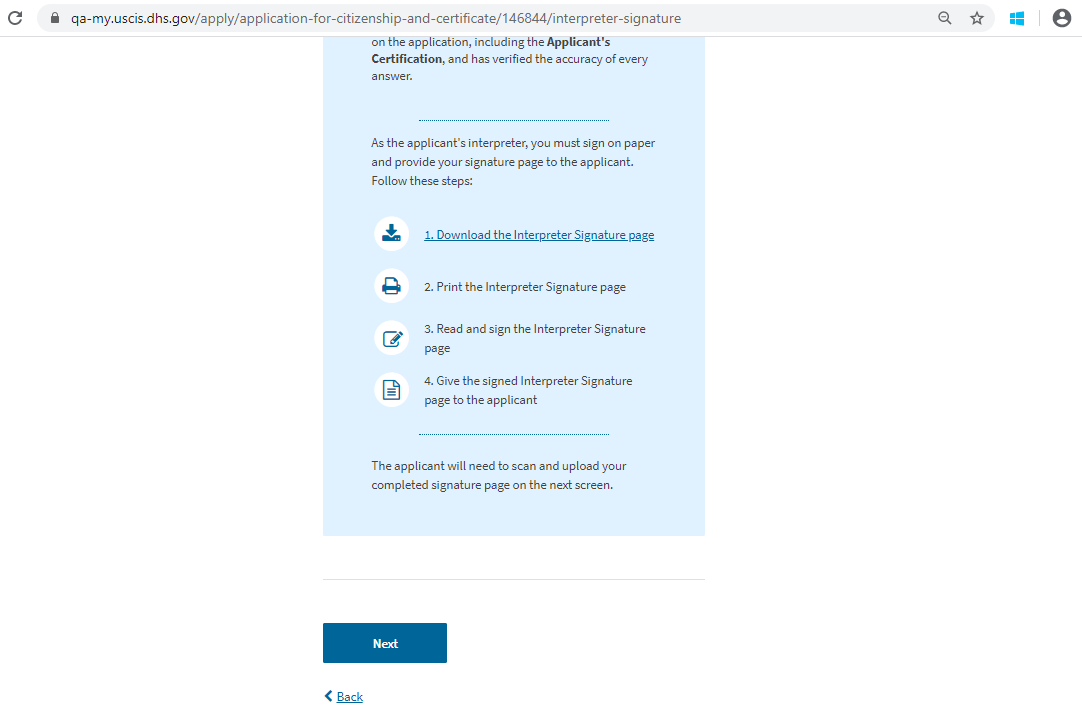 Interpreter Signature – Interpreter Signature Upload
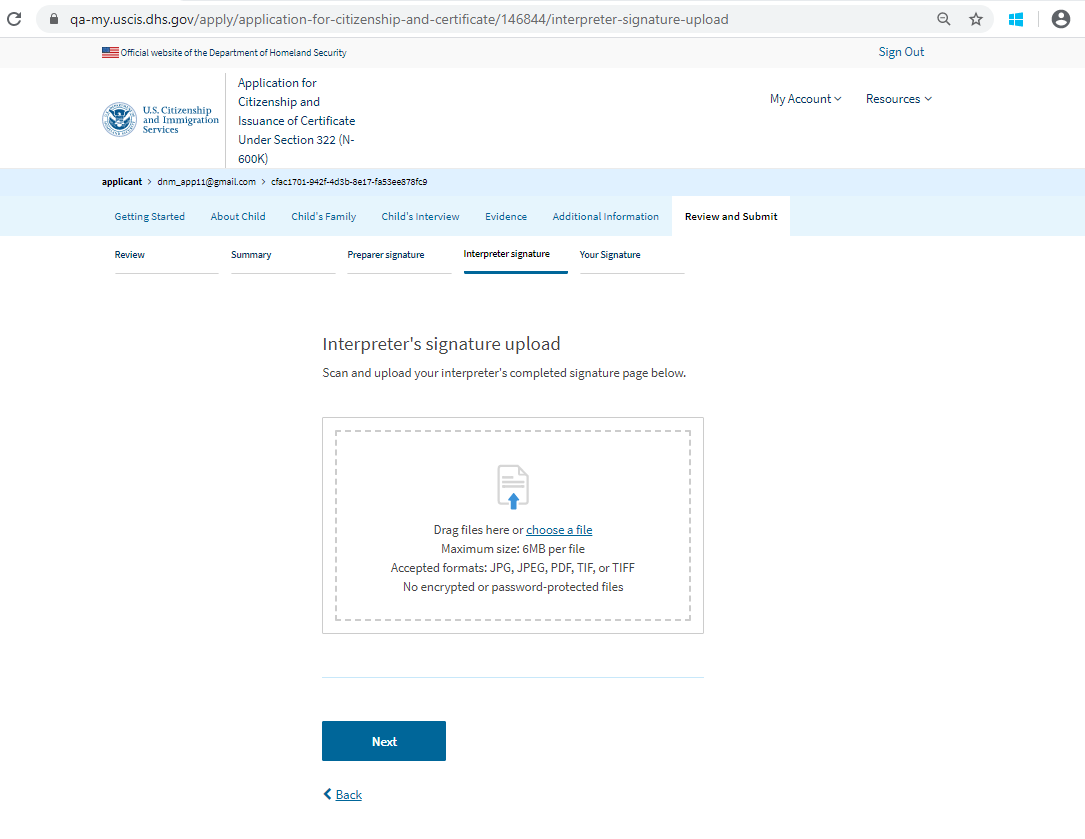 Your Signature – Confirmation Statement
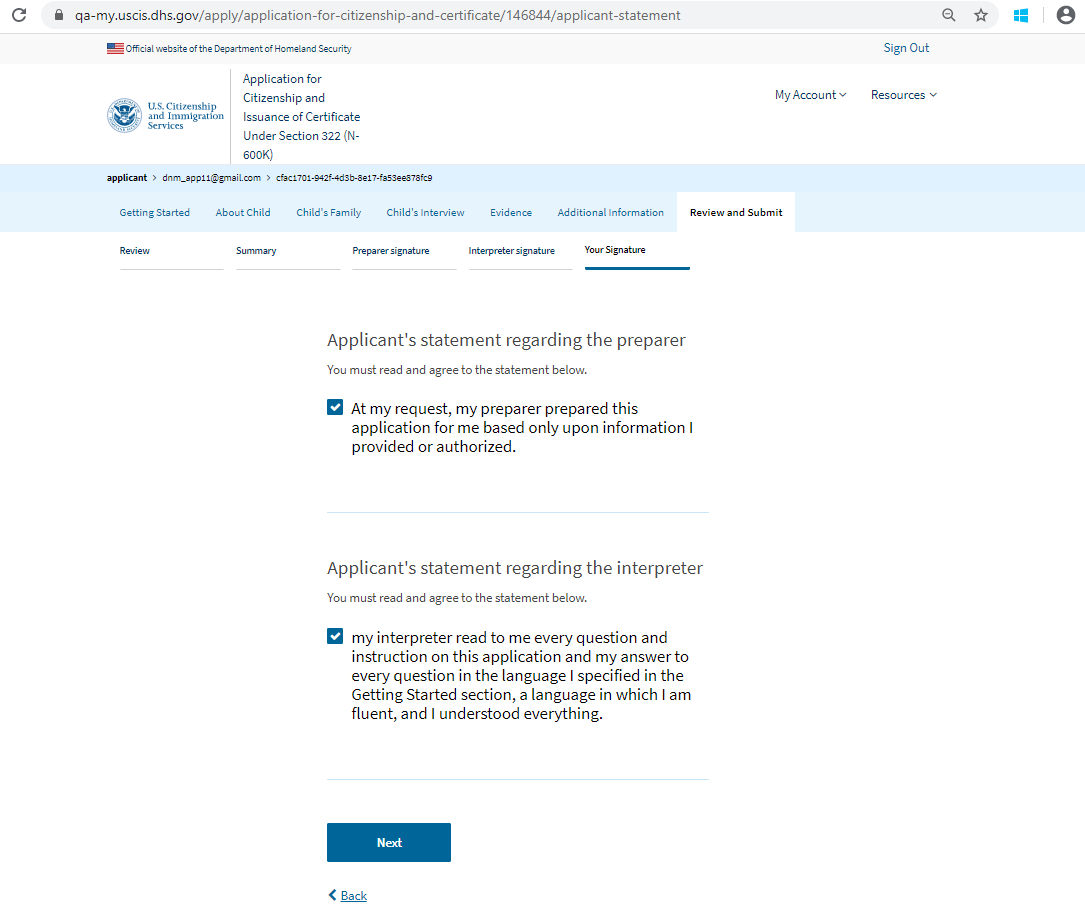 Your Signature – Signature
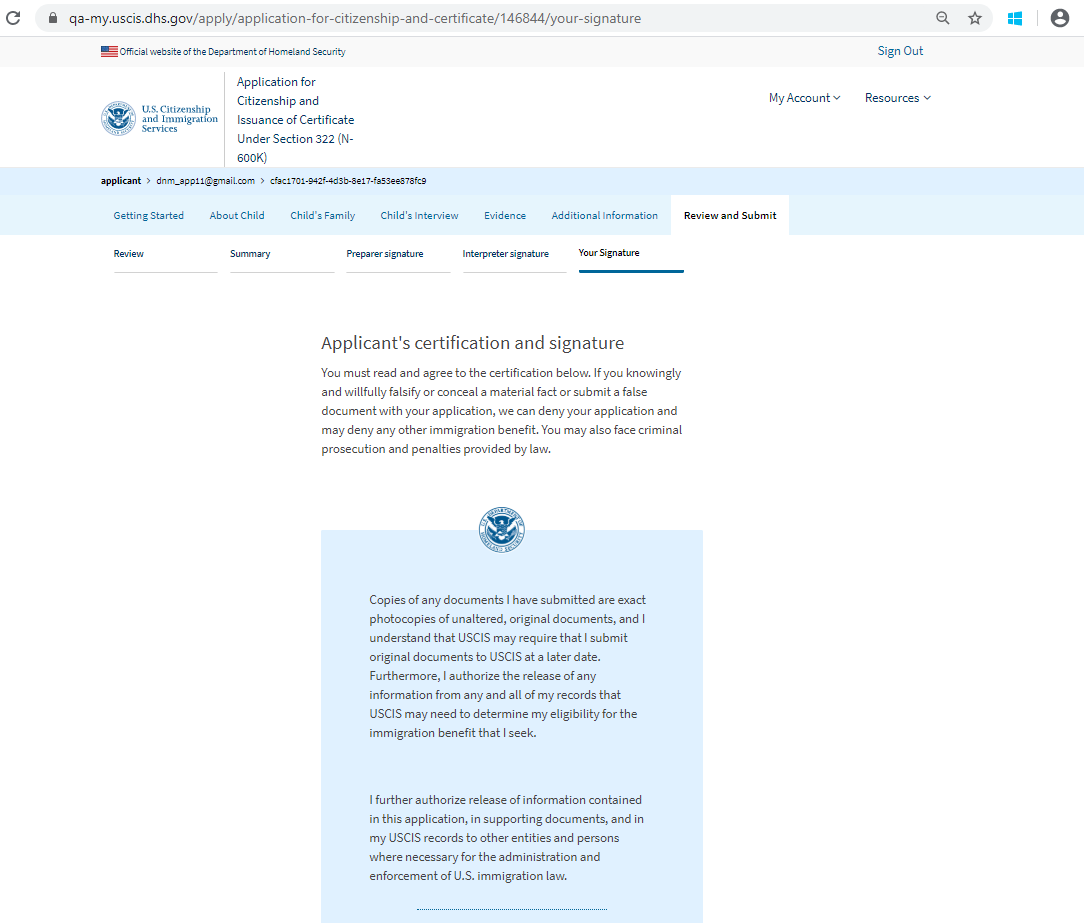 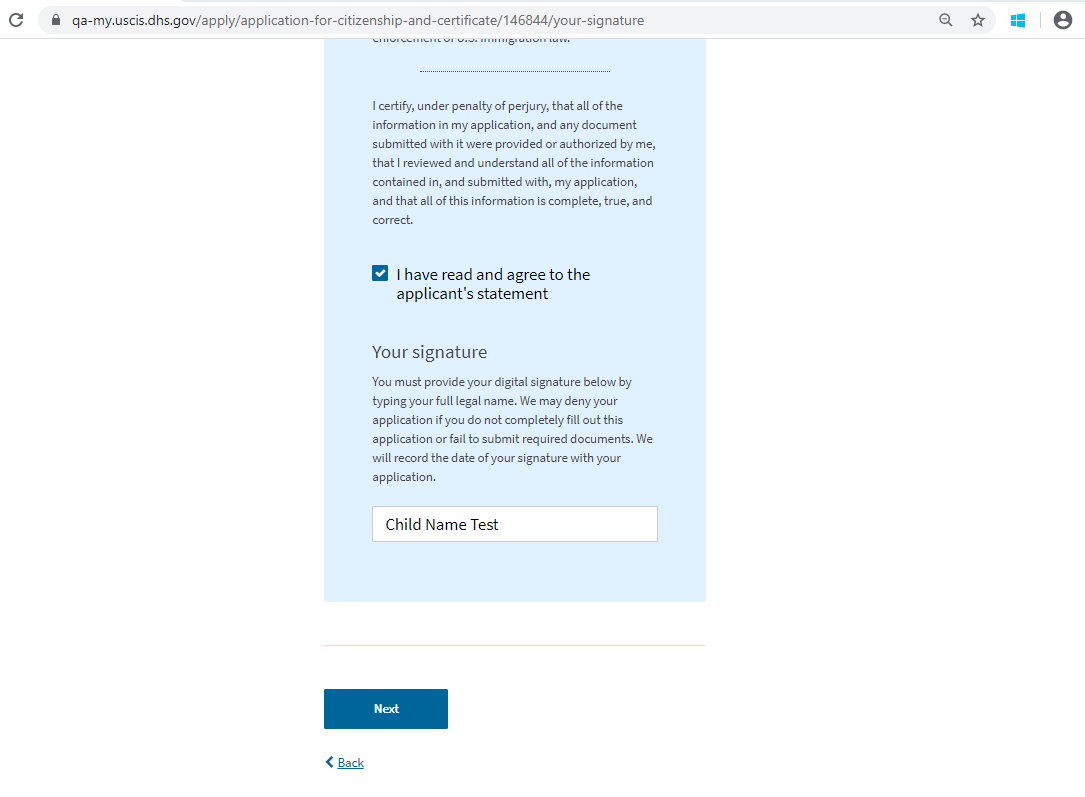 Your Signature – Signature
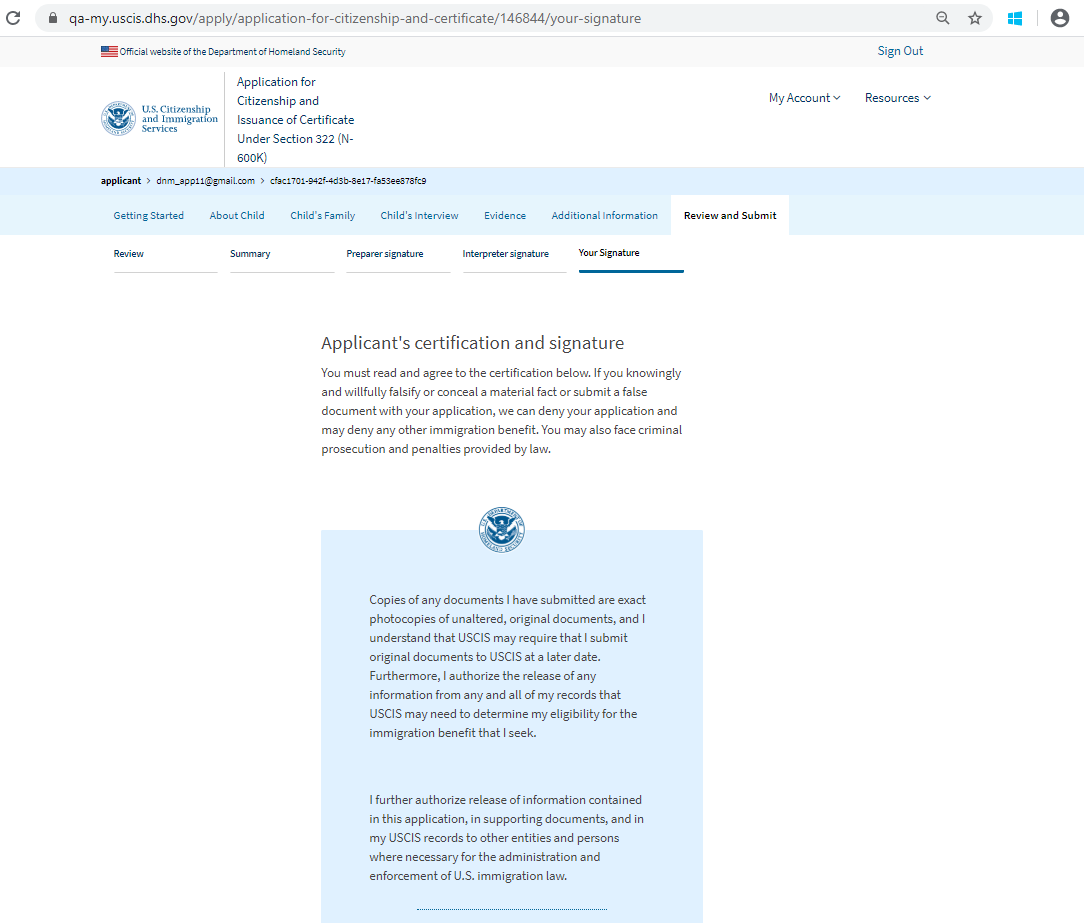 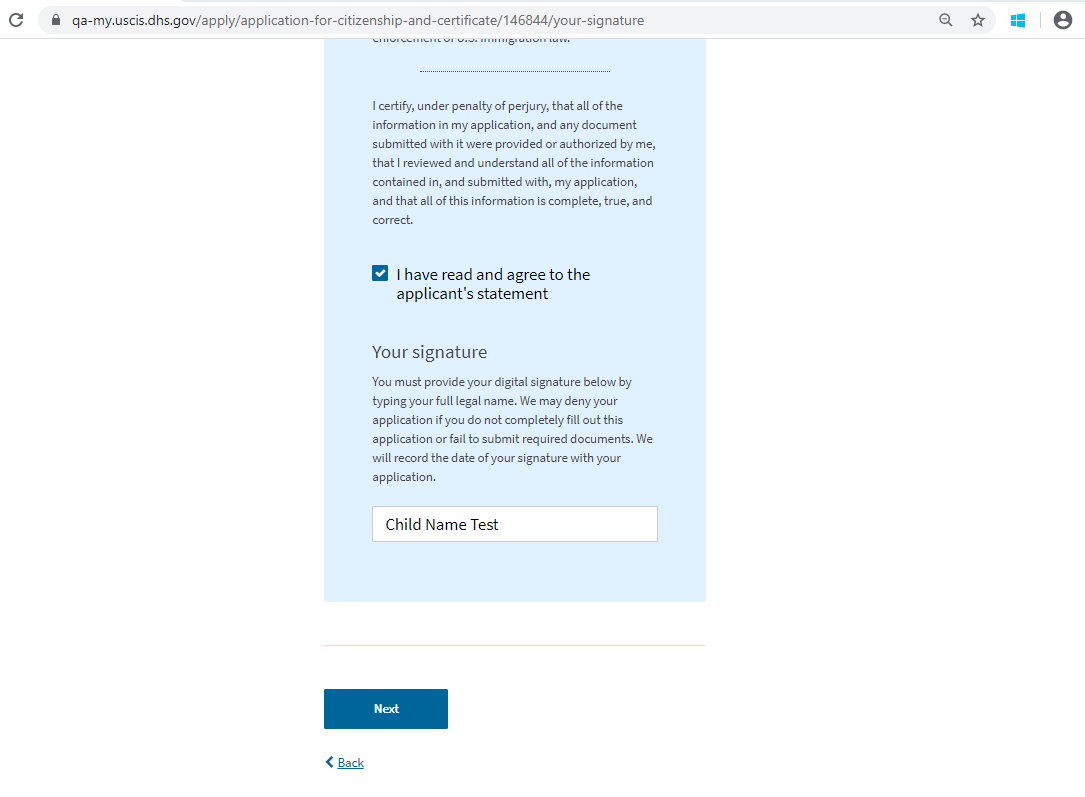 Your Signature – Pay and Submit
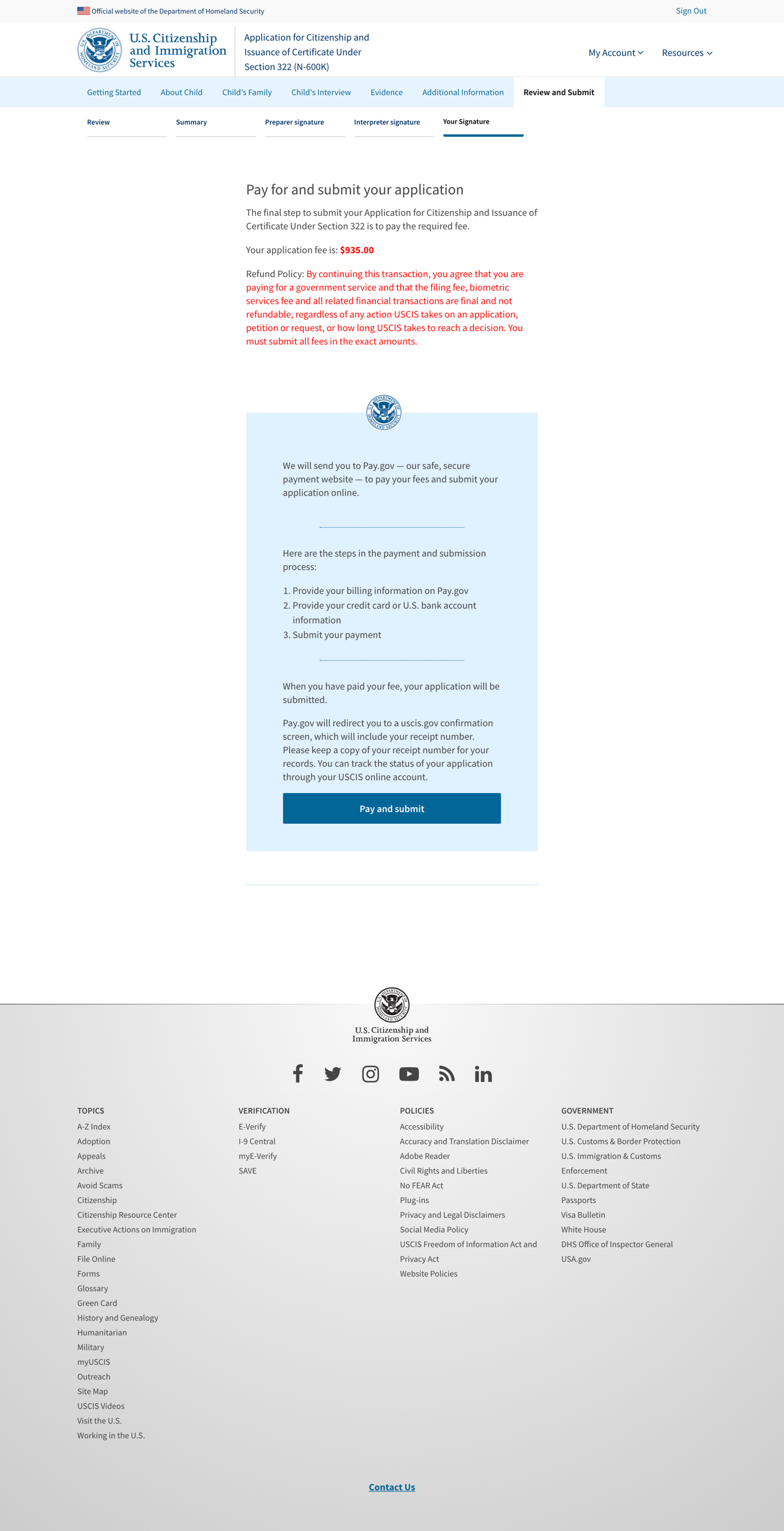 Pay.gov – Select payment method
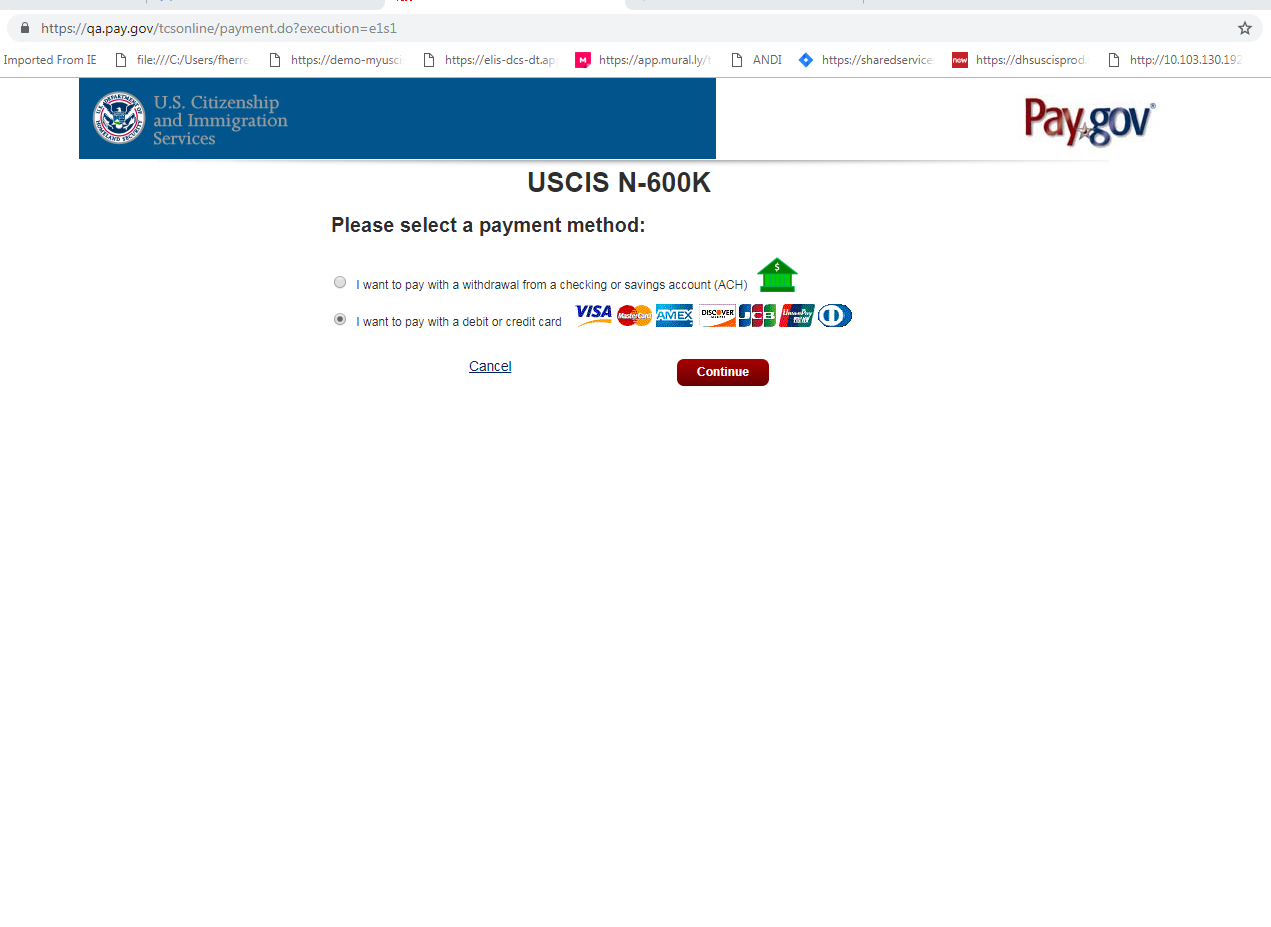 Pay.gov – Enter payment details
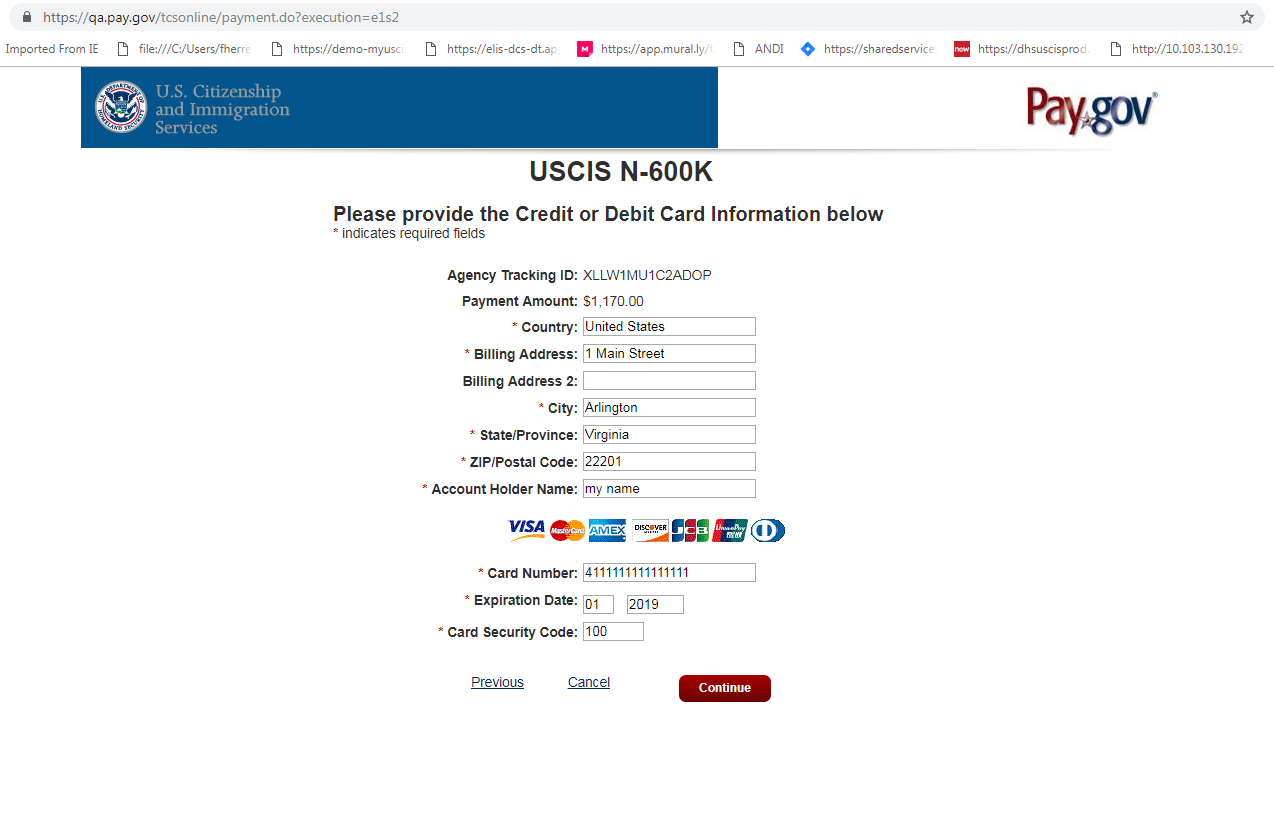 Submission Confirmation
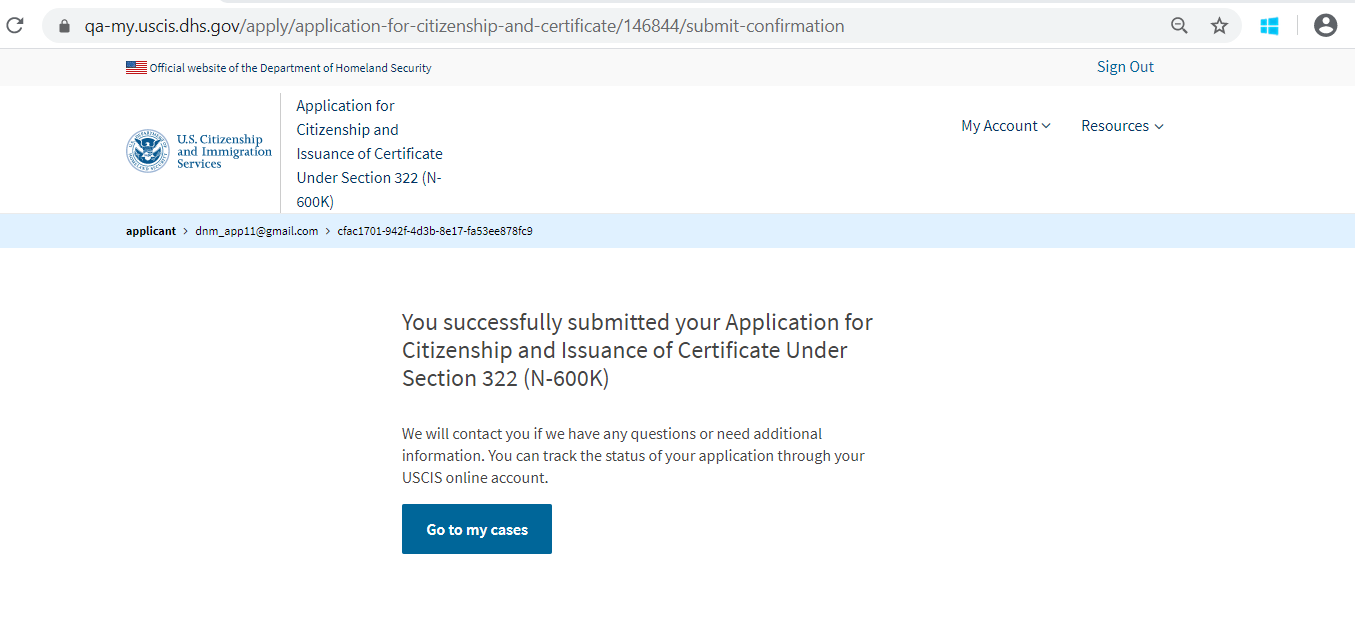 Case card on account page
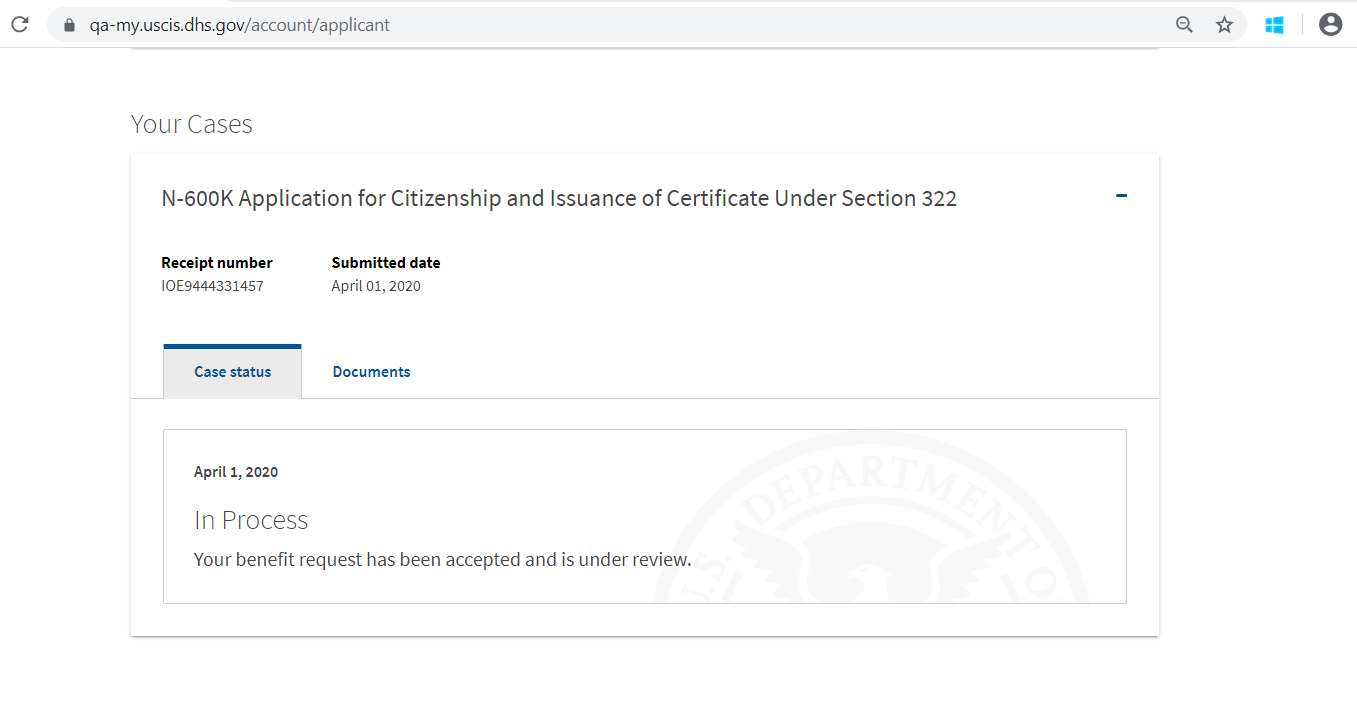